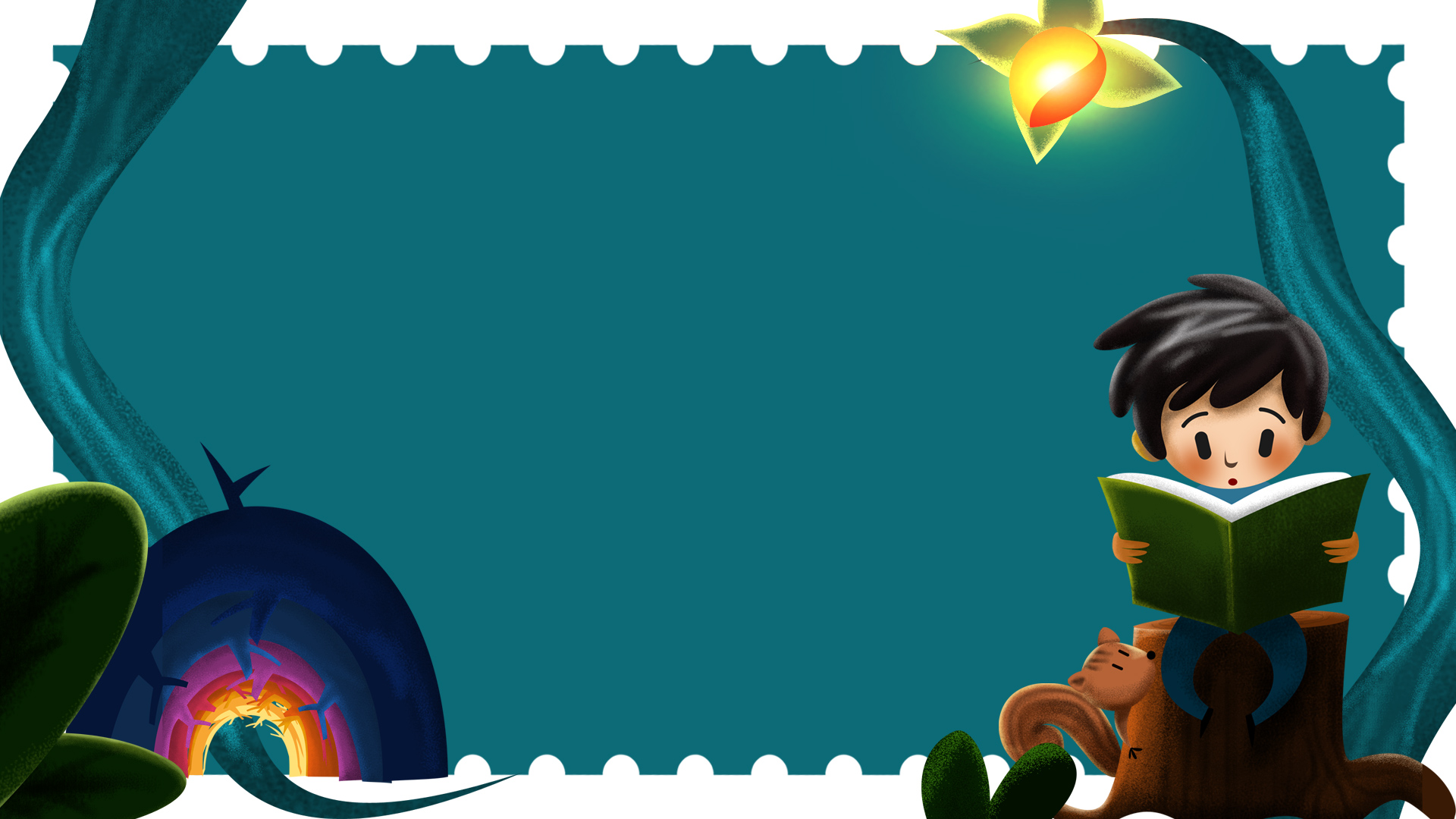 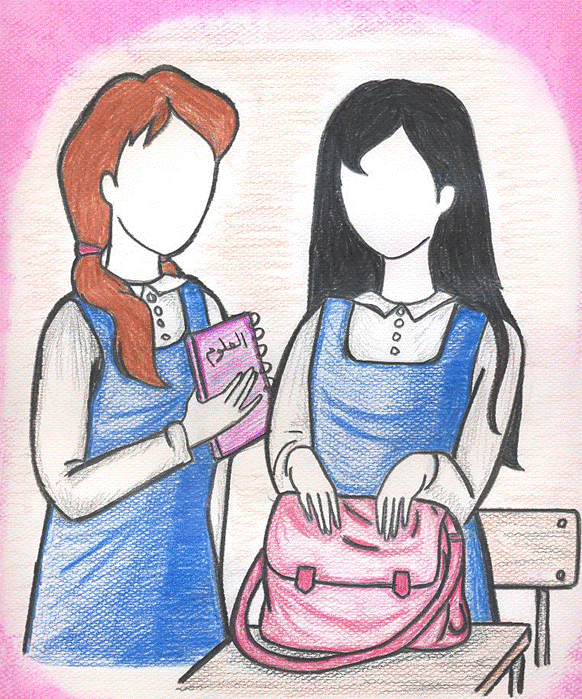 عزيزتي الطالبة المبدعة افتحي كتاب العلوم صفحة 80
أ.روابي
حِصــة العلوم
افتحي الكتاب صفحة 80 
و لنستعد للدرس
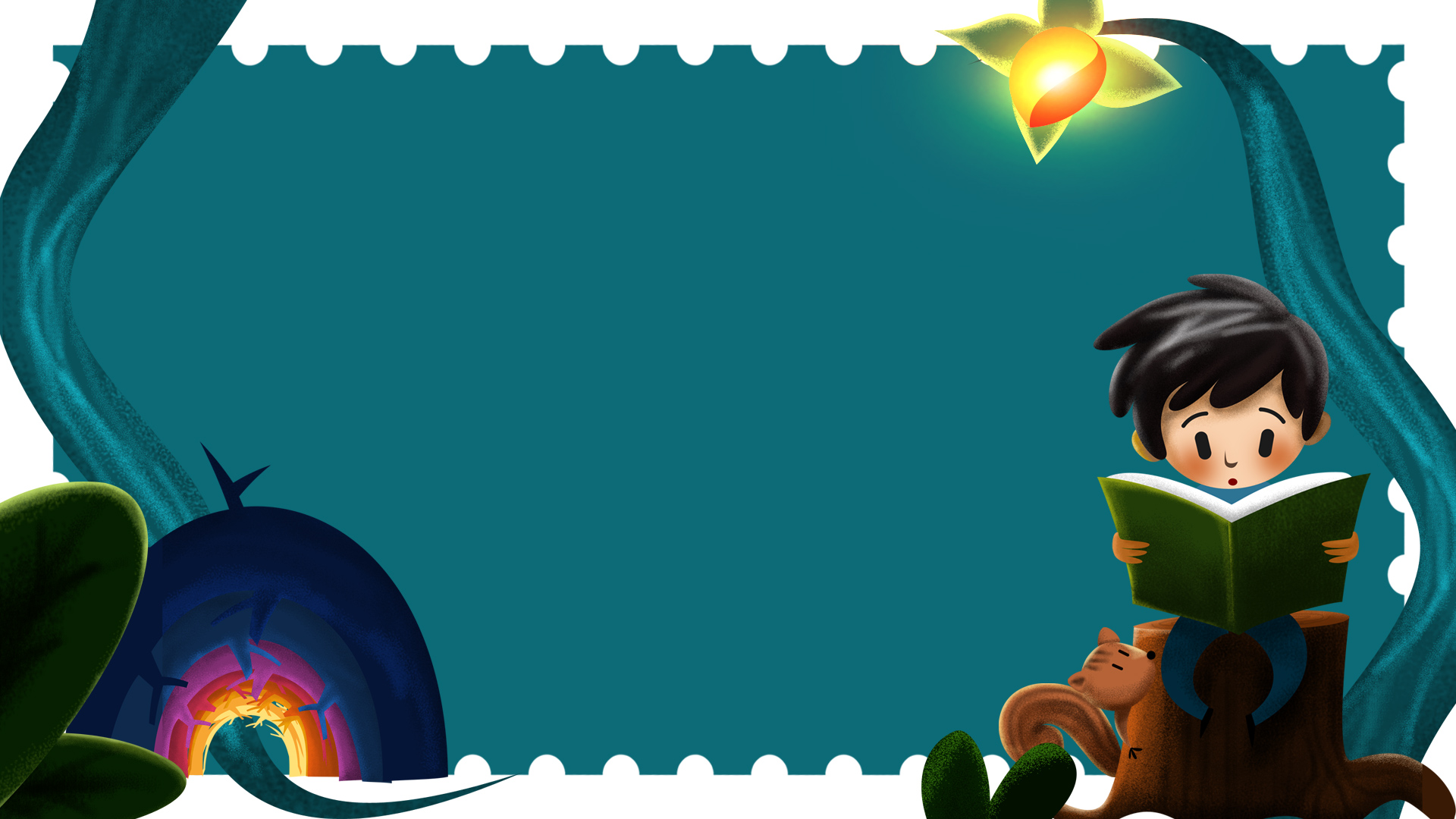 لنتذكر ما أخذناه سابـقاً
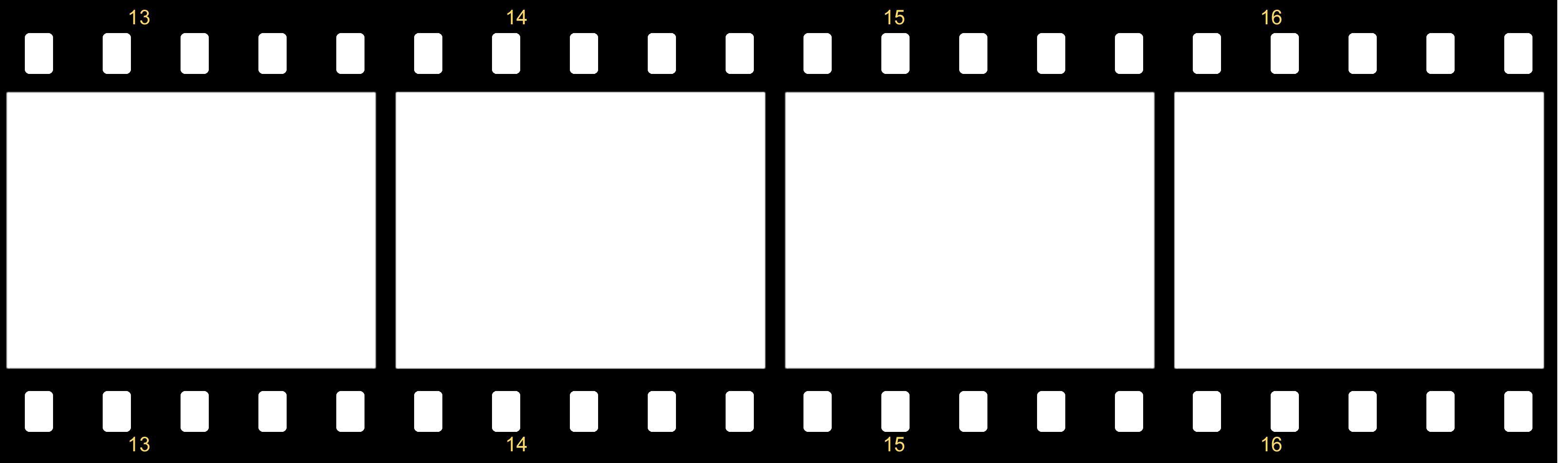 ما معنى هذه المصطلحات ؟
الفائدة الألية
الألة البسيطة
الشغل
أجيبي على هذه الأسئلة
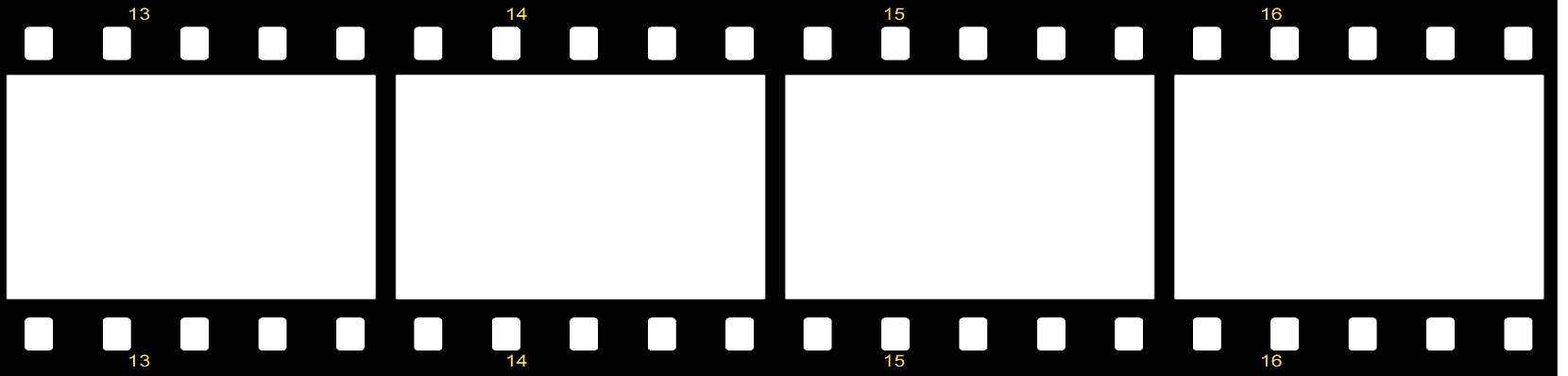 - كيف تجعل الآلات البسيطة الشغل سهلا ؟ 
- أكمل الفراغ : (......) هي مجموعة من الآلات البسيطة
أ.روابي
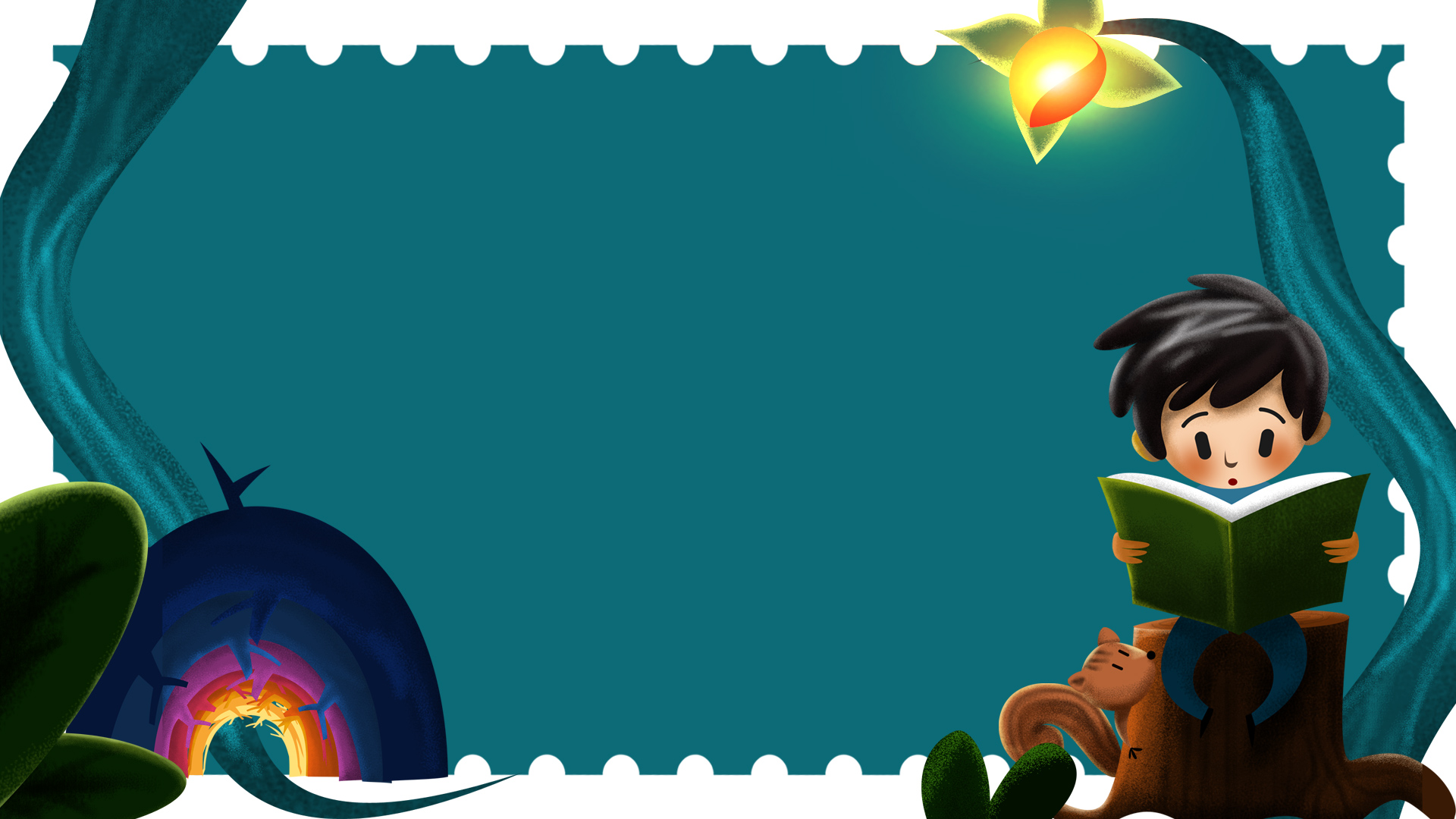 4
2
نصف حالات المادة
1
3
نفسر سبب اختلاف كثافةالمواد
نتعرف على الخواص الفيزيائية
نصنف المواد بناء على خواصها الفيزيائية
أهداف الدرس
أ.روابي
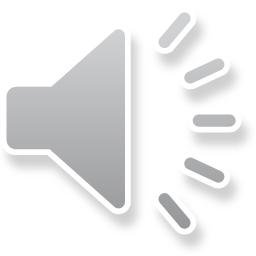 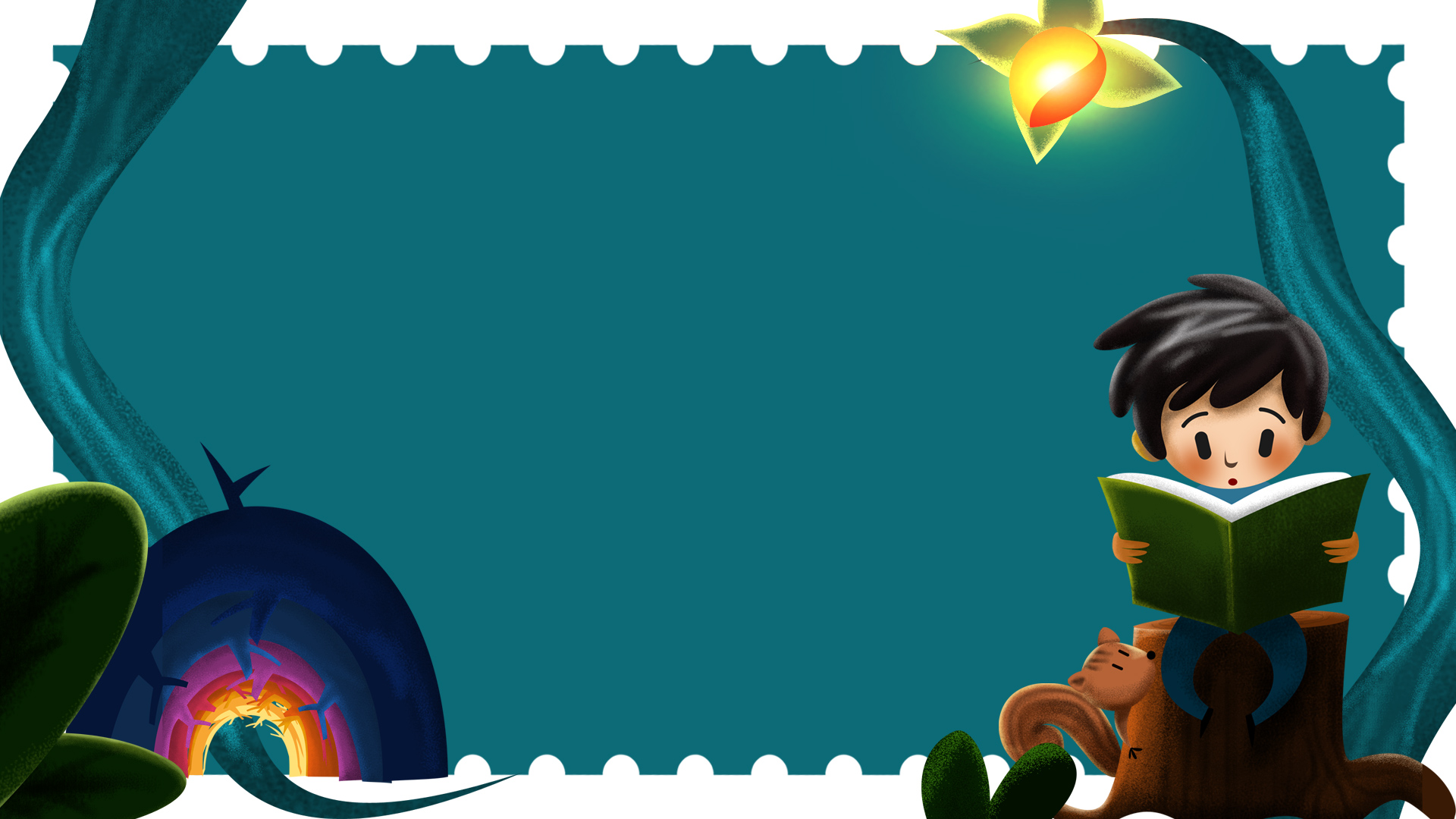 المادة و تغيراتها
الخواص و التغيرات الفيزيائية
أنـا ألاحظ !
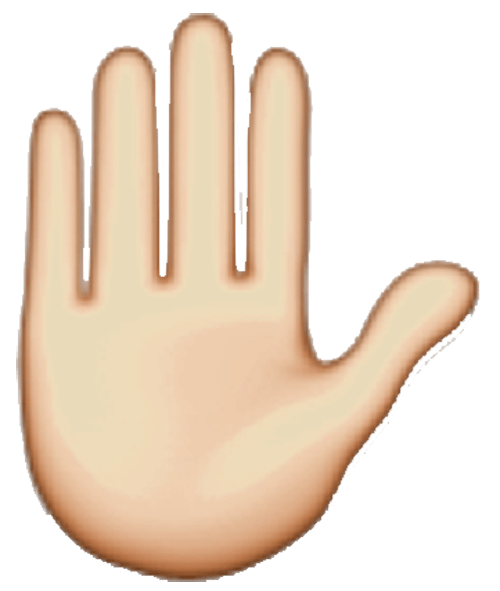 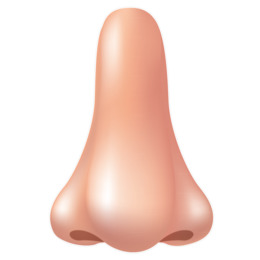 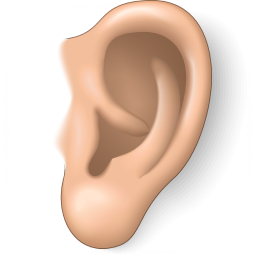 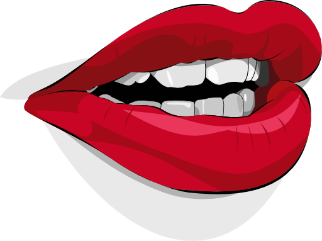 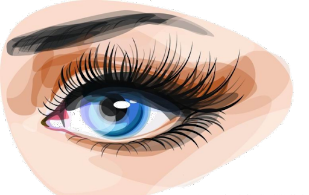 أ.روابي
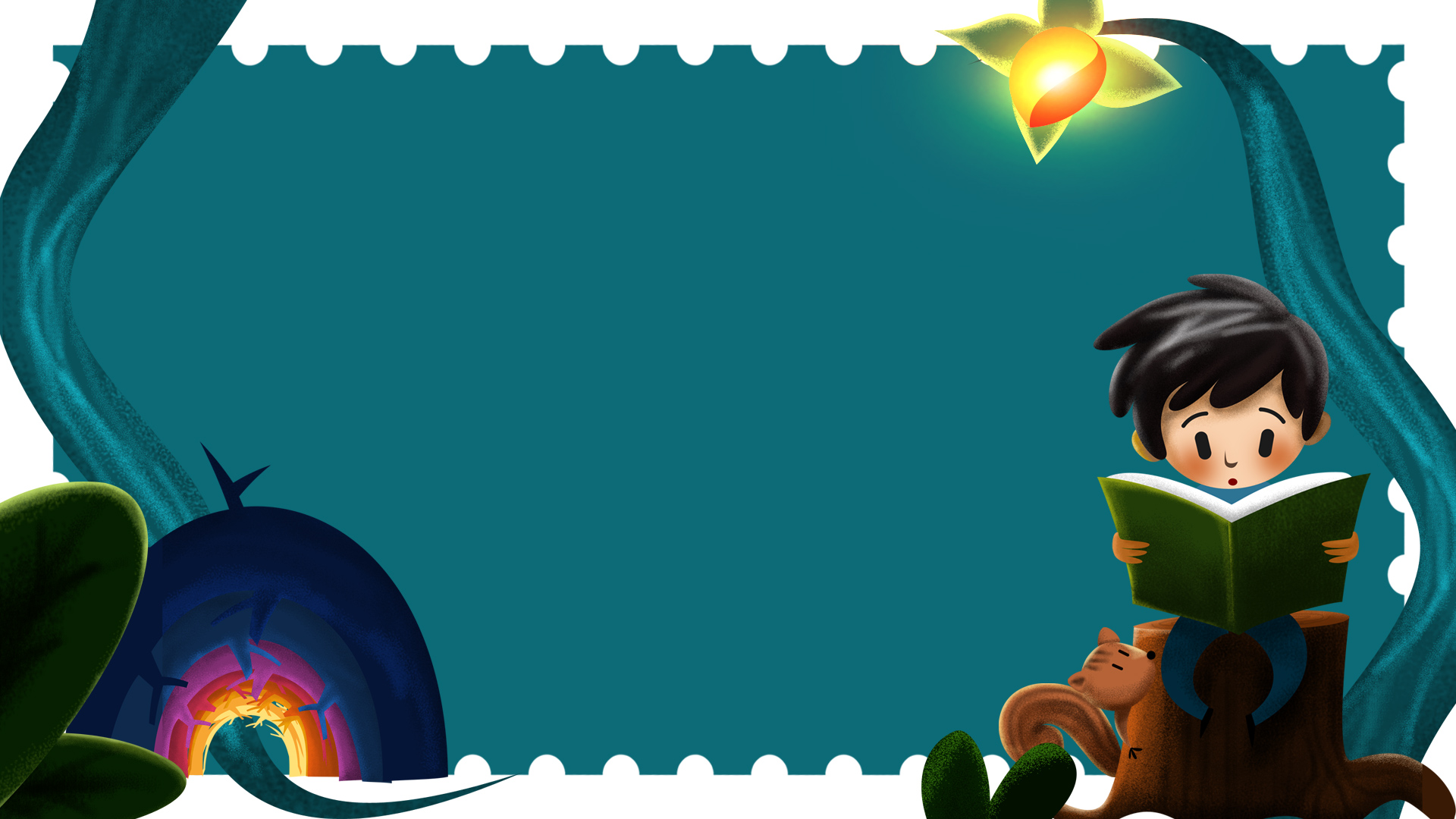 المواد من حولنا
و حتى أصف التغير الفيزيائي هُناك عدة مصطلحات يجب علي أن أفهمها
رؤيتها
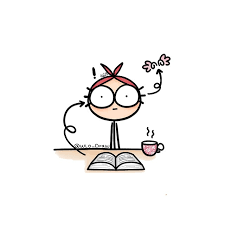 المادة
هي كُل ما له كُتلة و يشغل حيزاً
شمها
تذوقها
هل الهــواء يعتبر مادة ؟
نعم لإن له كُتلة و يشغل حيزا من الفراغ
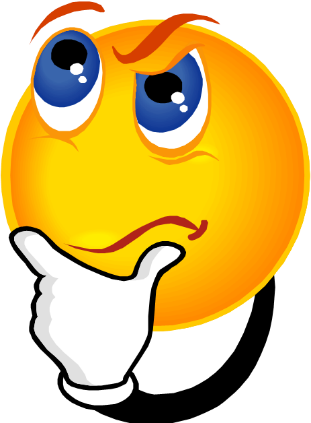 أ.روابي
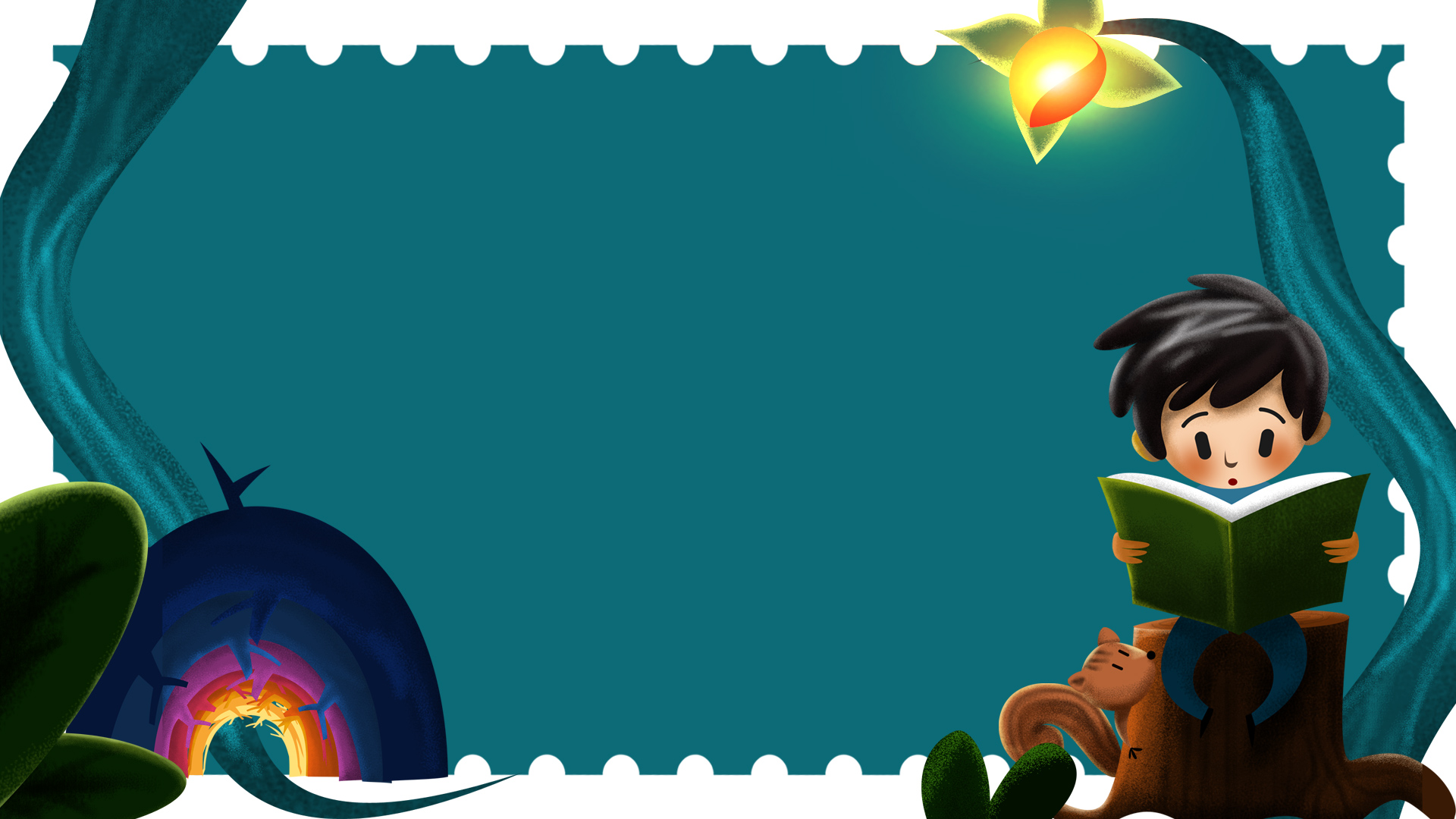 YOUR TITLE
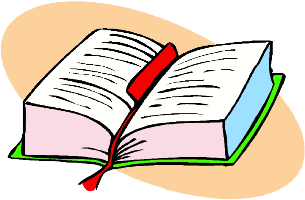 افتحي صفحة 81 و في  دقيقة واحدة جاوبي على السؤال
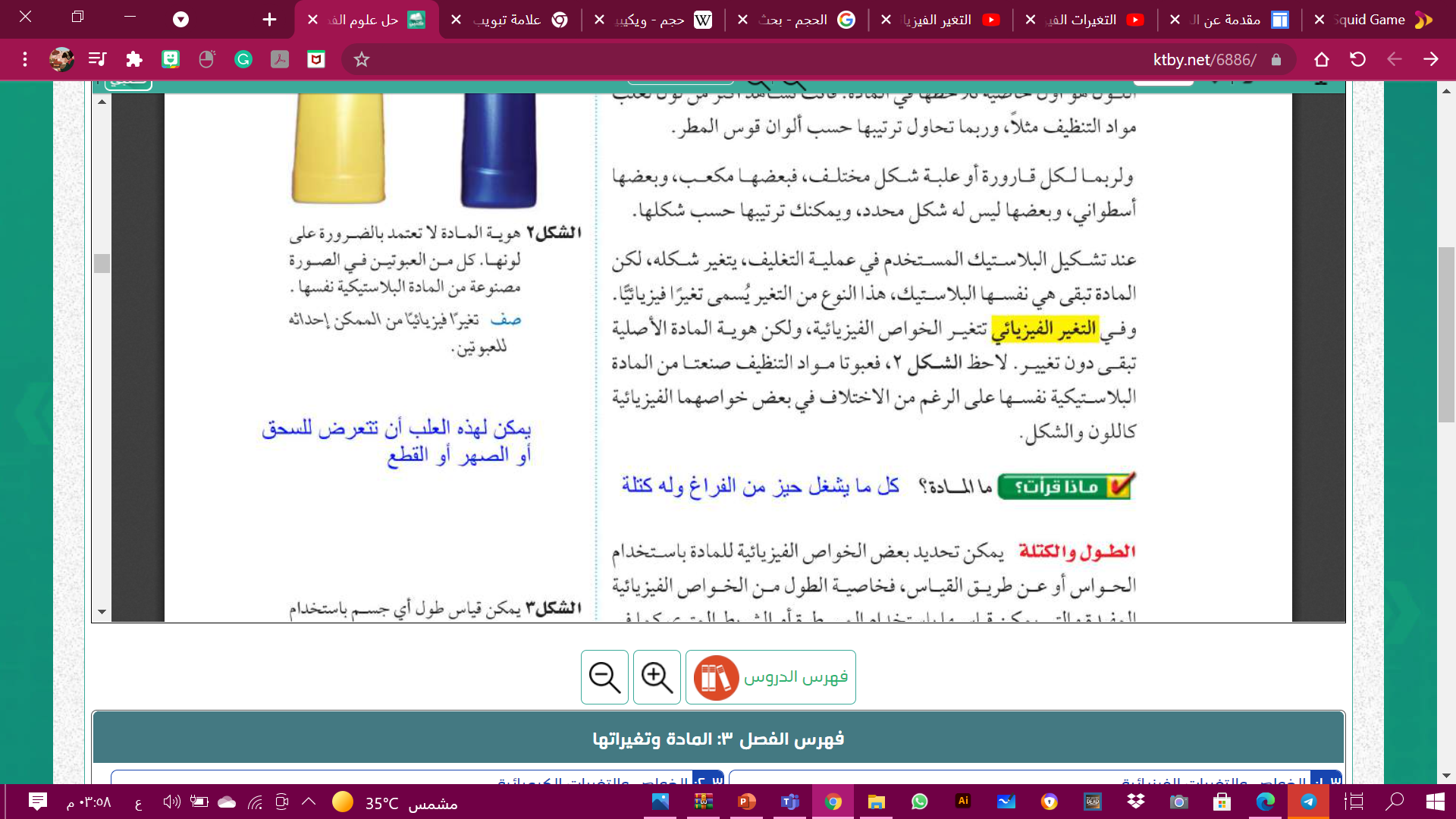 أ.روابي
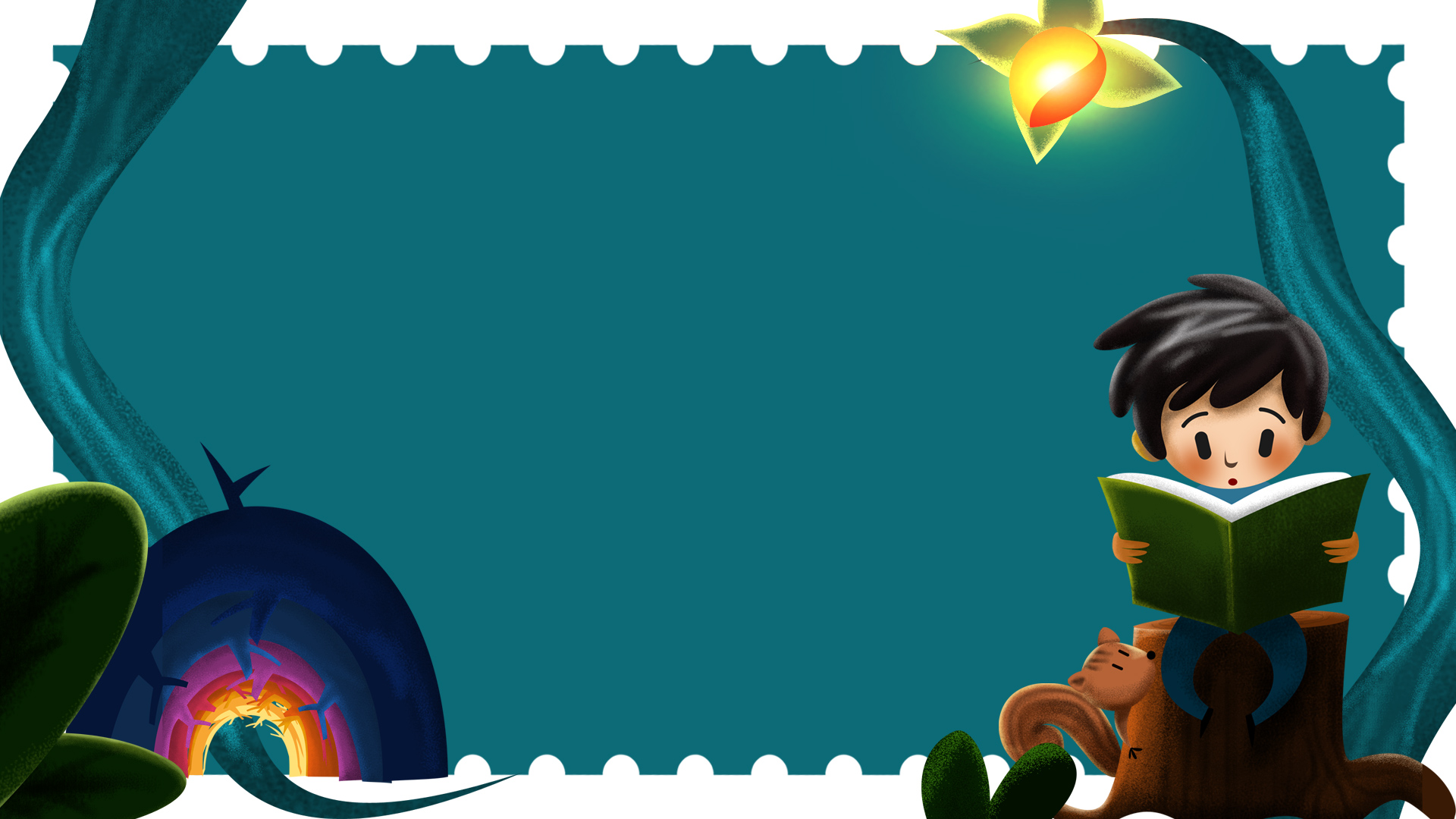 YOUR TITLE
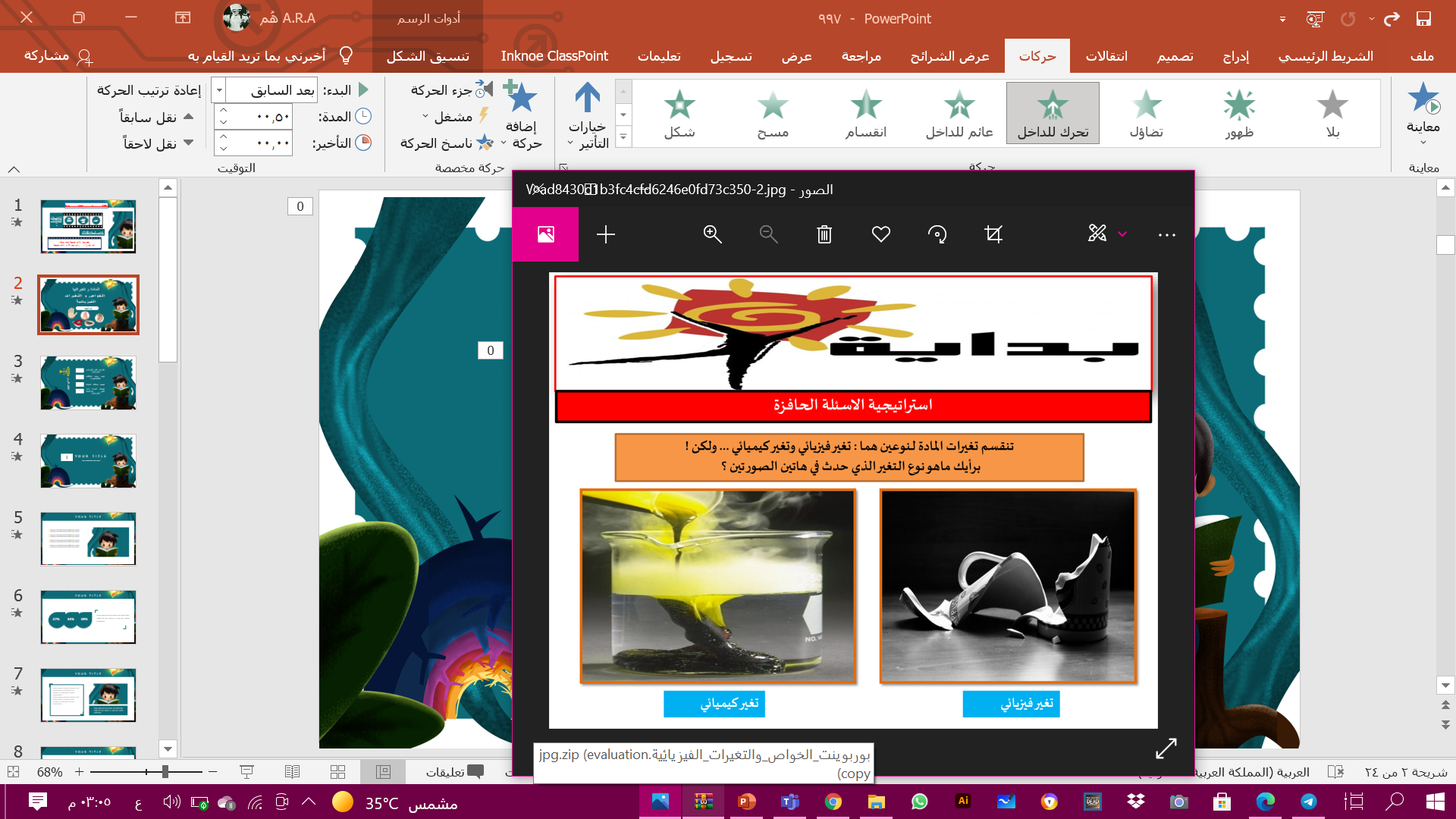 أ.روابي
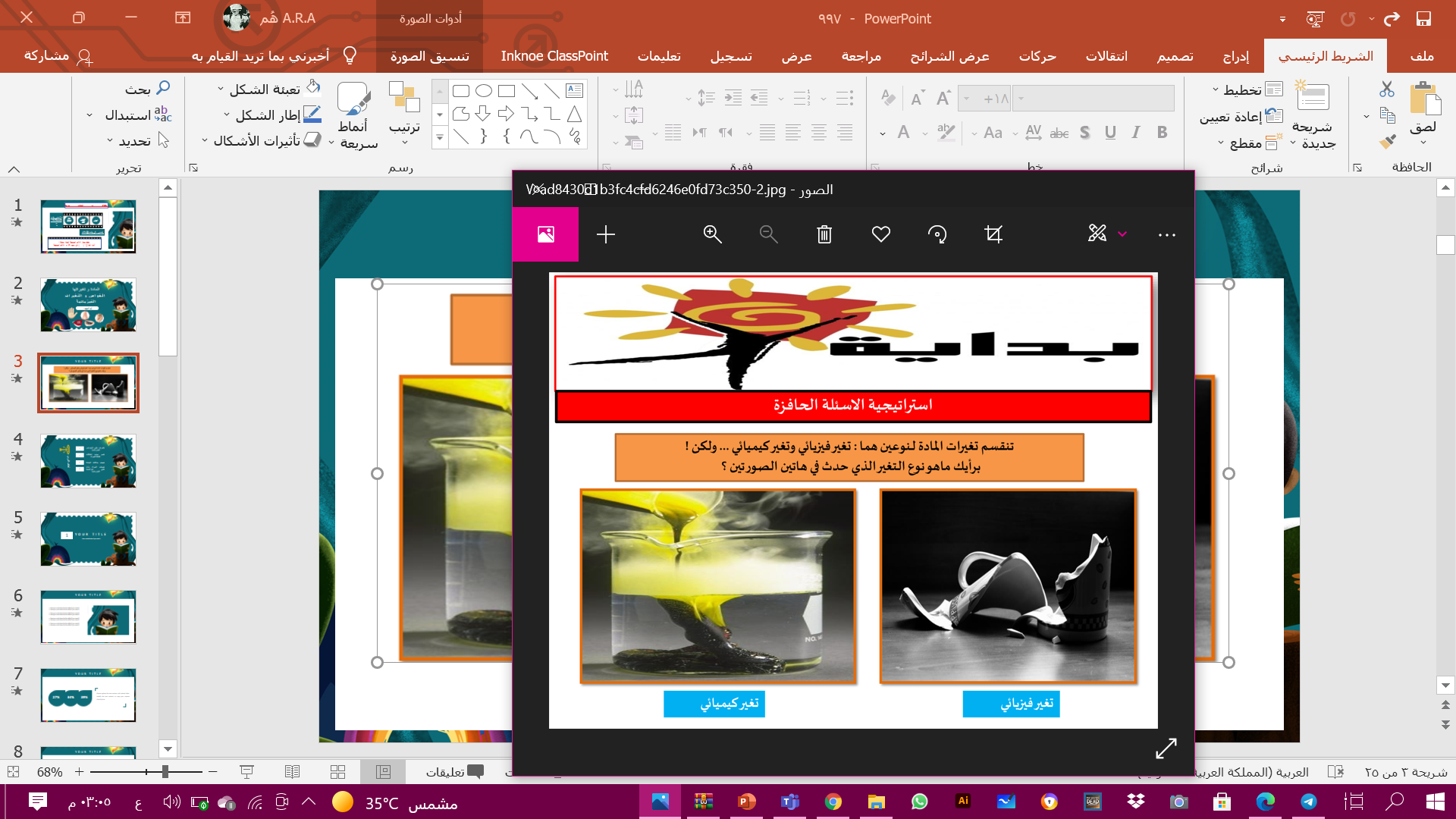 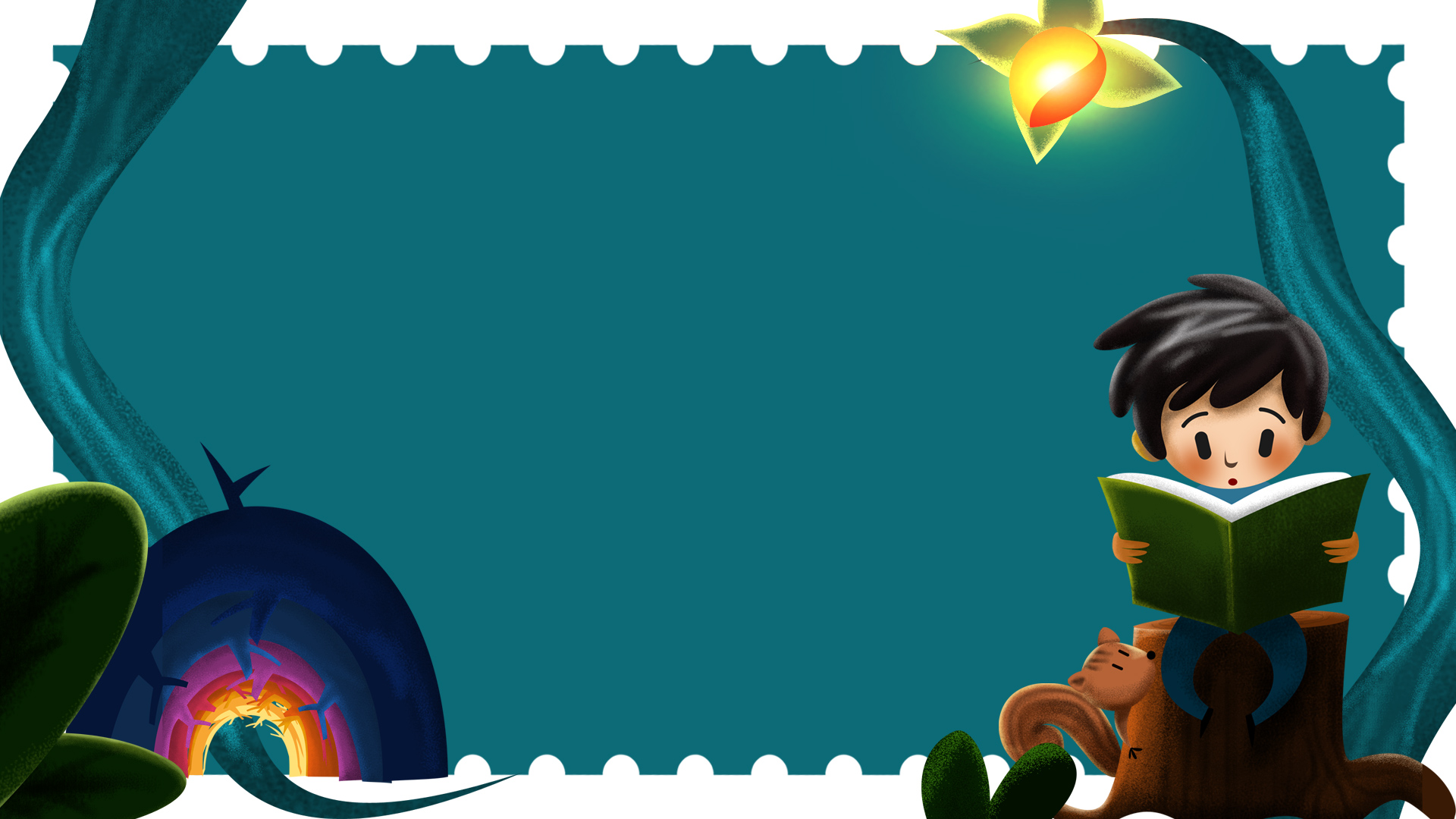 YOUR TITLE
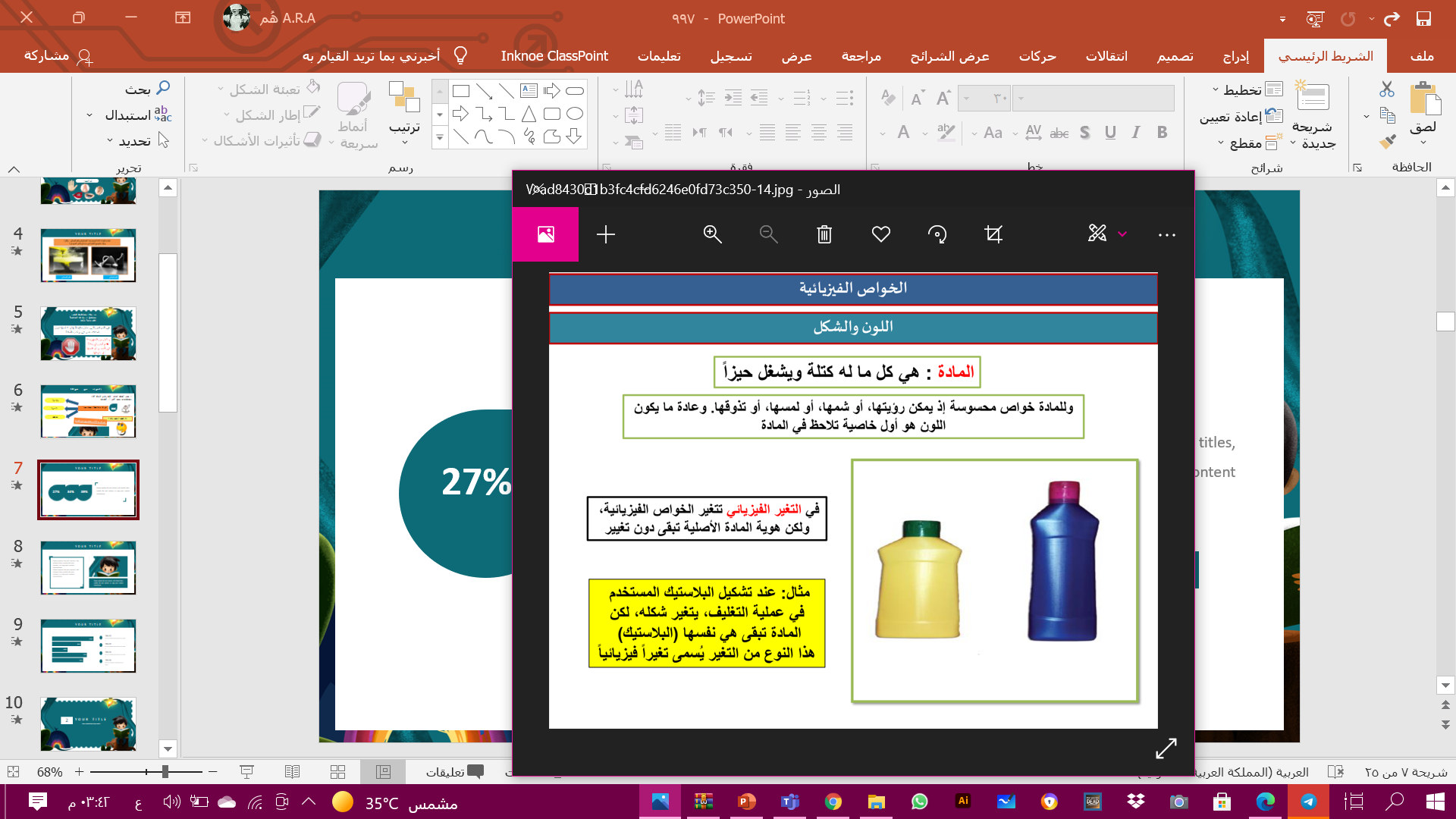 27%
34%
39%
أ.روابي
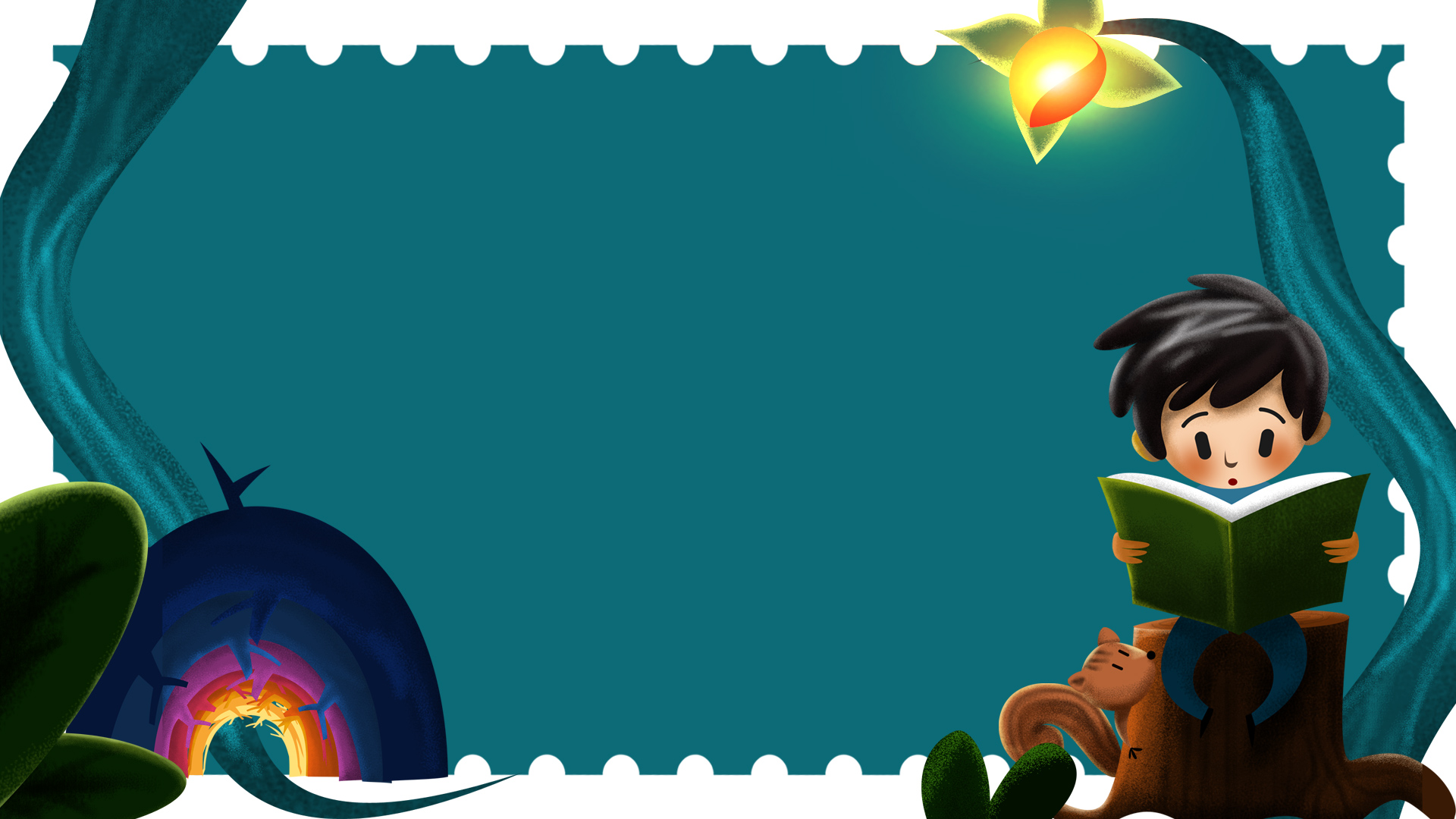 من خلال مشاهدتك للصور و ما تعلمناه  نستطيع ان نعرف الخاصية الفيزيائية بأنها
هي الخواص التي يمكن ملاحظتها و قياسها دون احداث تغيير في تركيب المادة
و لكن من المُهم جداُ عدم لمس أي مادة في المختبر أو شمها أو تذوقها
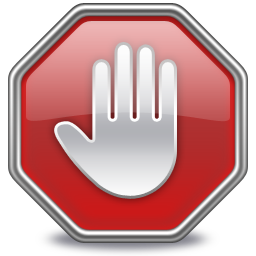 أ.روابي
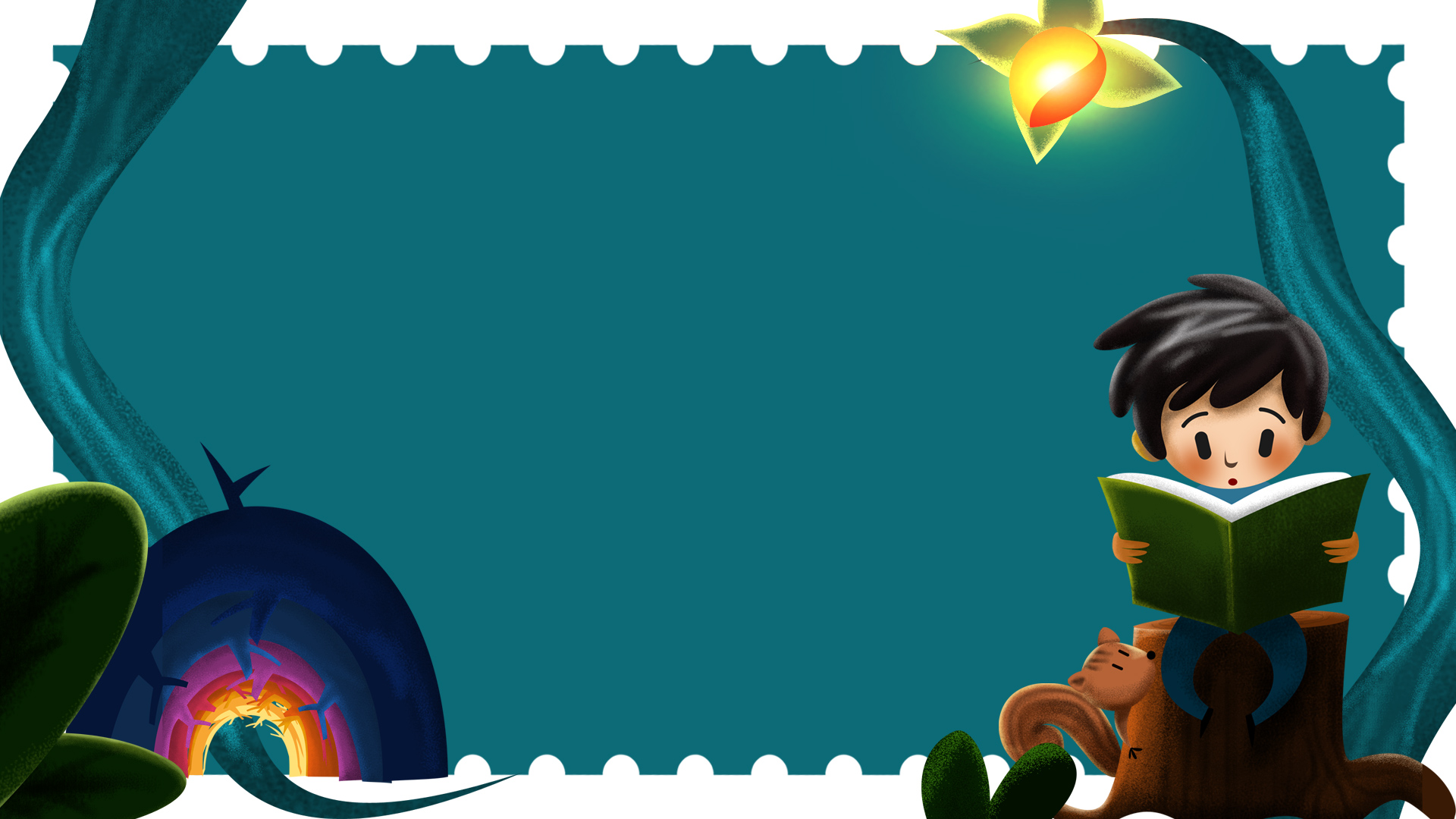 YOUR TITLE
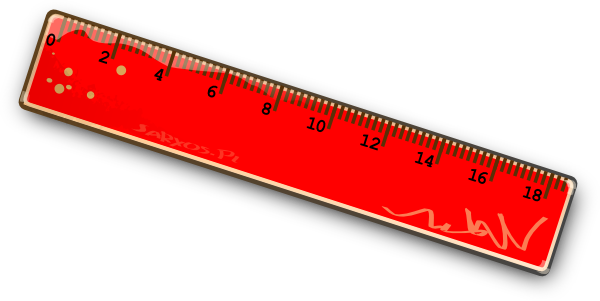 **الطـول و يمكن قياسه باستخدام المسطرة 


**الكتلة و التي تصف كمية المادة في الجسم


**الحجم و يعبر عن مقدار الفراغ الذي يشغله الجسم 


**الكثافة و هي كتلة المادة الموجودة في وحدة الحجوم و هي
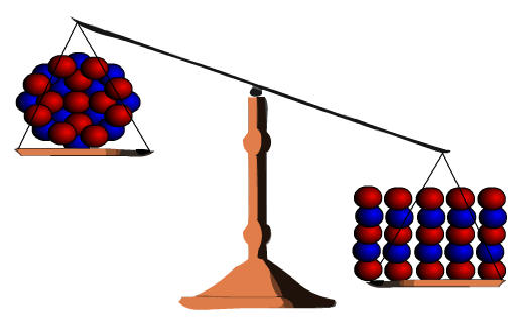 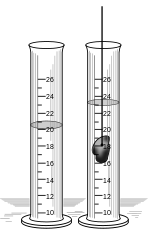 أتعلمون أننا نستطيع أن نحدد الخواص الفيزيائية أيضاً عن طريق القياس أيضاً غير الحواس ؟
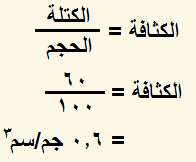 أ.روابي
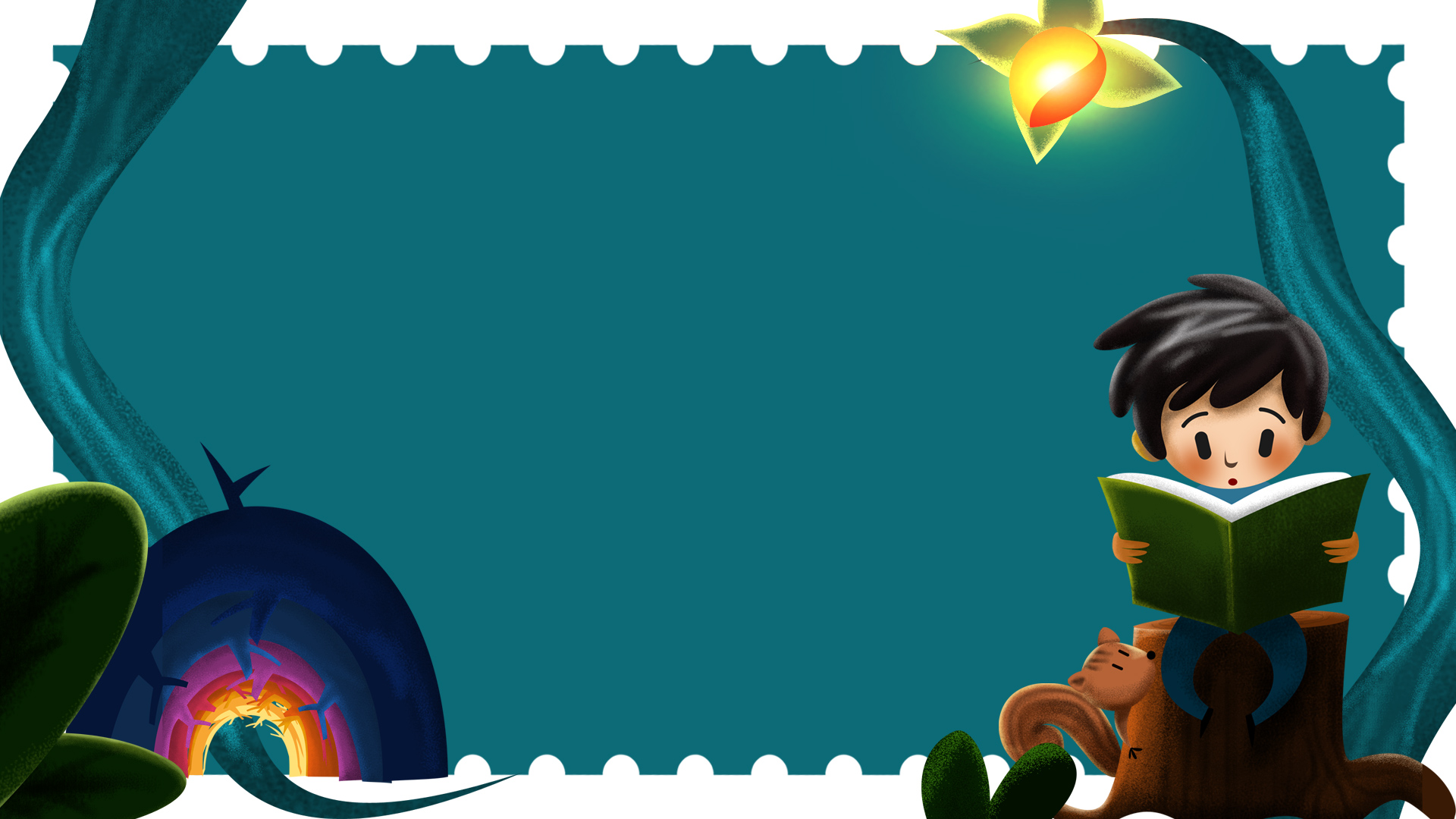 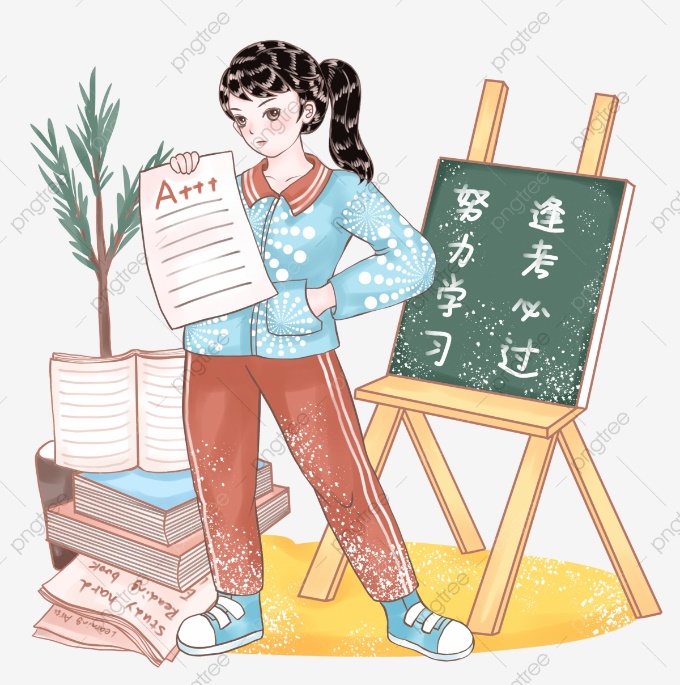 لنختبر ما أخذناه اليوم
وقت التمرين
أ.روابي
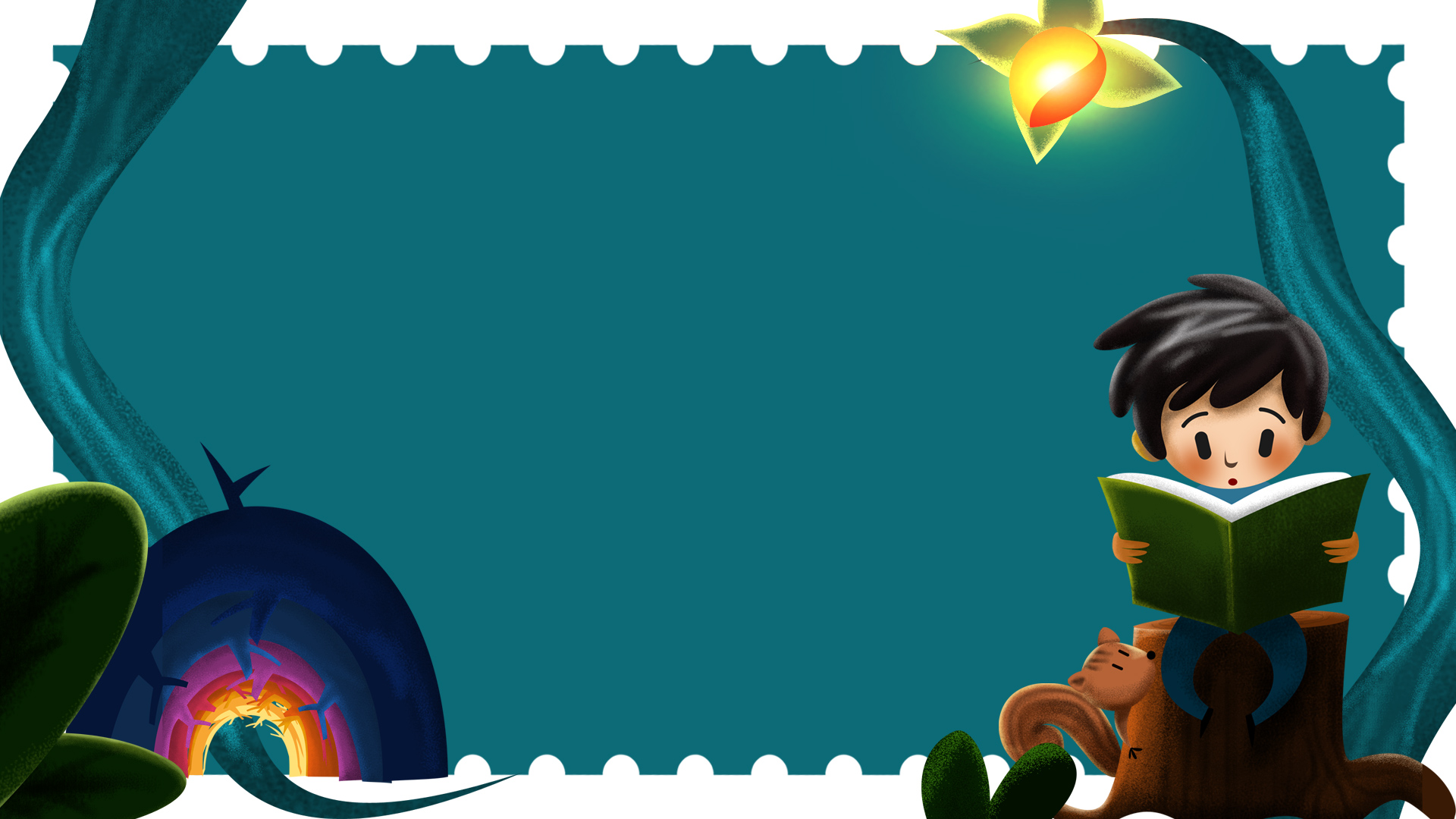 YOUR TITLE
ملاحظة
الكثافة تتغير مع تغير الضغط و درجة الحرارة
فمثلاً كثافة الماء عن درجة حرارة الغرفة 1جم/سم3 و عند تغيير الضغط و درجة الحرارة ستغير كثافته
افتحي صفحة 82 و جاوبي على السؤال
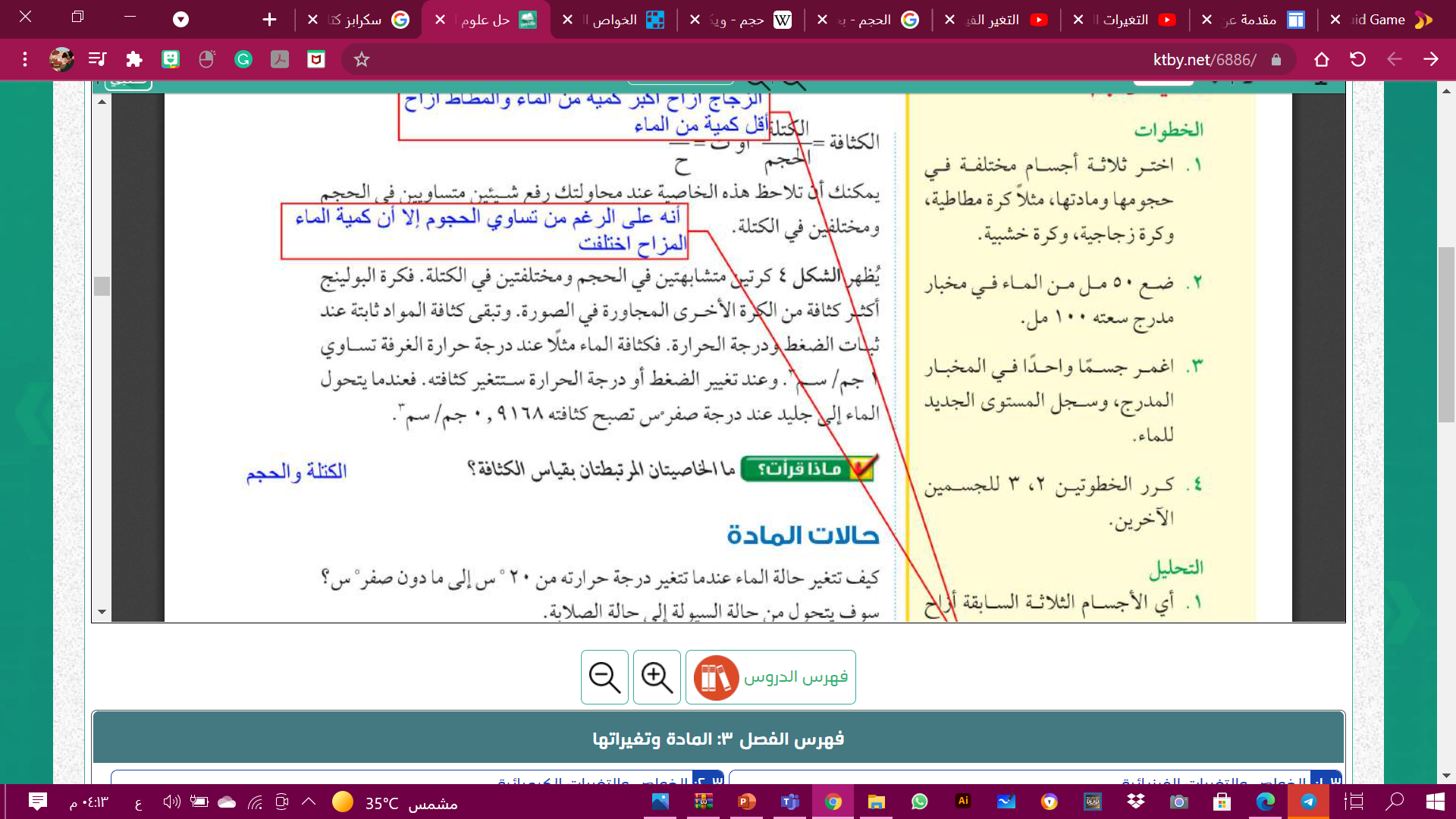 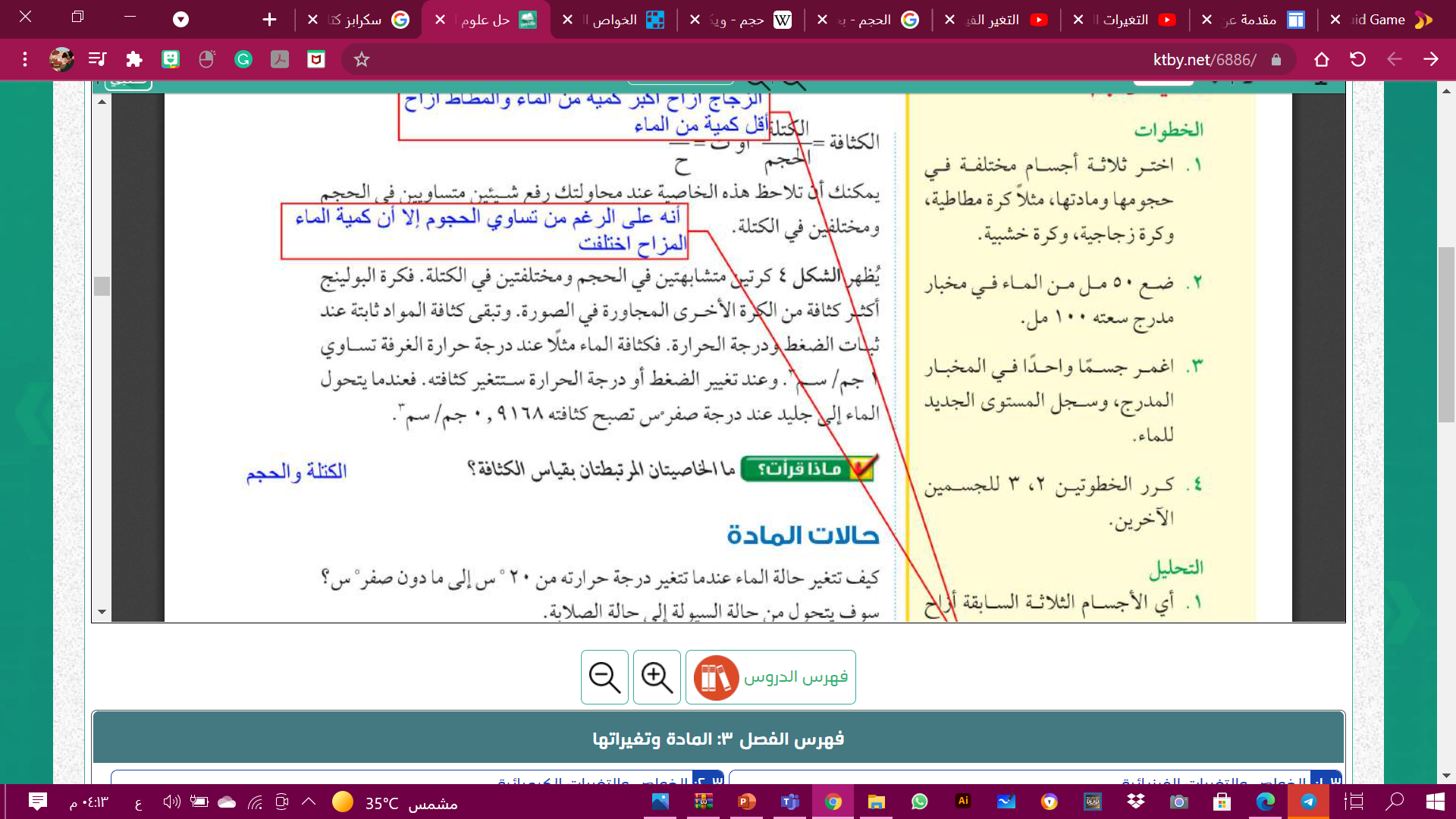 أ.روابي
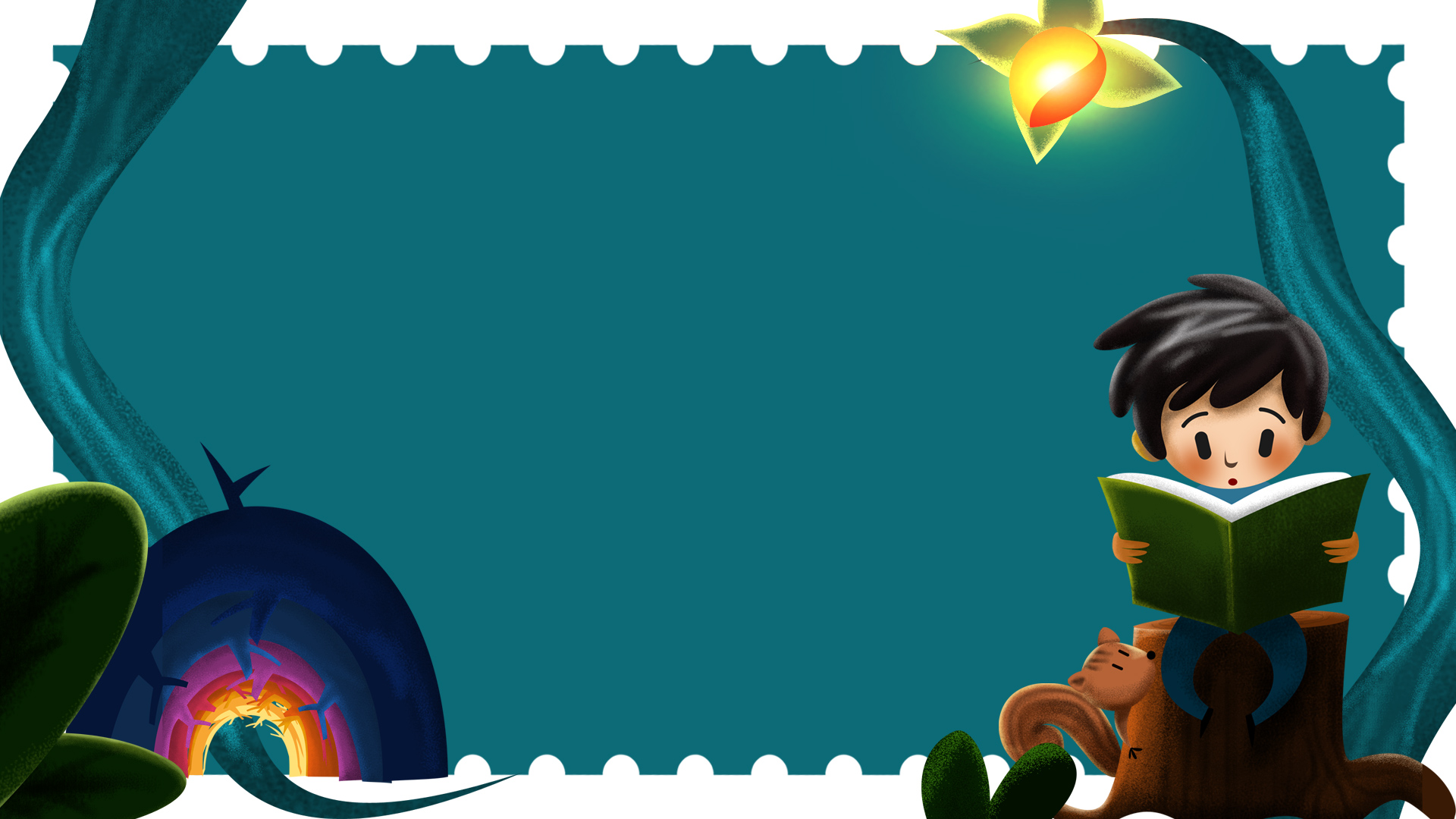 للمادة حالات ، استنتجي من خلال هذ الصور هذه الحالات :
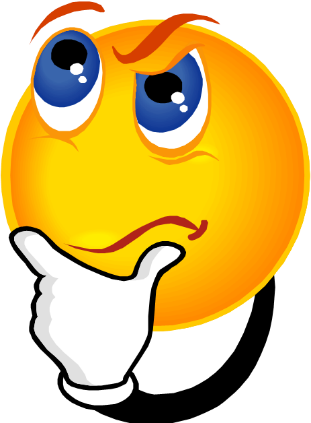 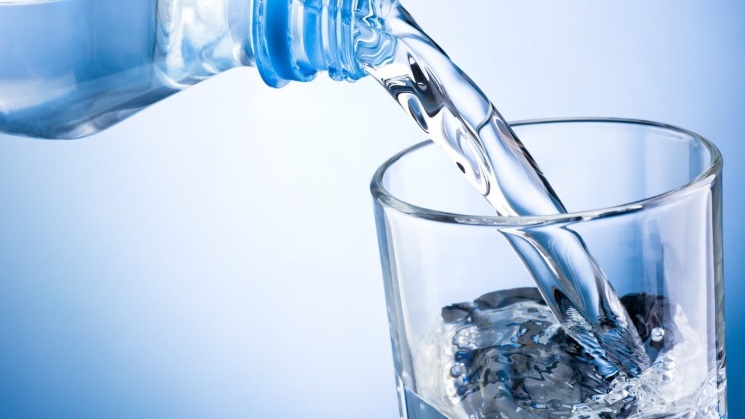 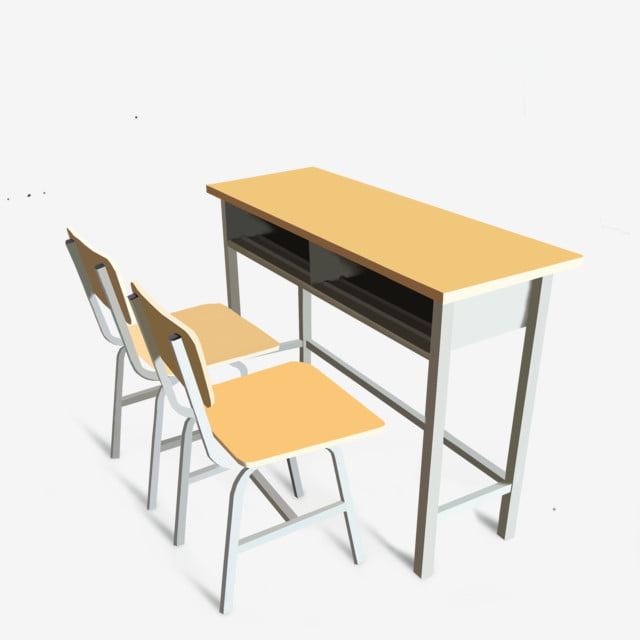 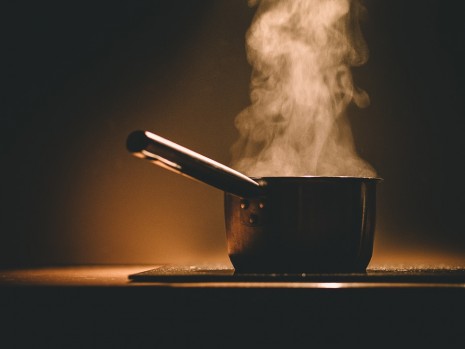 الحالة السائلة
الحالة الصلبة
أ.روابي
الحالة الغازية
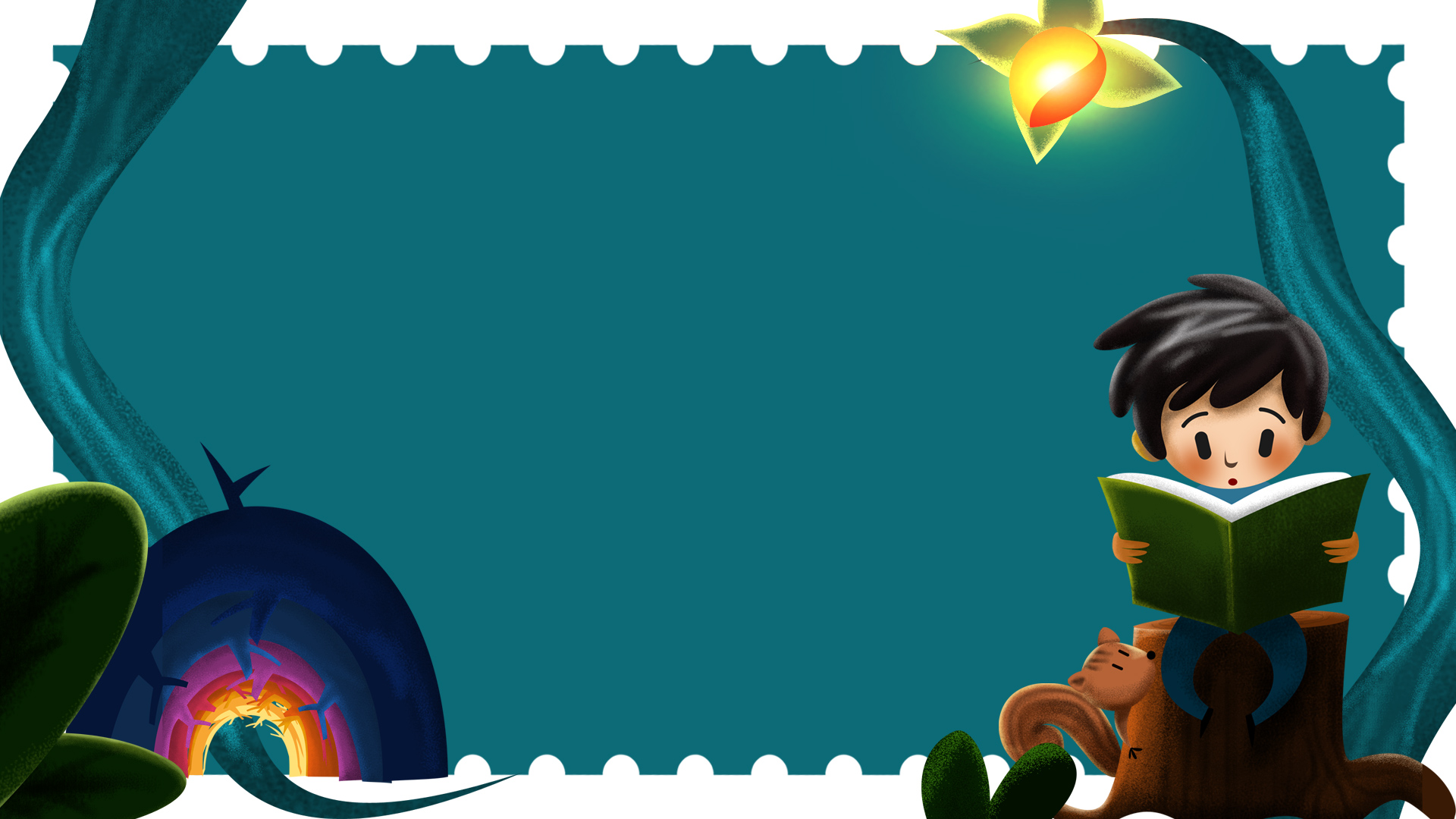 هل جربتي مرة أن تغوصين داخـل عُمق البحر ؟ أن تستكشفين أسرار البحر ؟ و ترين المرجان و الأحجار ؟ أن تشعرين بالماء البارد ؟ توقعي ما هي حالاتها ؟
أ.روابي
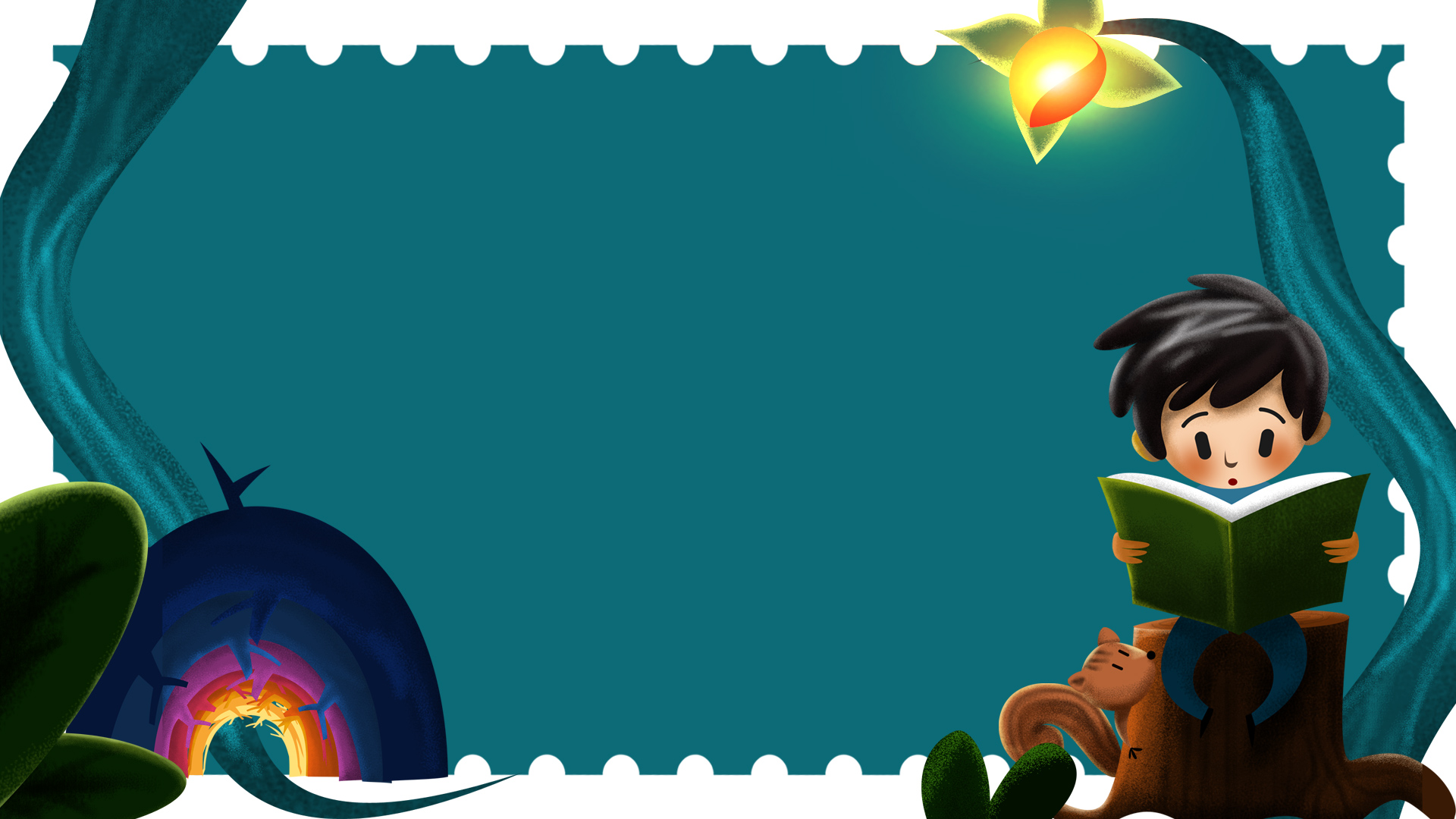 YOUR TITLE
هناك حالة رابعة ، افتحي صفحة 82 و اقرئي الفقرة و أستنجي ما هذه الحالة ؟ و أين تحدث؟
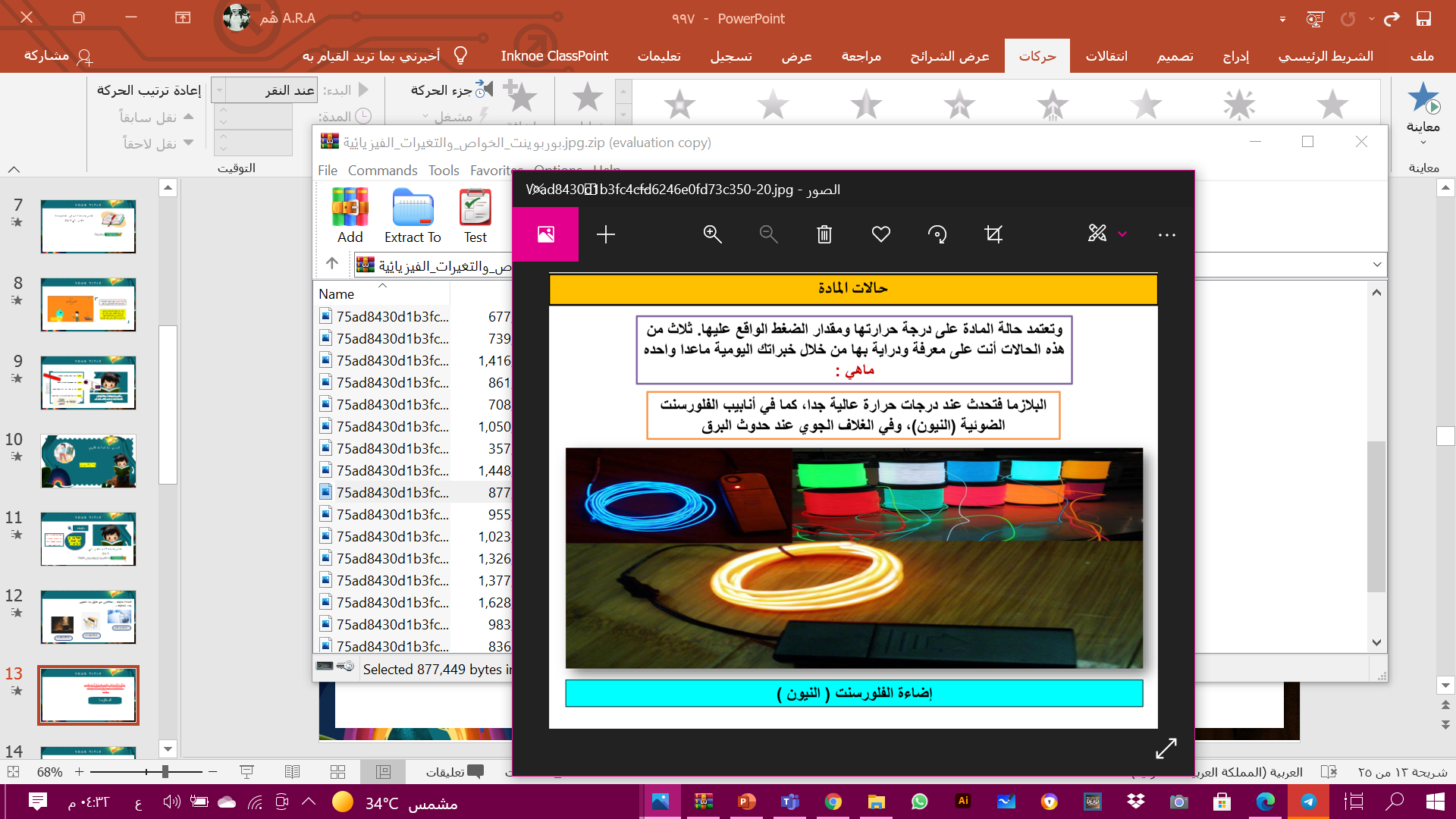 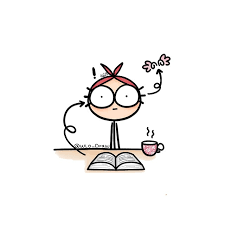 البـــلازمــا
و تحدث عند درجات حرارة عالية جداً
أ.روابي
The Title
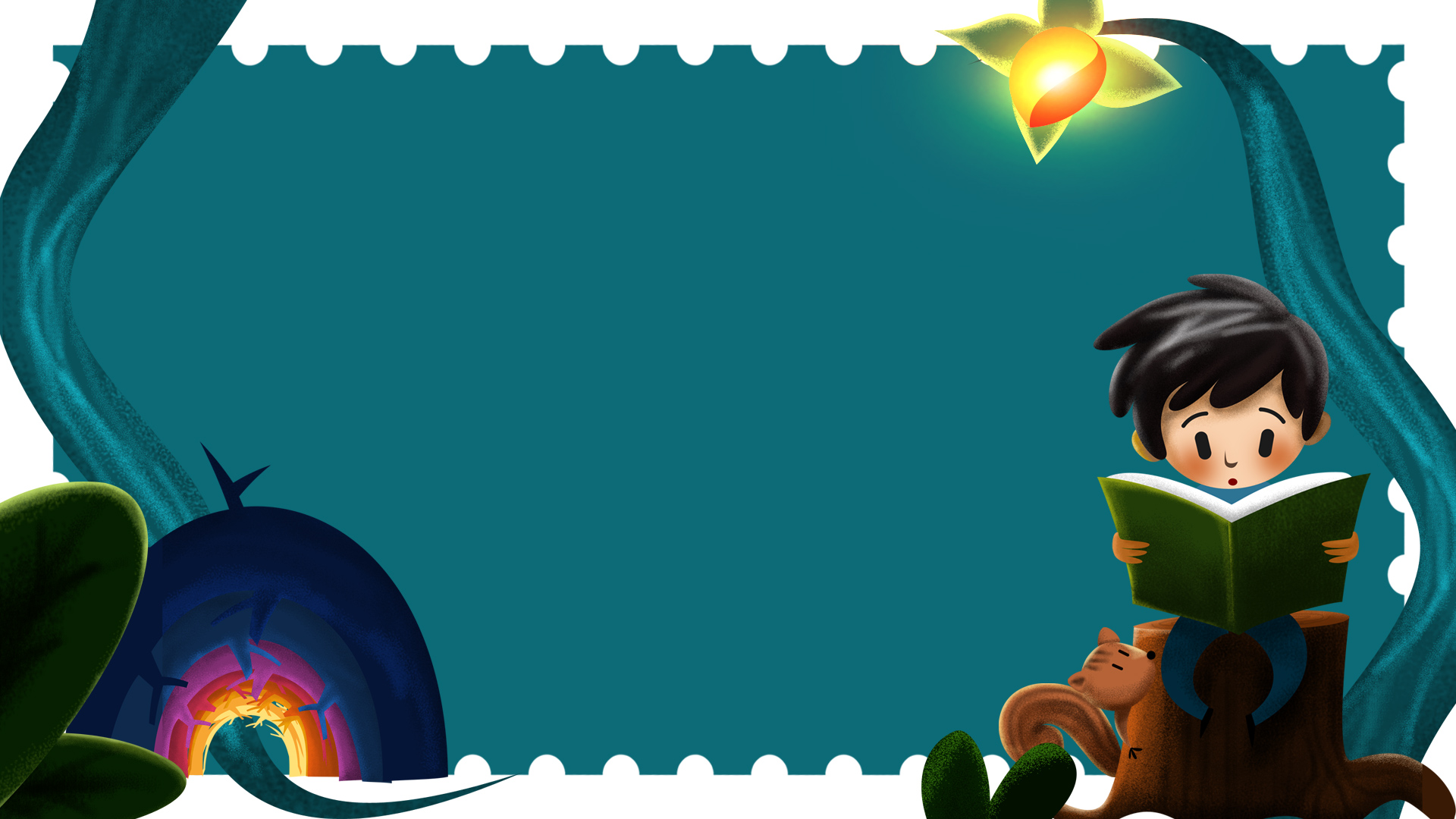 YOUR TITLE
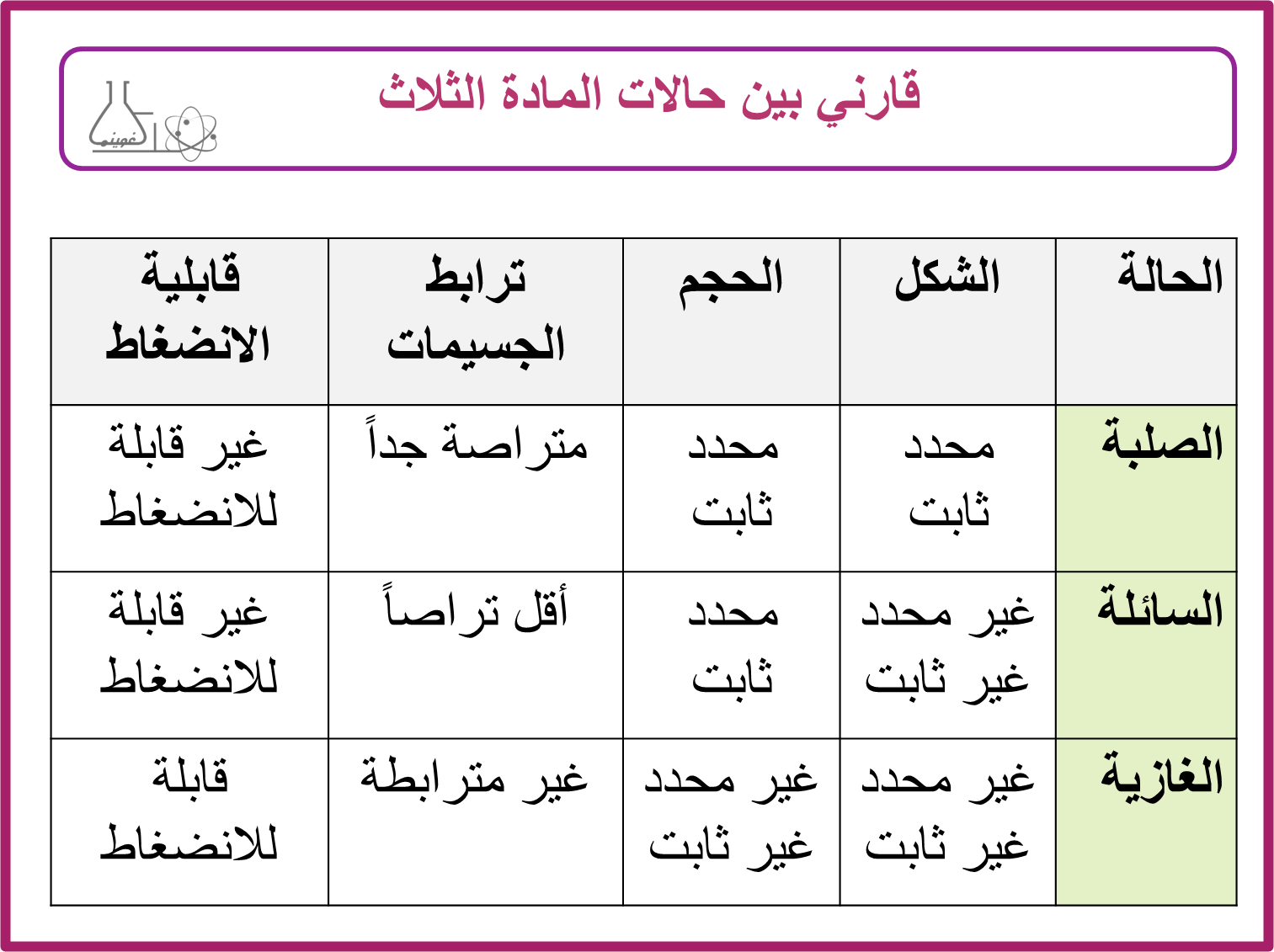 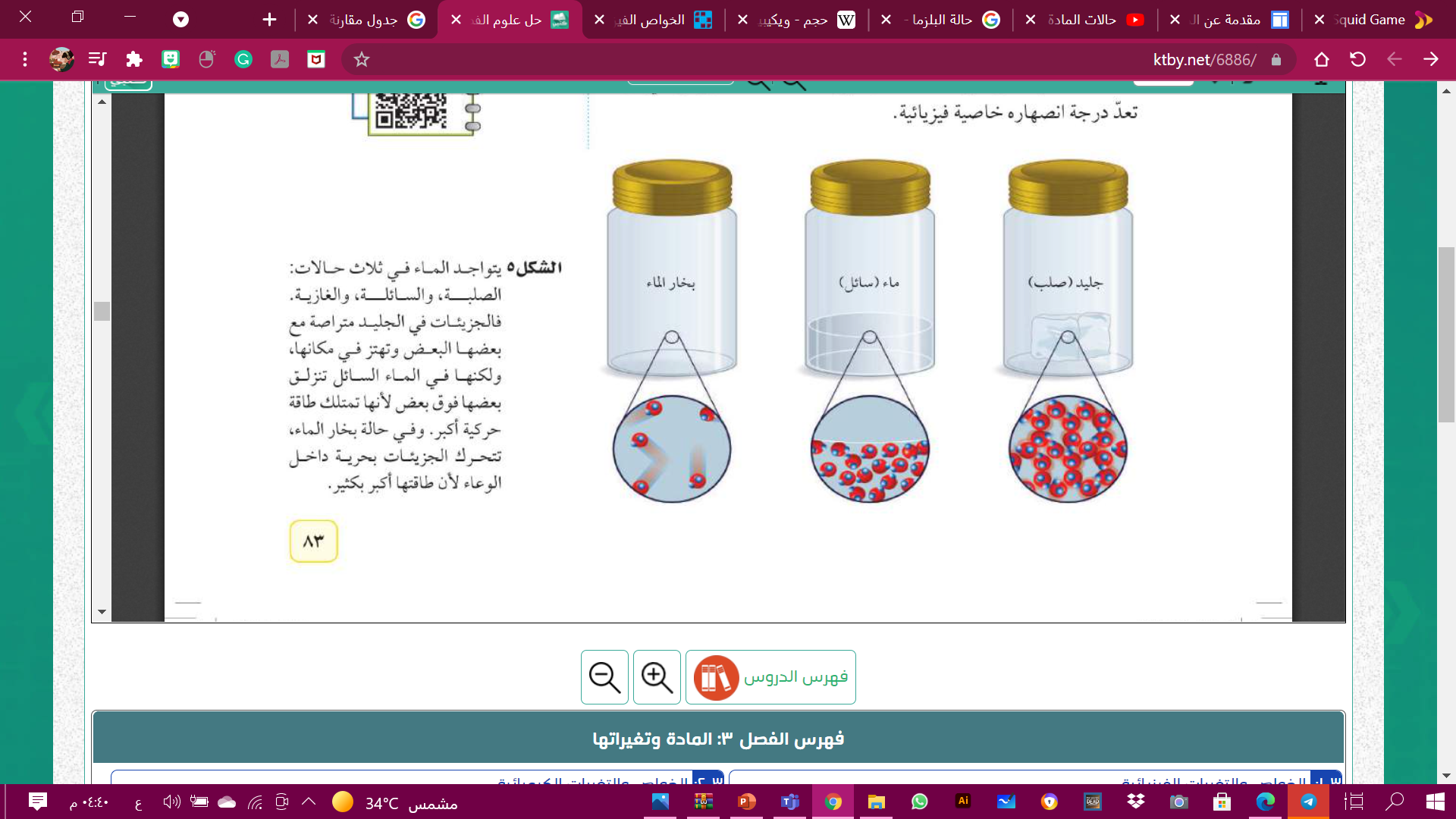 اقرئي فقرة حركة الدقائق صفحة 83 و حلي الجدول
أ.روابي
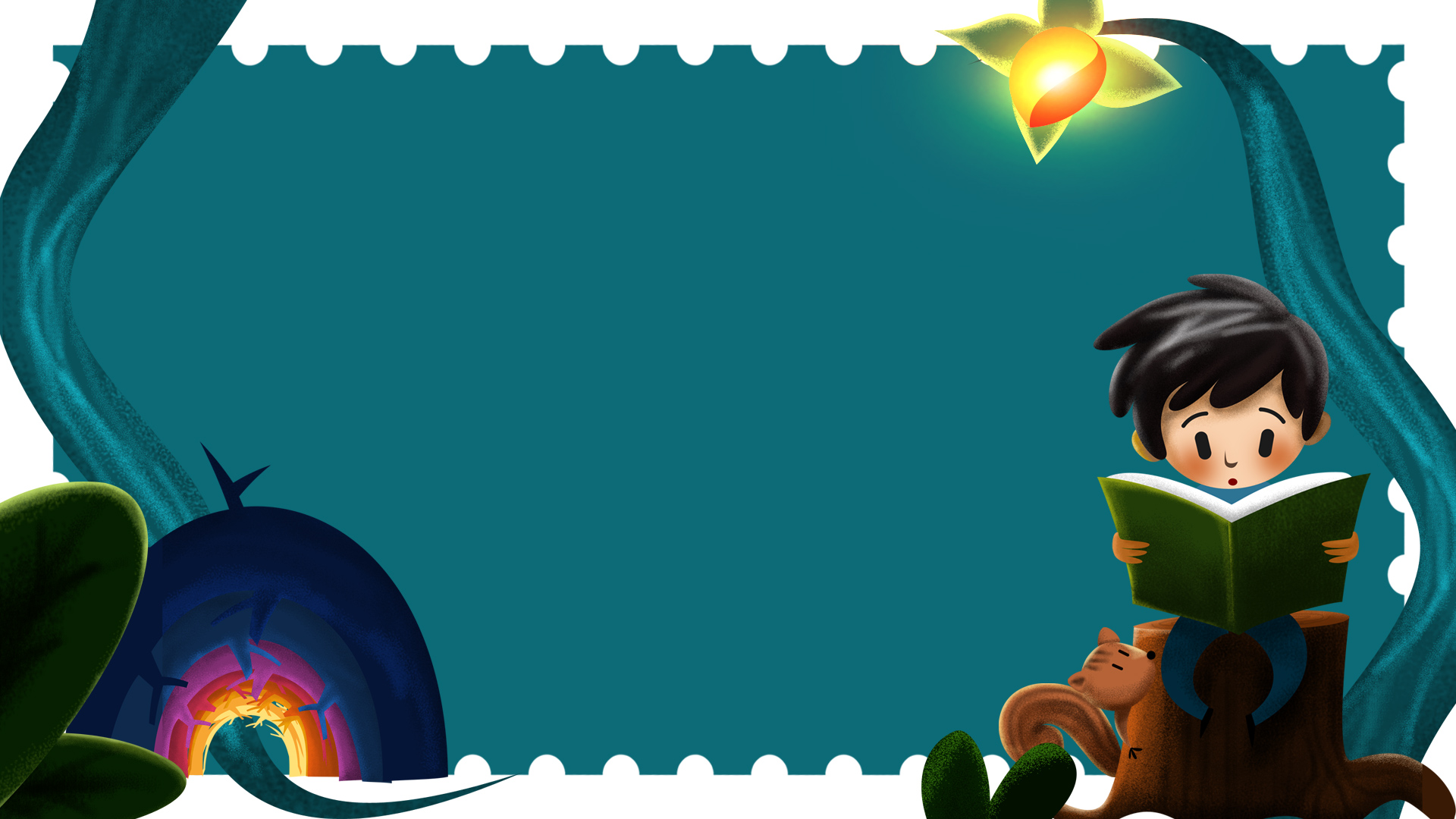 وقت التمرين
التمرين الأول
التمرين الثـاني
أ.روابي
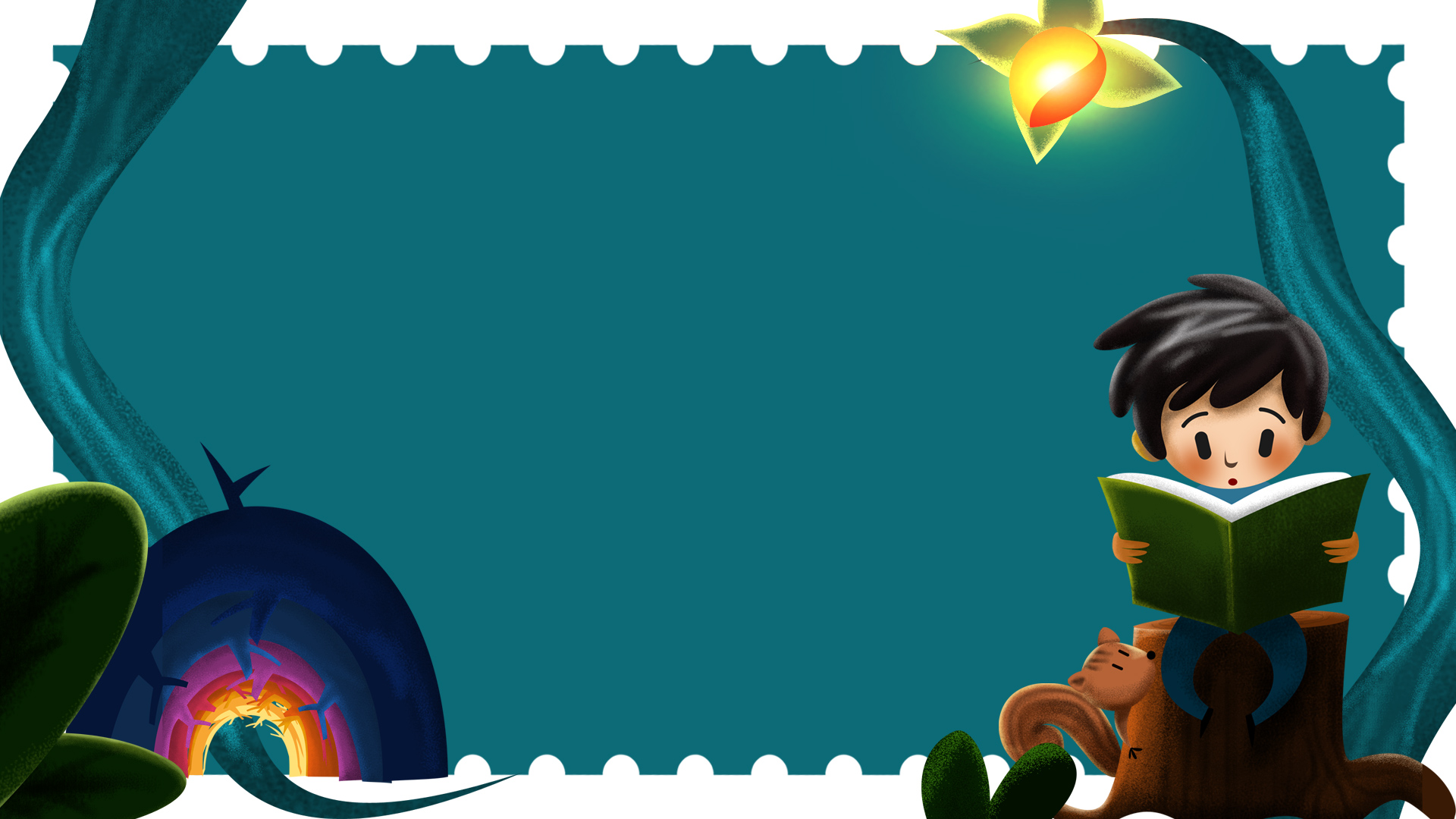 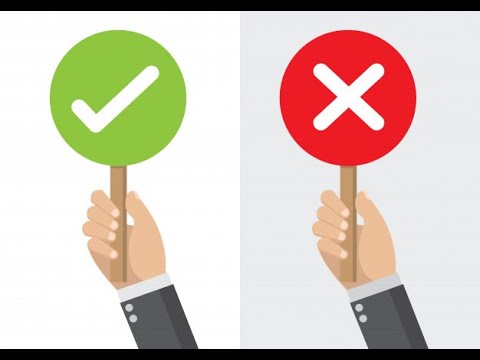 من المستحيل أن تتحول المادة إلى مادة أخرى !
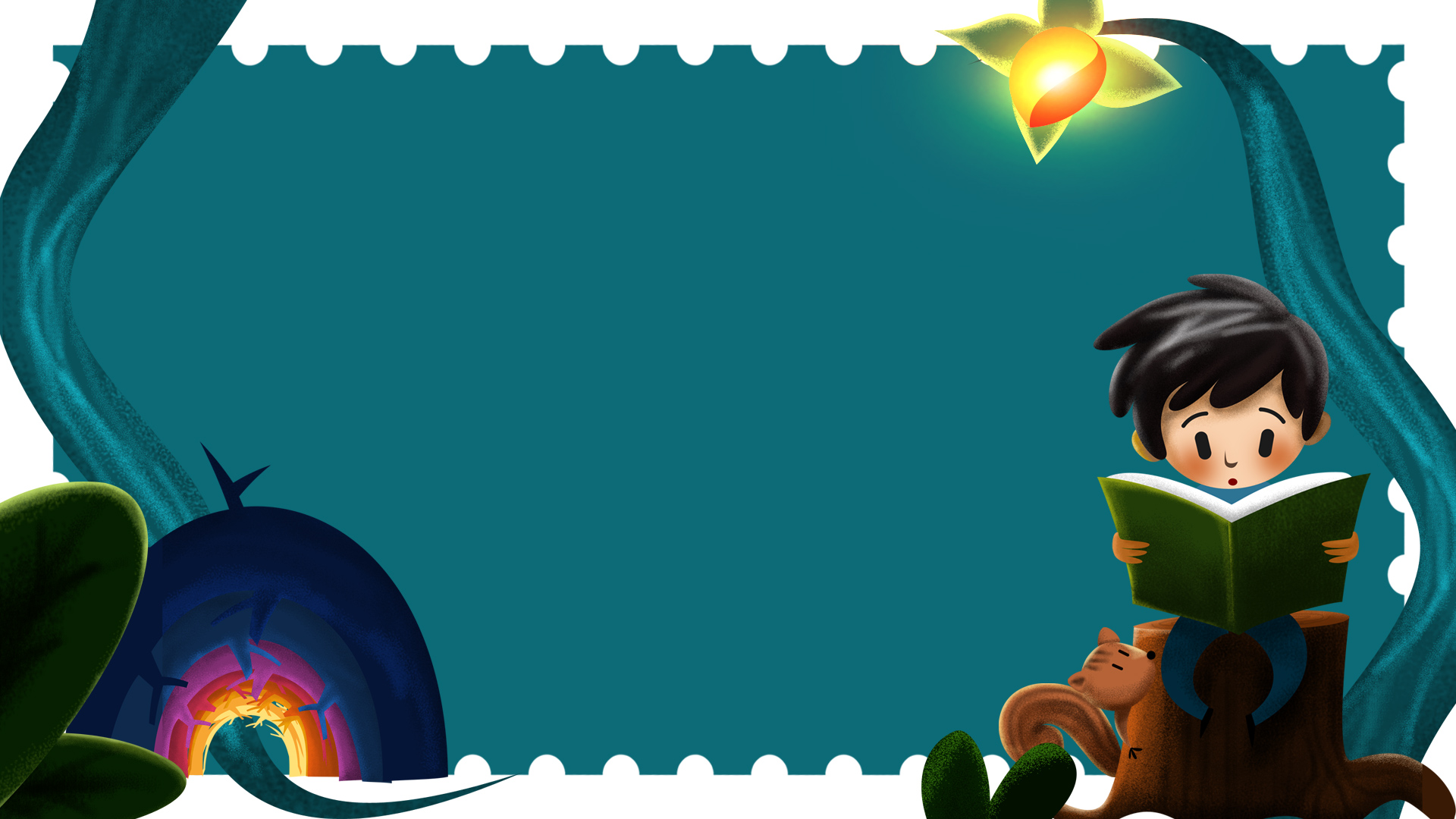 YOUR TITLE
إنني أحب الصيف ، هذا الفصل الأصفر المُشع بالنور و الدهشة ، ففي الصيف تتجلى أشعة الشمس الذهبية لتسقط على الأرض لتكتمل الأزهار و تنضج الثمار النضُرة  ، إنه فصل اكتمال الجمال و البدايات الخلابّة ، و لكن و برغم كل ما يملكه الصيف من مميزات إلا أنه فصل حاراً جداً ، فأرتدي الثياب الخفيفة ، و أشغل أجهزة التكييف و اشرب المشروبات الباردة و أحاول اخفائها عن أشعة الشمس حتى لا تذوب قطع الثلج الباردة ، ففي مرة خرجت إلى سطح منزلنا لأذاكر مادة العلوم و  أخذت معي عصيري المثلج المفضل و هو البرتقال و حينما بدأت مذاكرتي سمعت والدتي تناديني لأساعدها في تنظيف المطبخ ، فركضت نحوها و بقينا ننظف لنصف ساعة و عندما عدت رأيت أن عصيري المثلج أصبح حاراً و ذابت قطع الثلج   أعتقد  لو أنني تركته فترة طويلة سيختفي العصير !
1- ماذا حدث للعصير ؟
2- متى تغير ؟
3- لماذا تغير ؟
4- توقعي كيف تغير؟
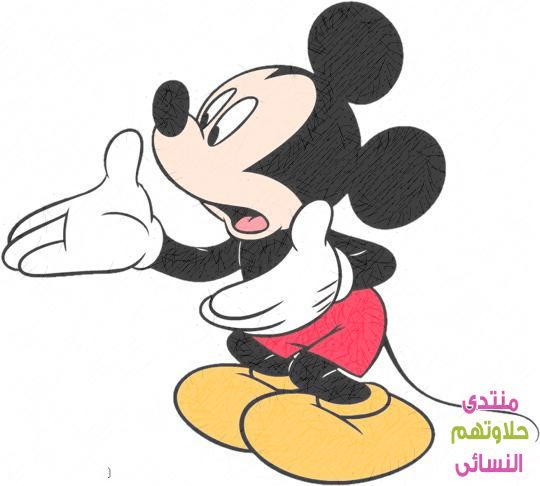 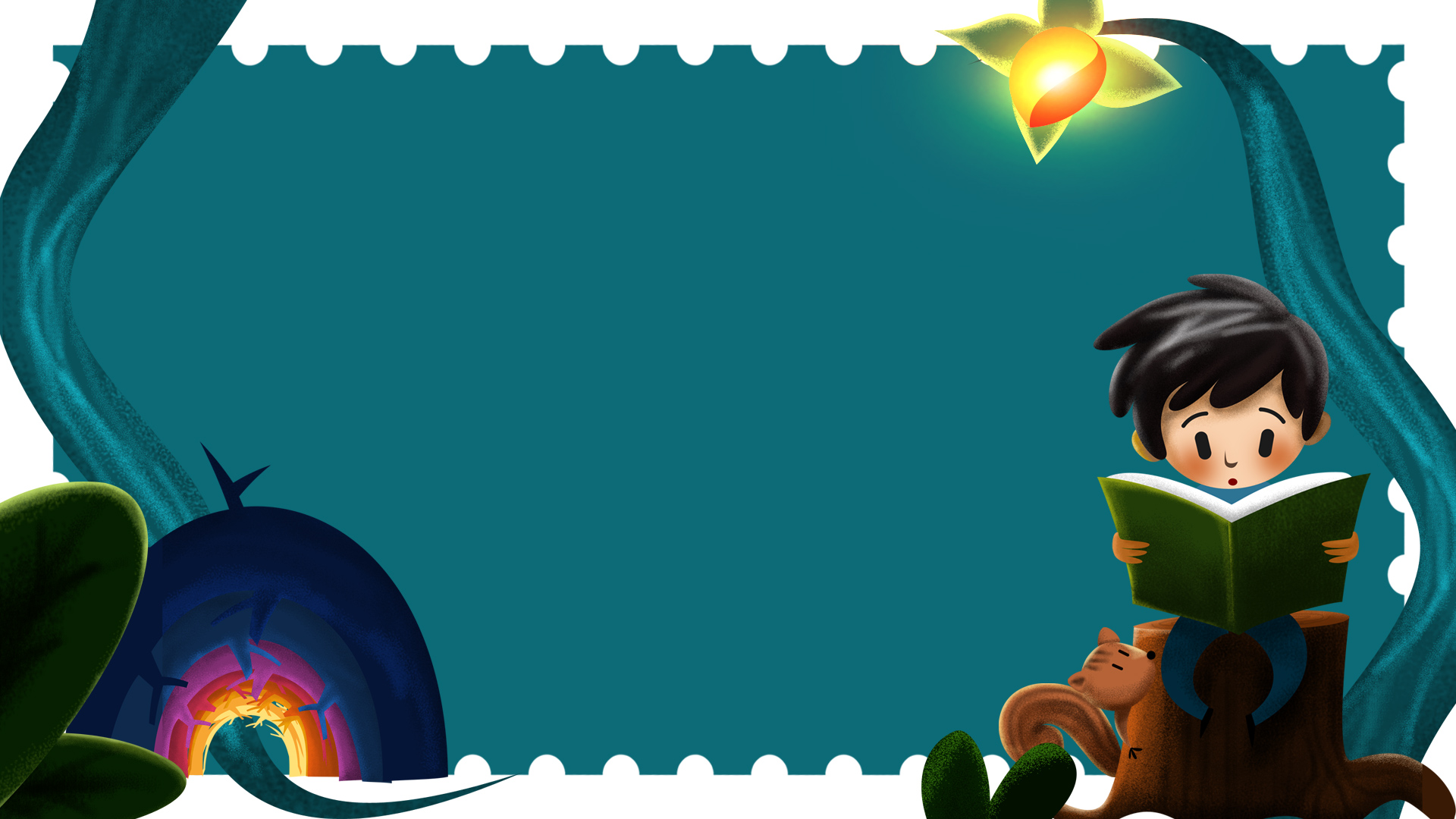 تحول المادة السائلة إلى المادة الغازية
درجة الانصهار
درجة الغليان
تغيرات المــادة
تحول المادة الصلبة إلى المادة السائلة
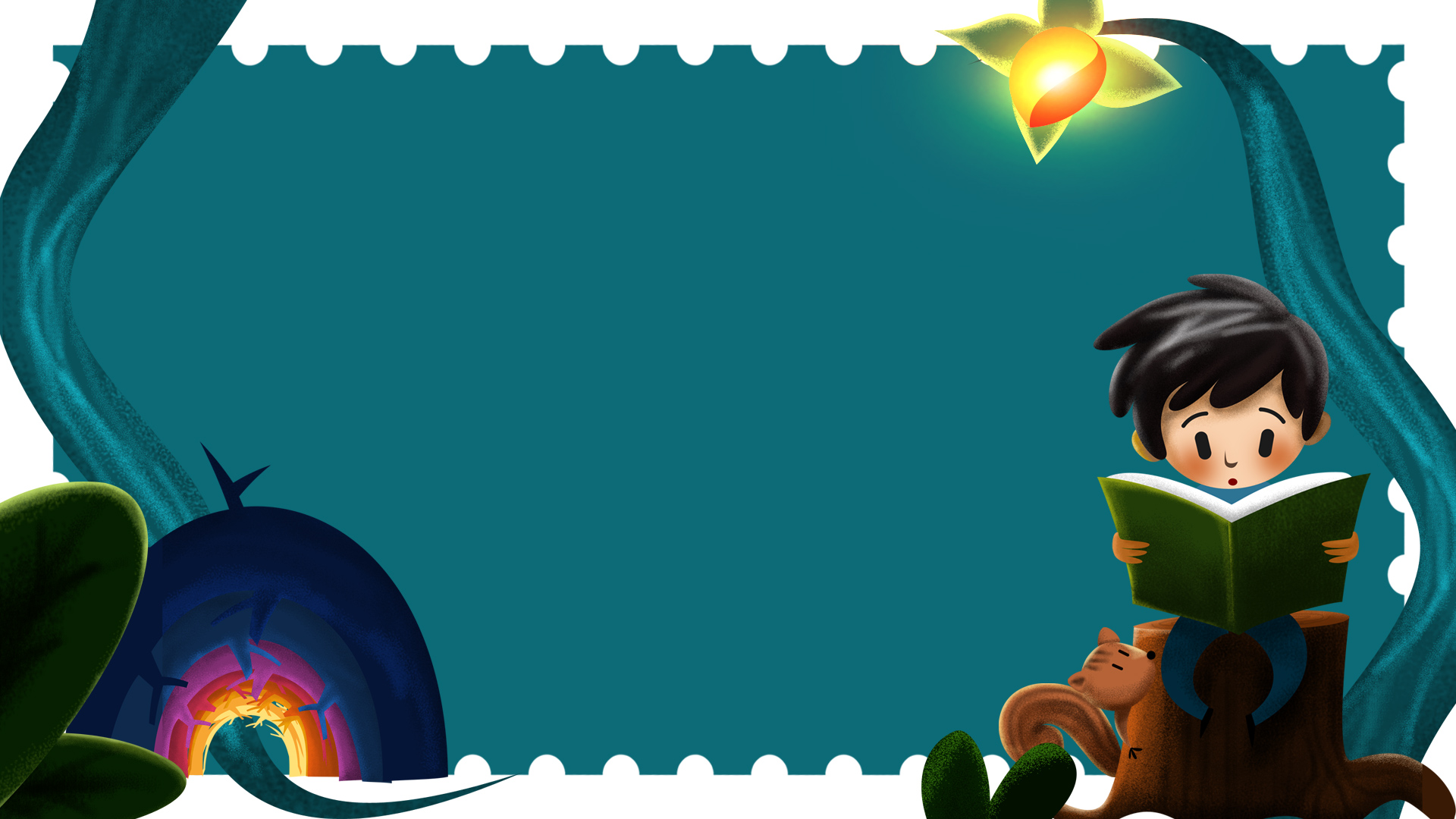 أنا أعتقد أن الحالة تتغير مرة واحدة و لا تتغير مرة ثانية
 و انتم ماذا تعتقدون ؟
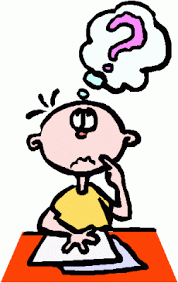 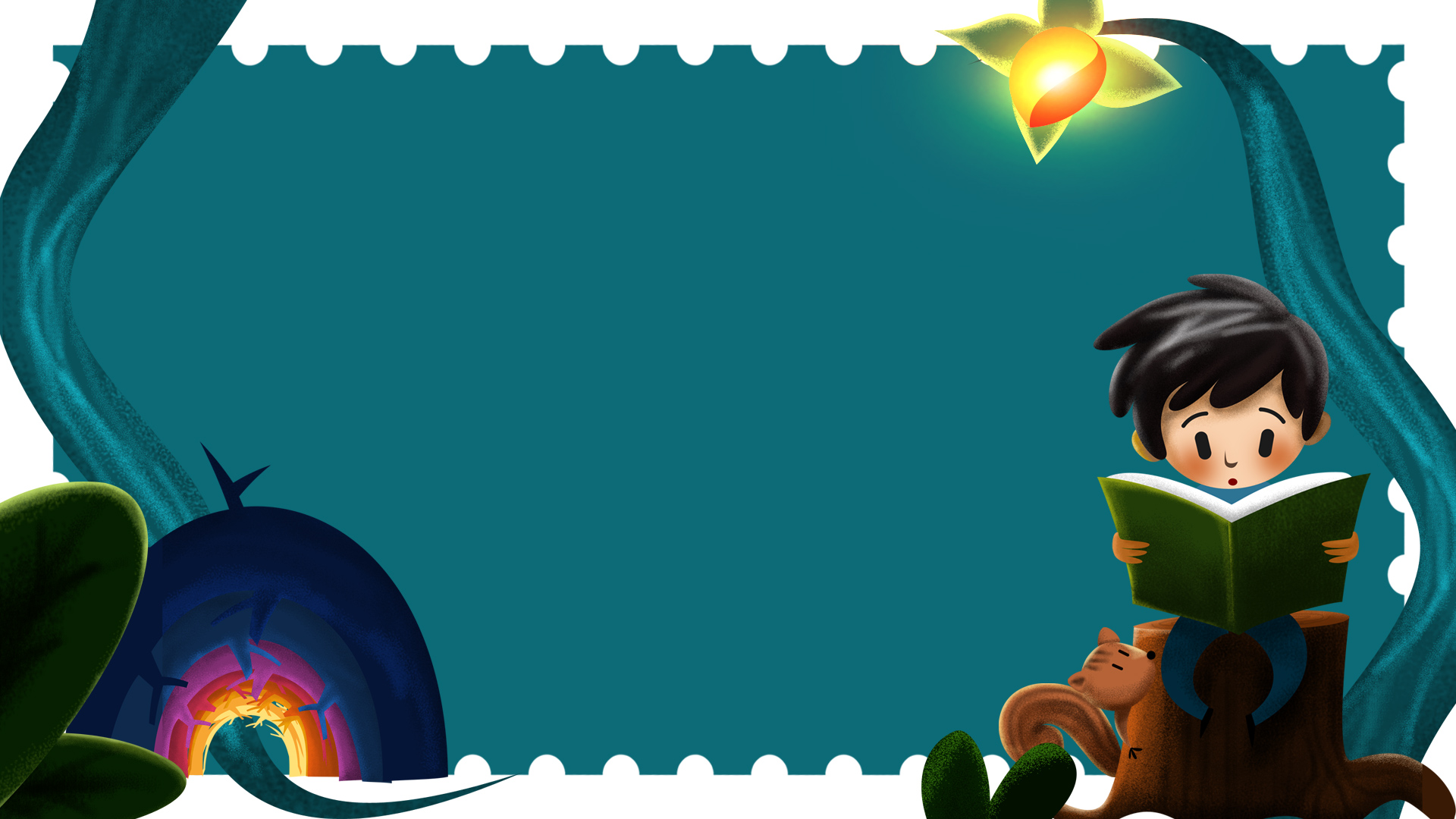 : اللمعان ، وقابلية الطرق (صفائح) ، وقابلية السحب (أسلاك) ، و جيدة التوصيل الحراري و الكهربائي
ليست لامعة ، غير قابلة للطرق و السحب و ليست جيدة التوصيل
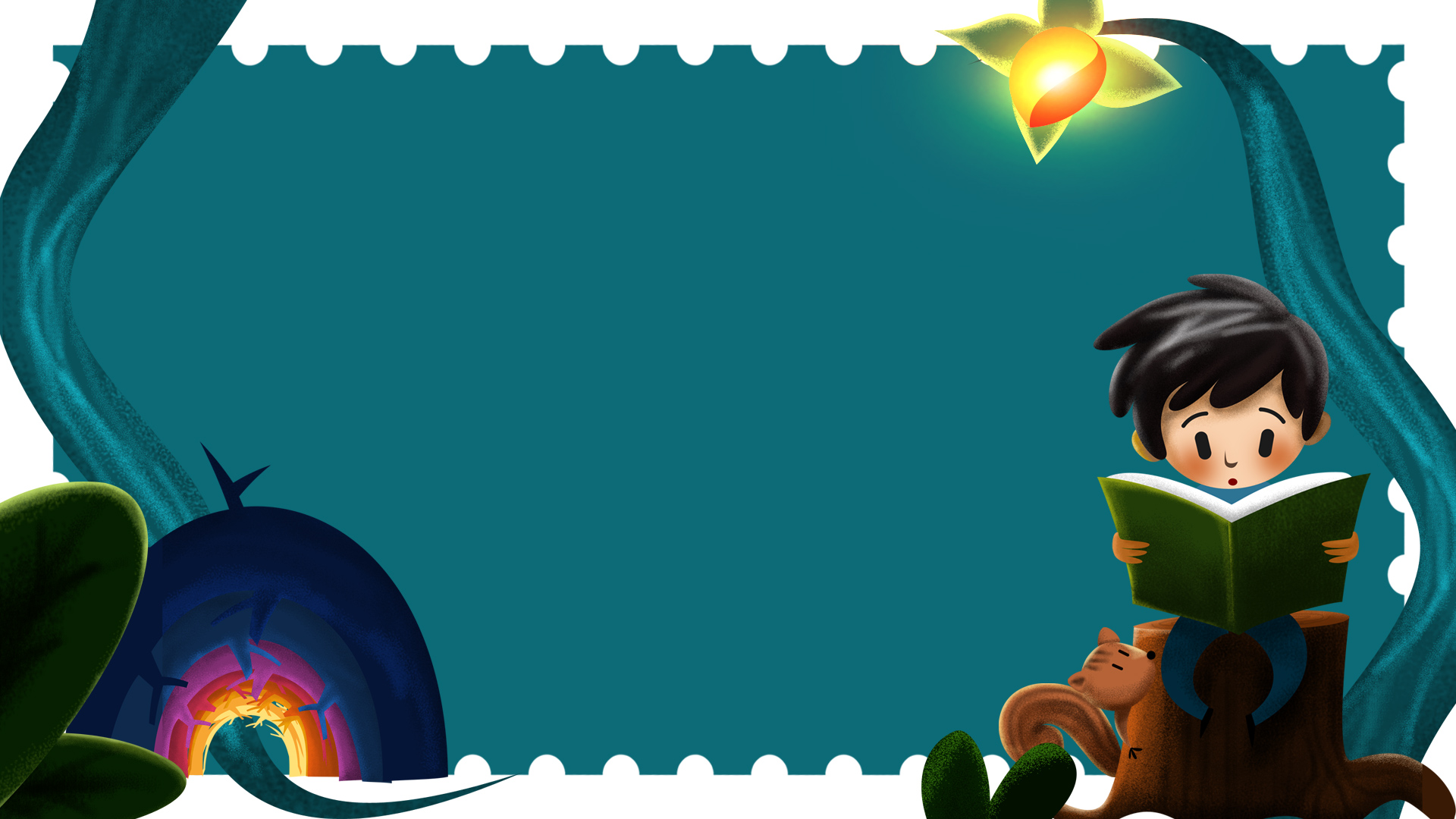 قابلية السحب : وهي امكانية سحب الفلزات على شكل أسلاك .
قابلية الطرق : وهي امكانية تشكيل الفلزات على شكل صفائح عن طريق طرقها  .
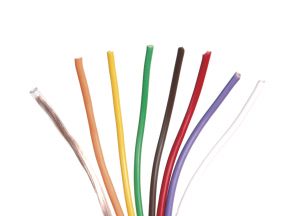 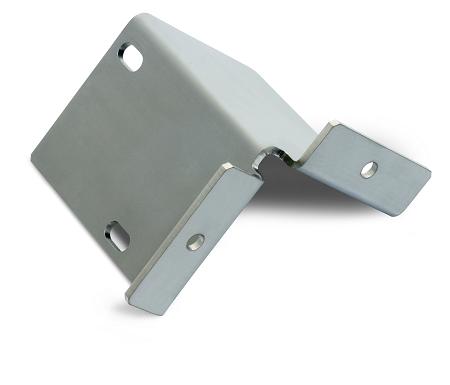 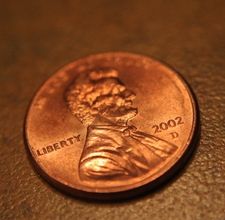 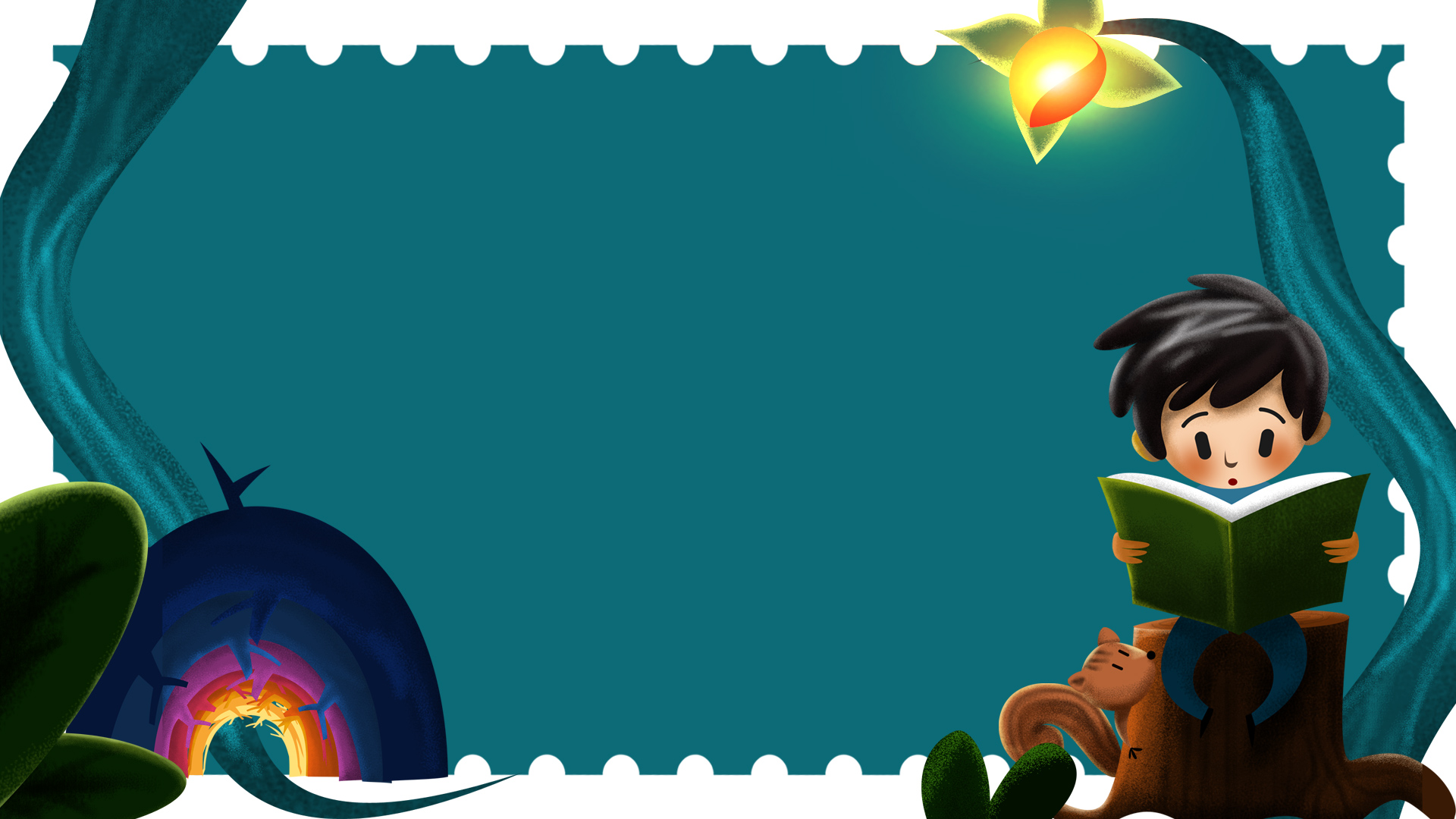 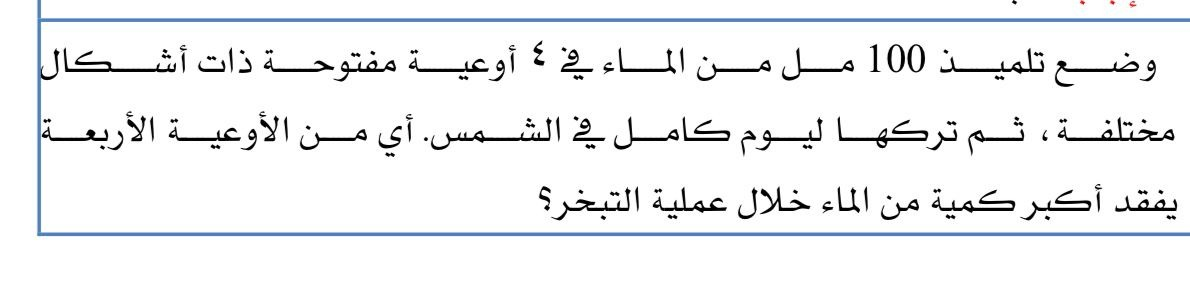 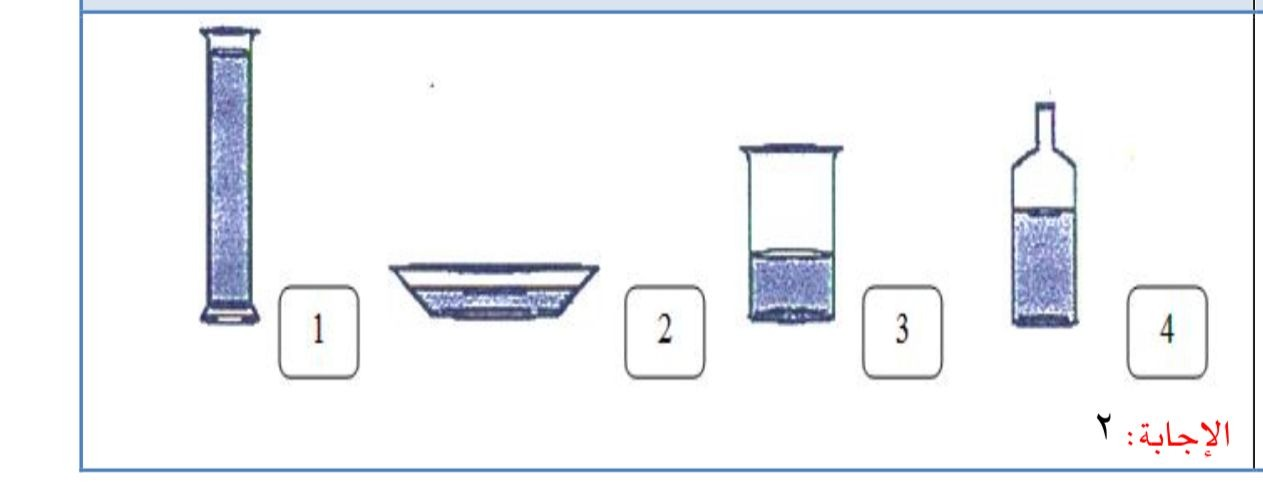 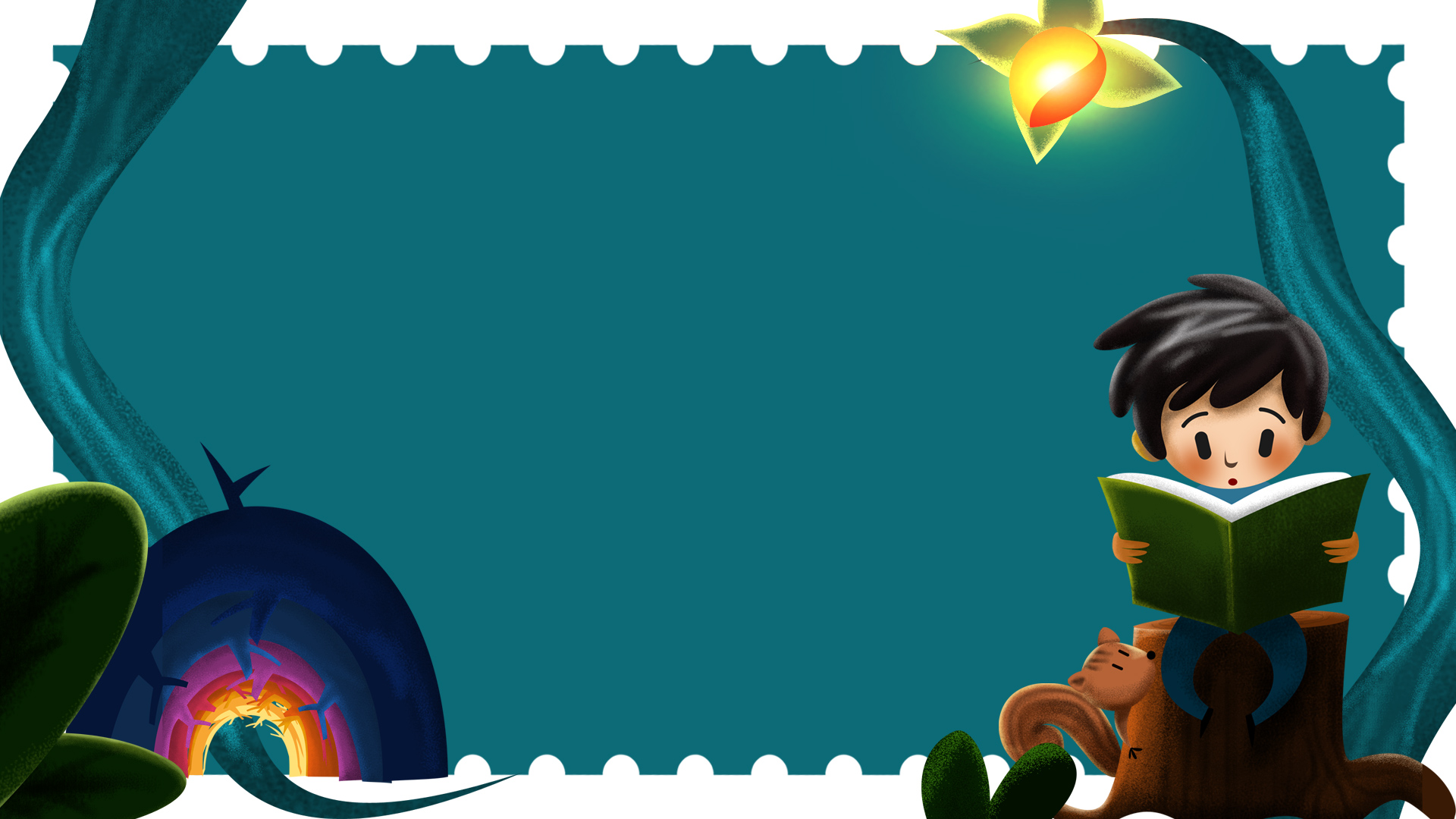 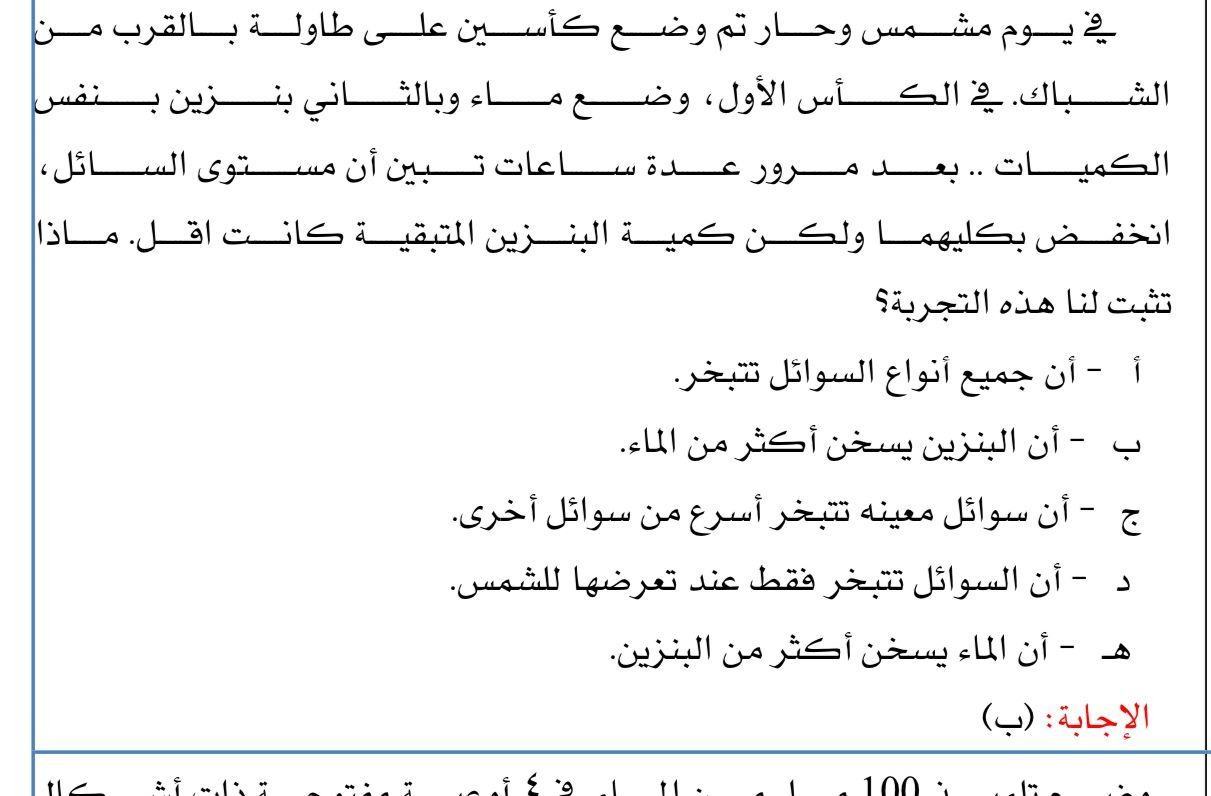 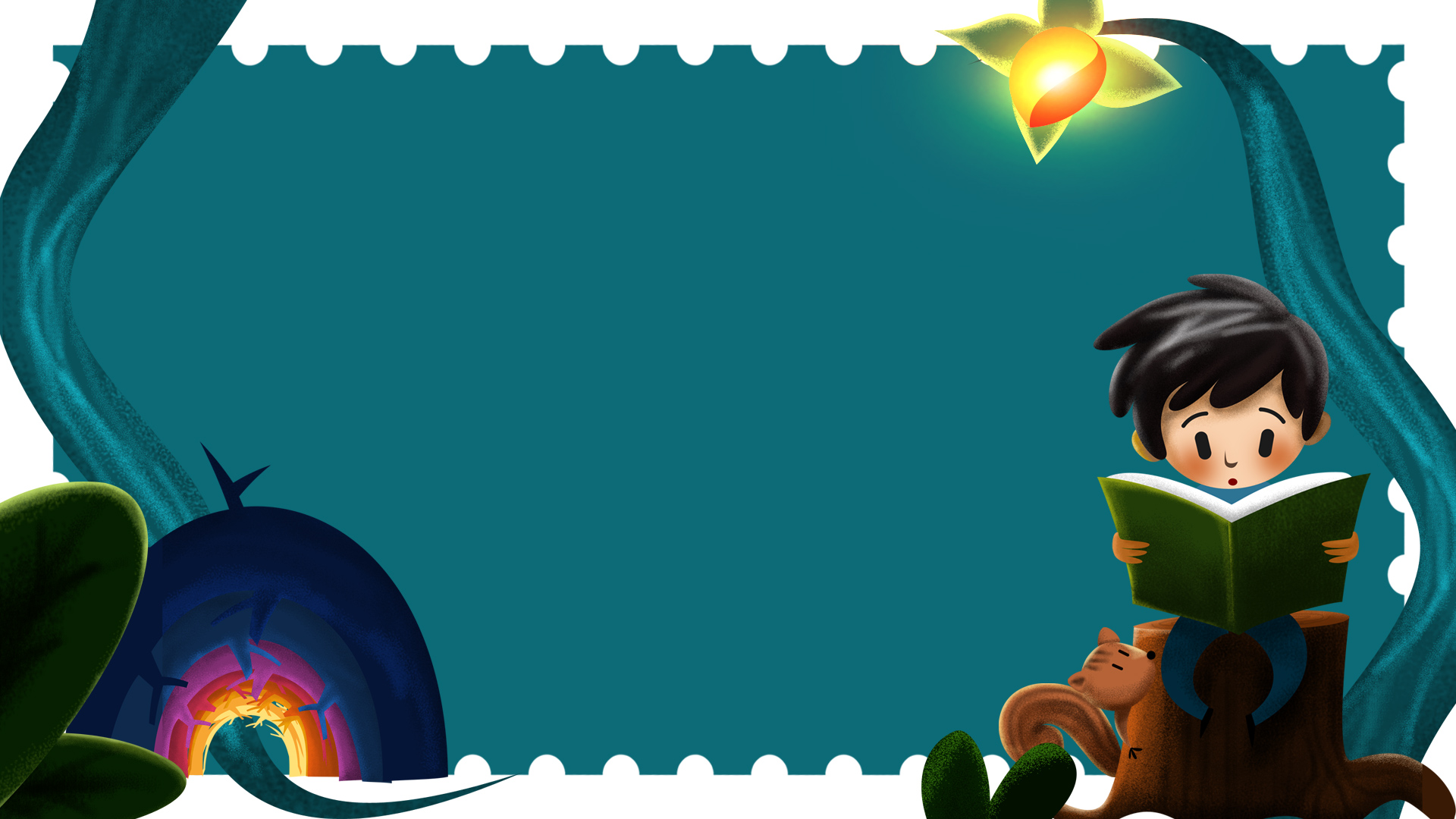 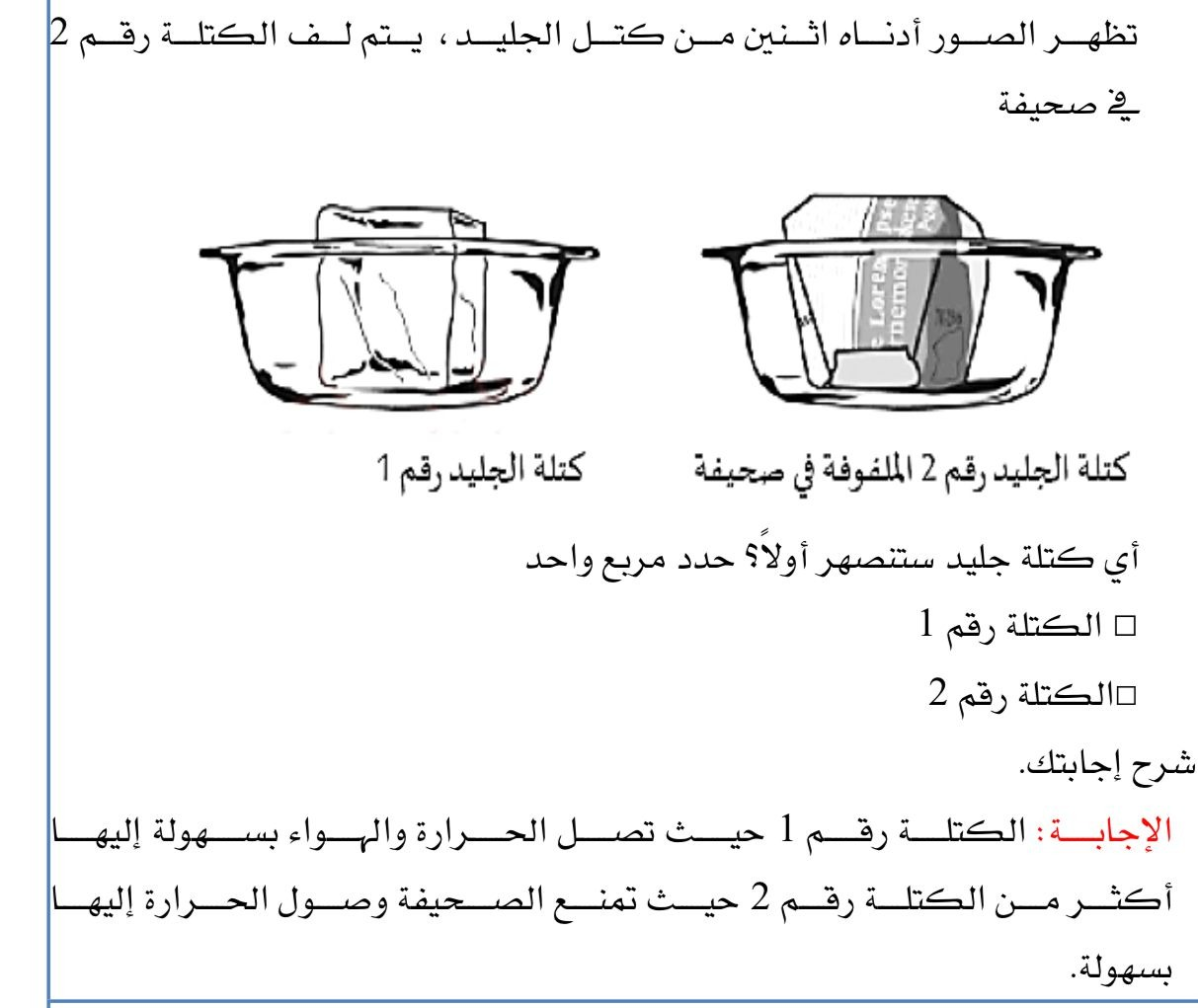 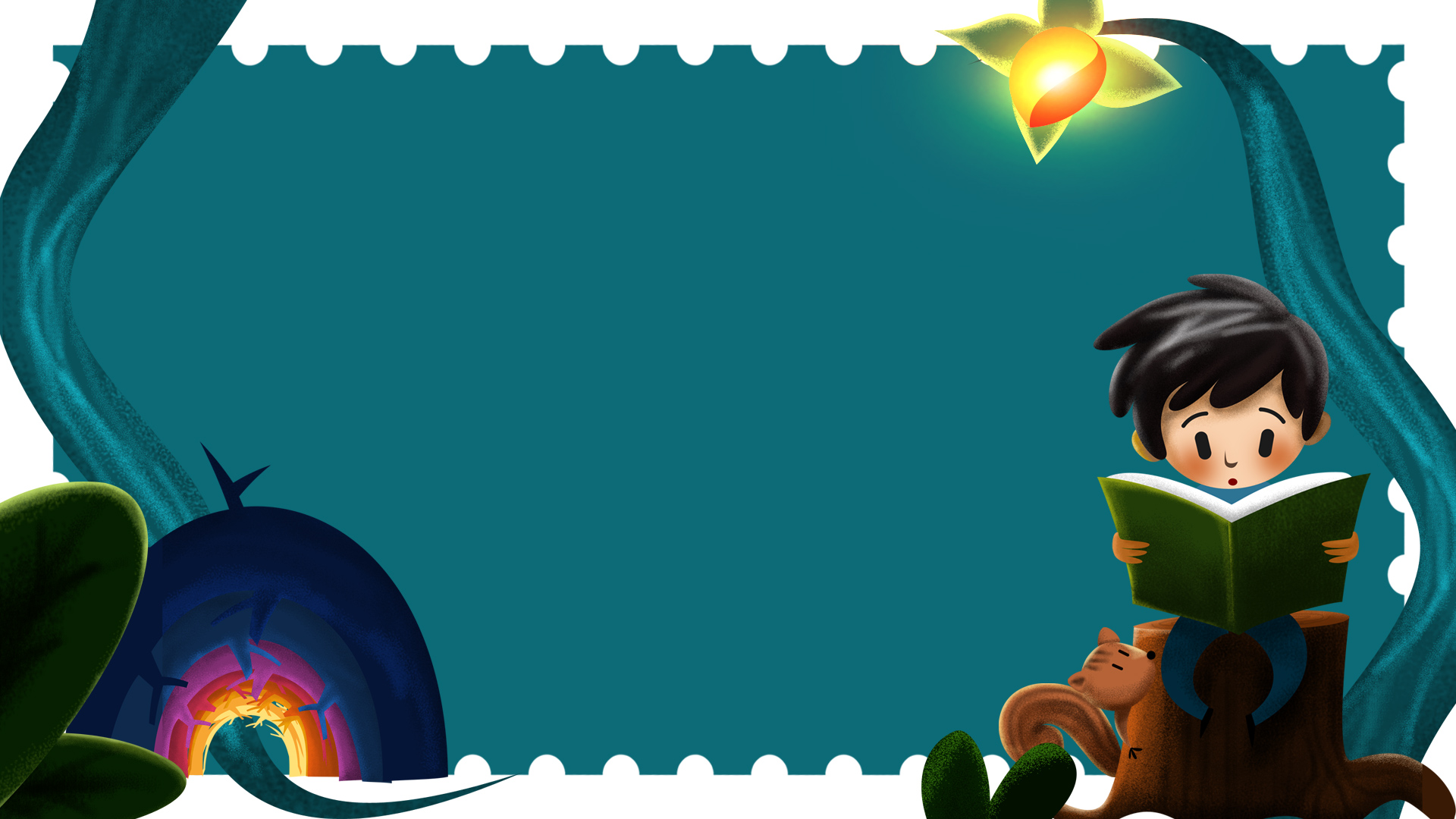 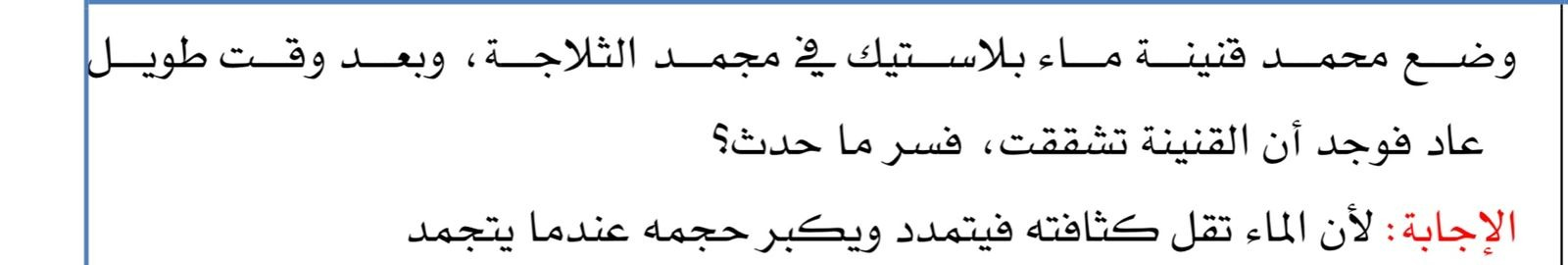 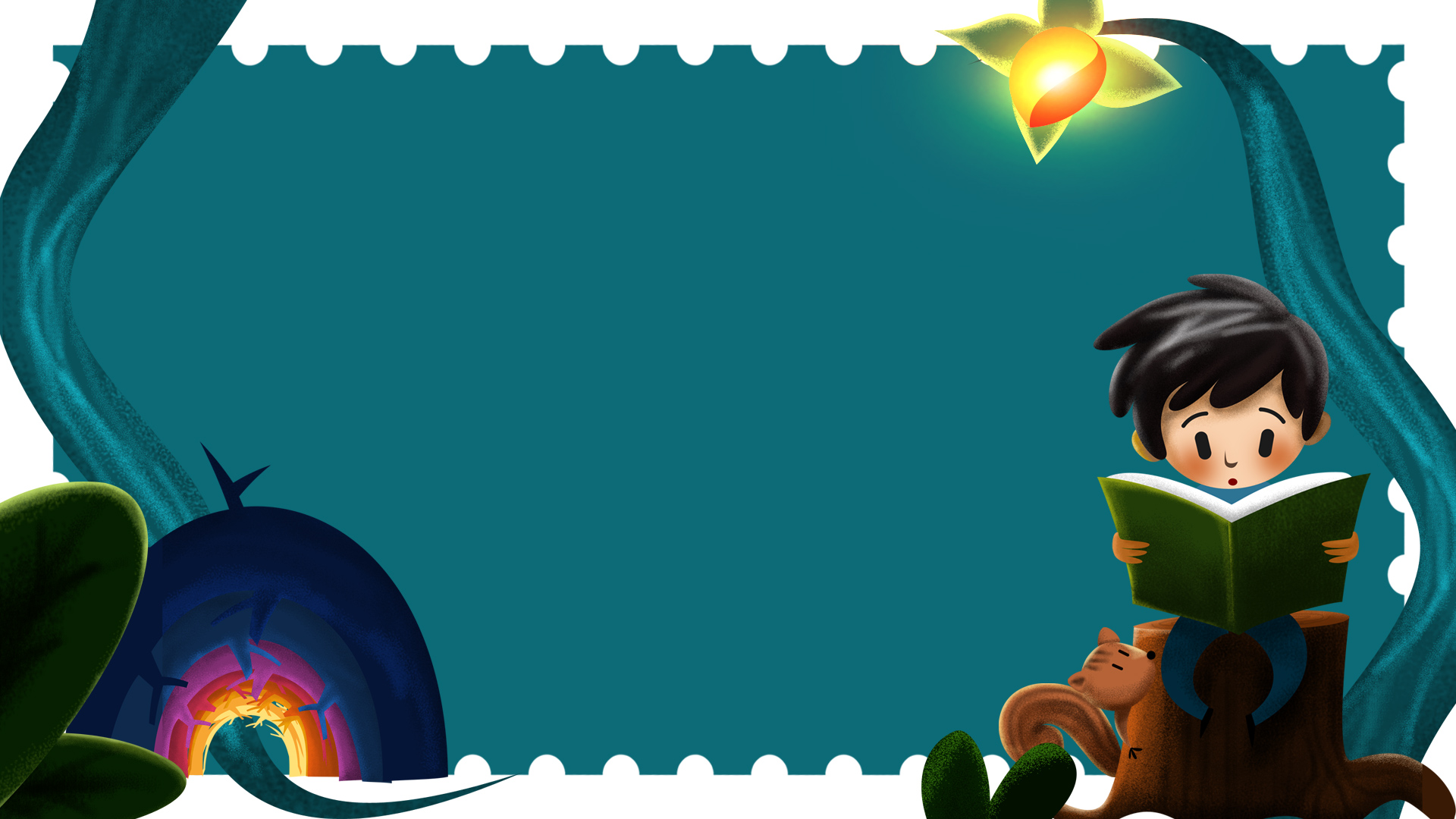 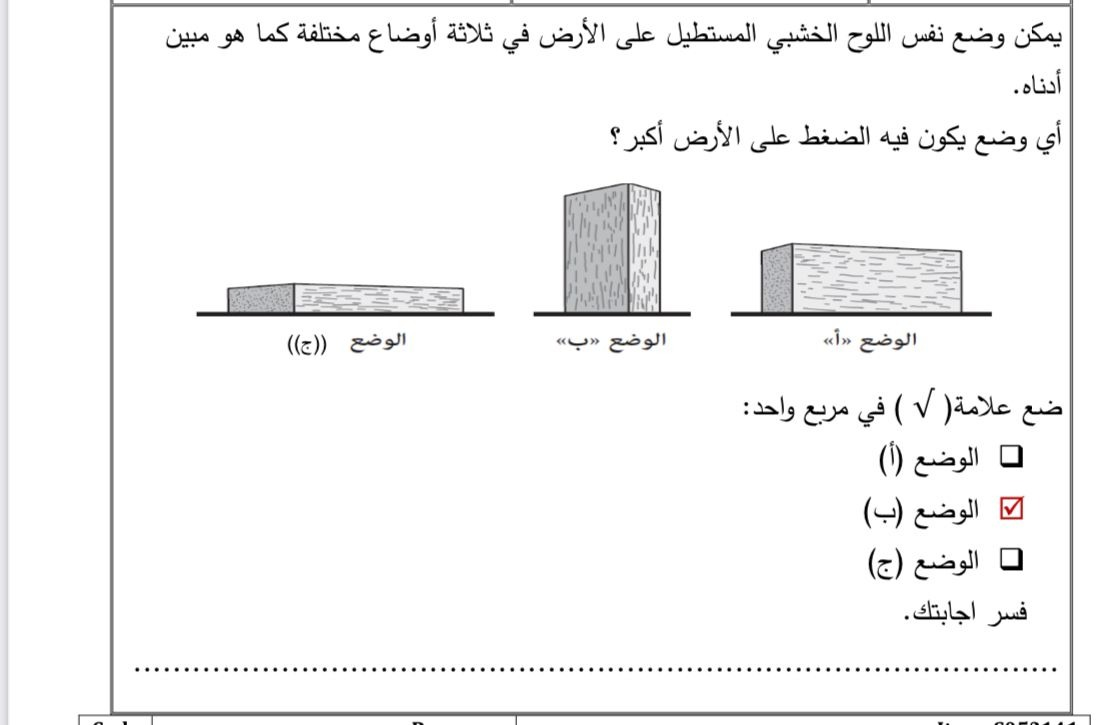 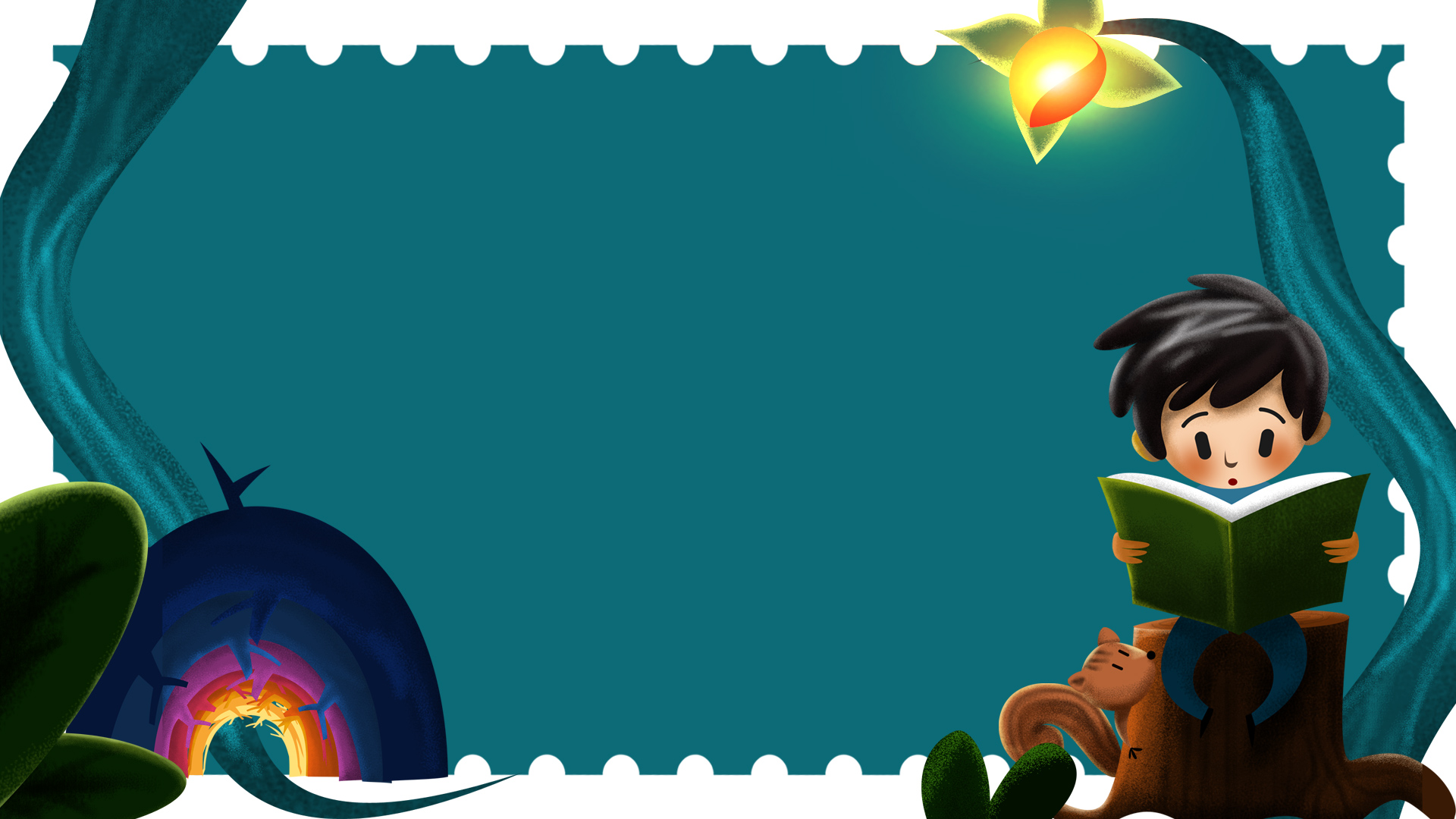 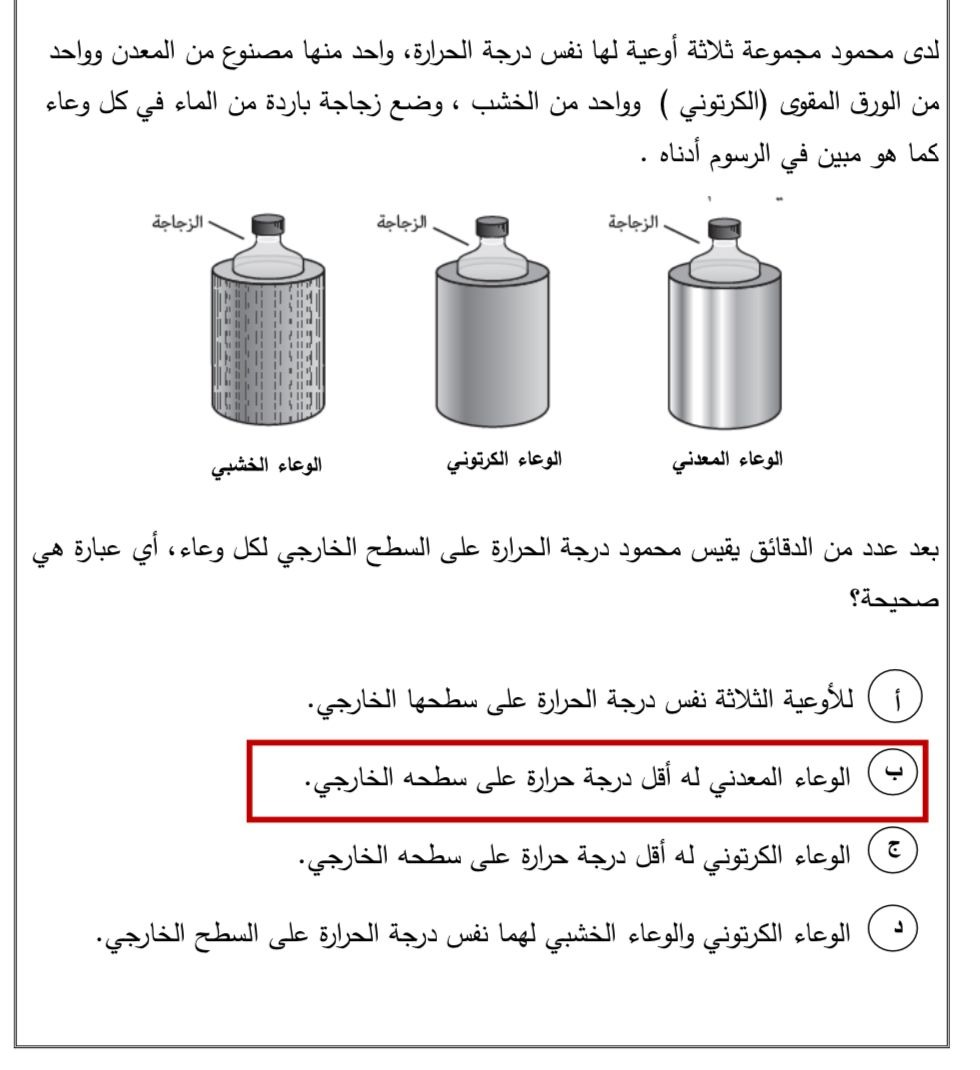 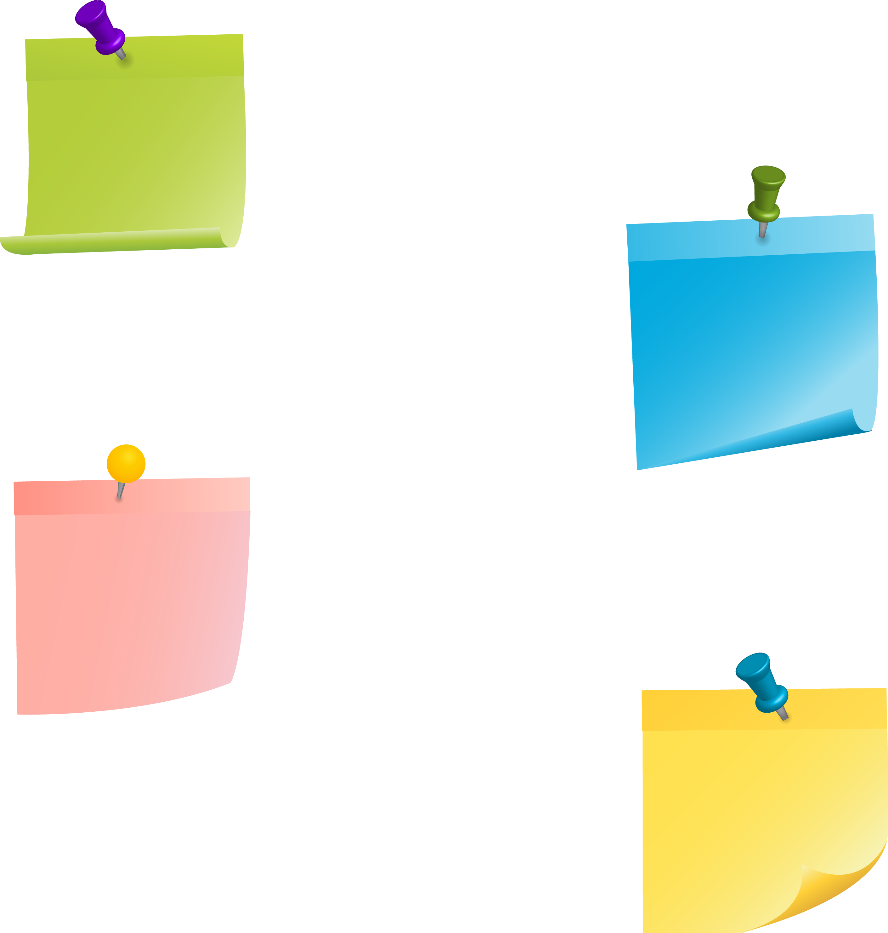 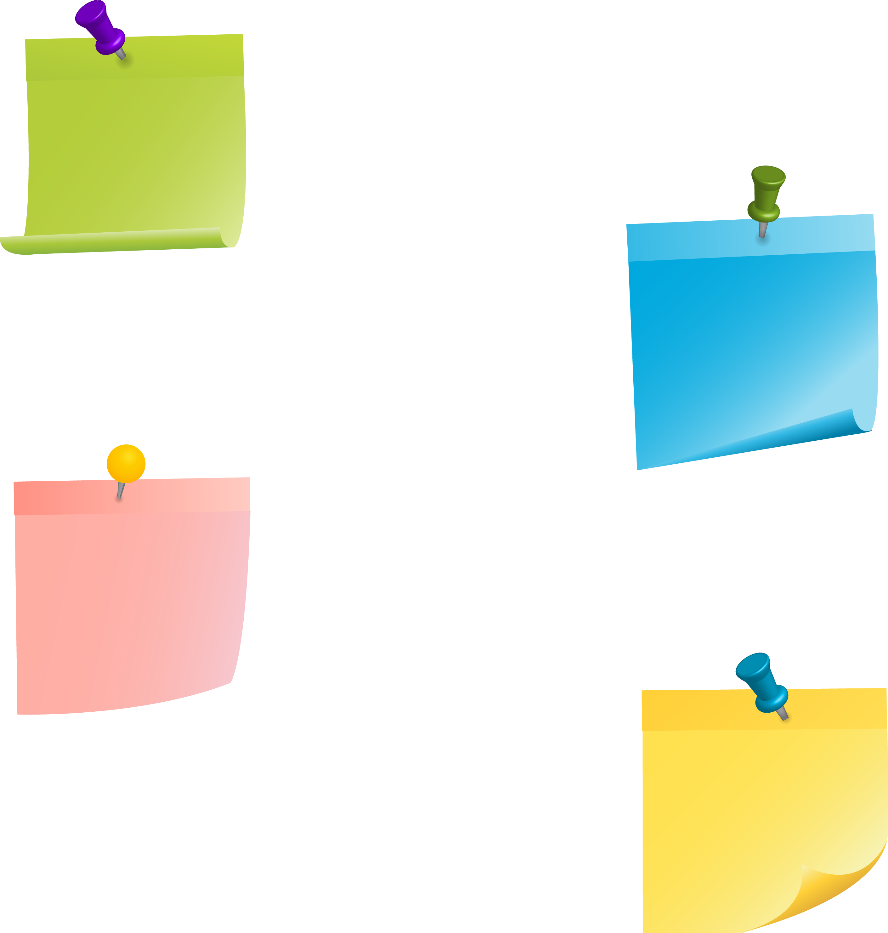 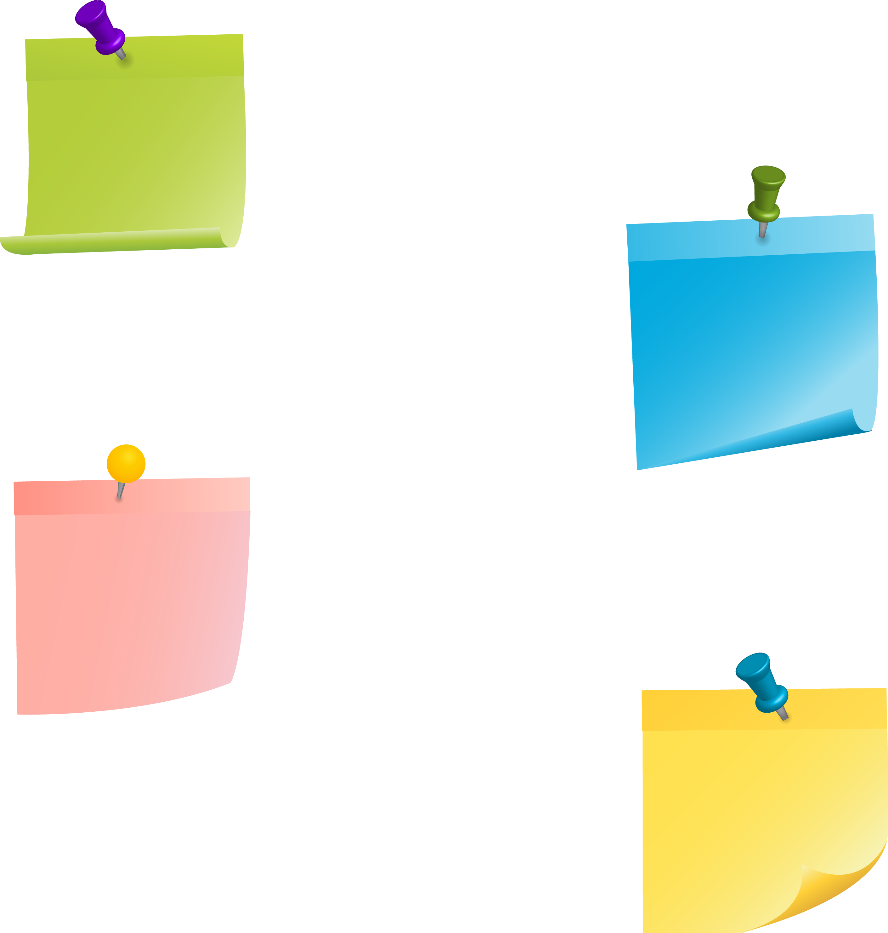 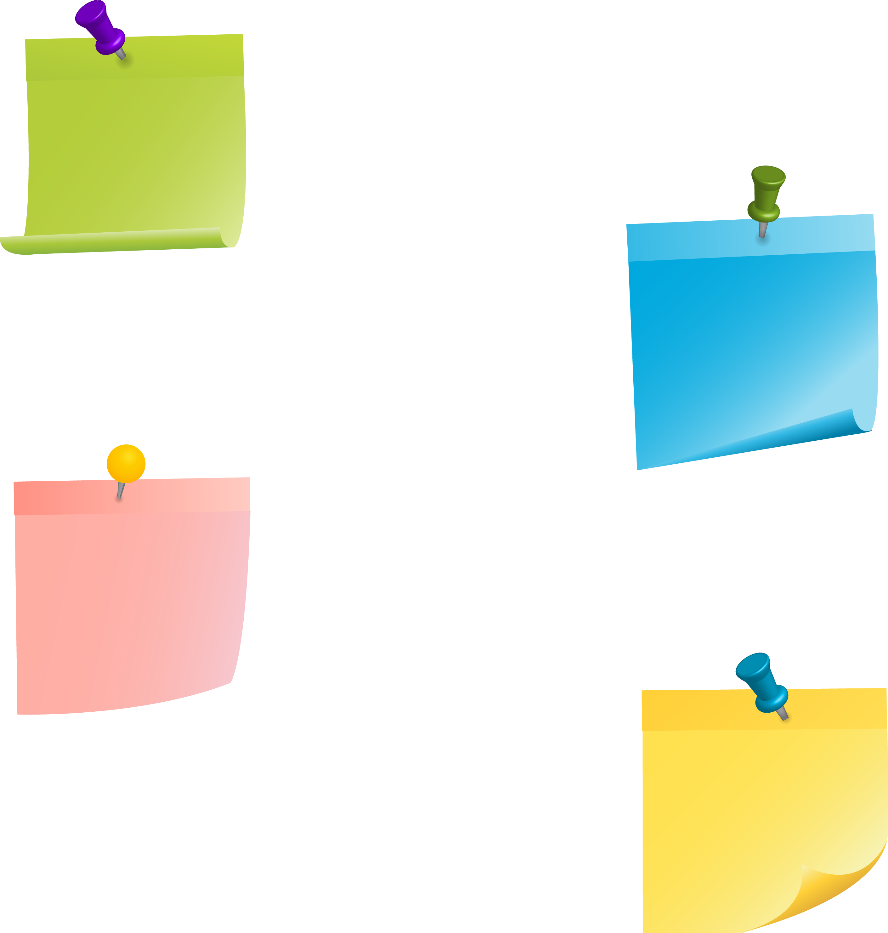 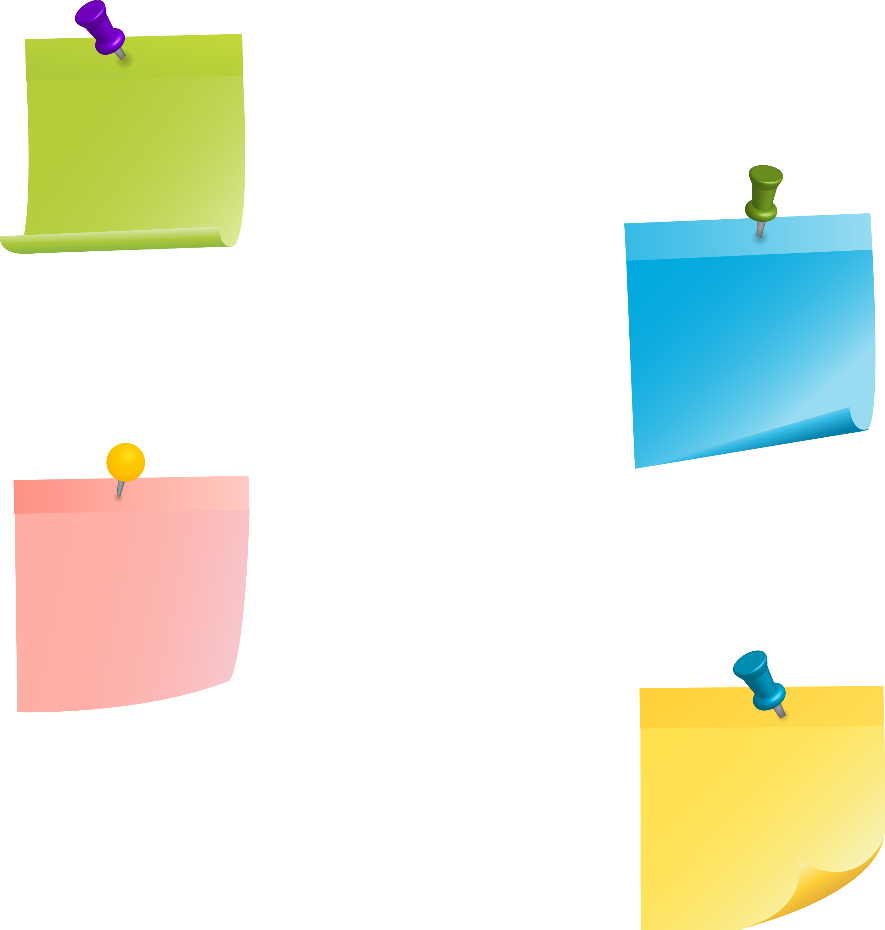 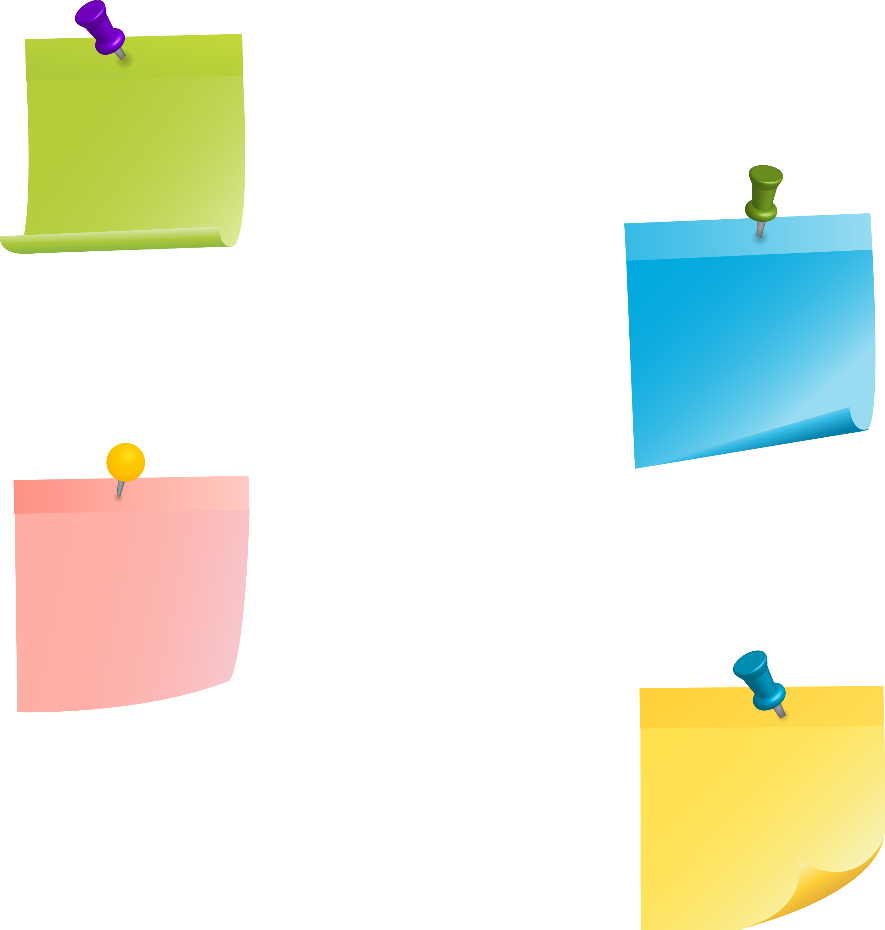 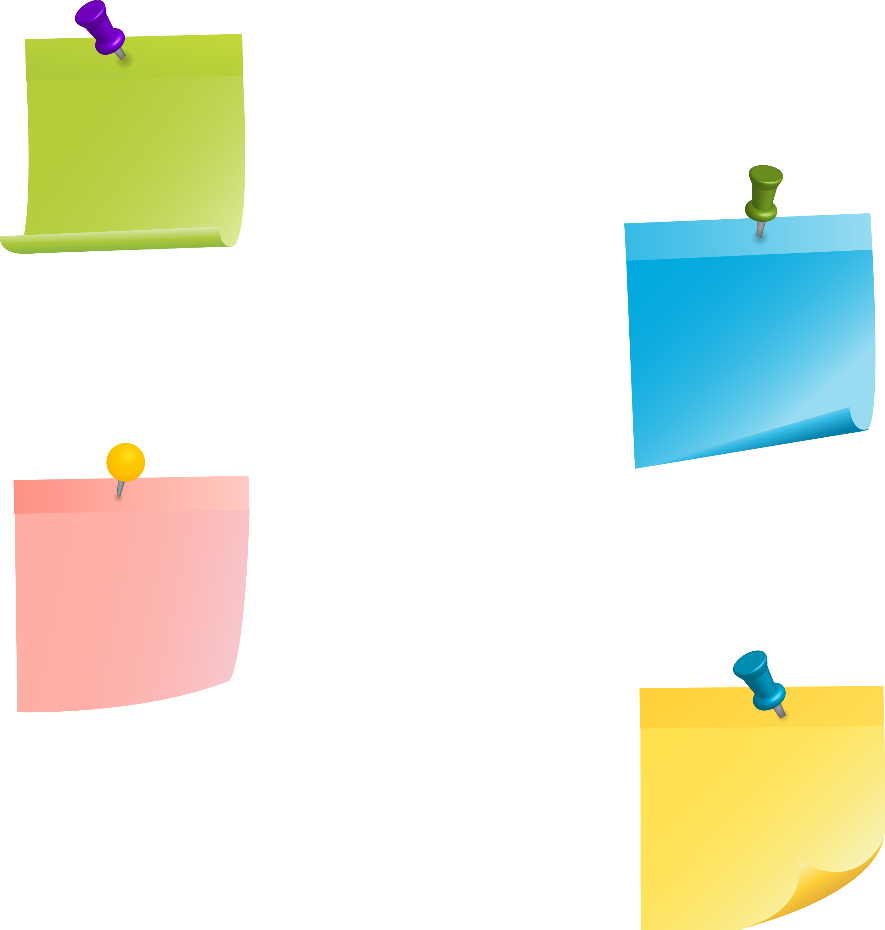 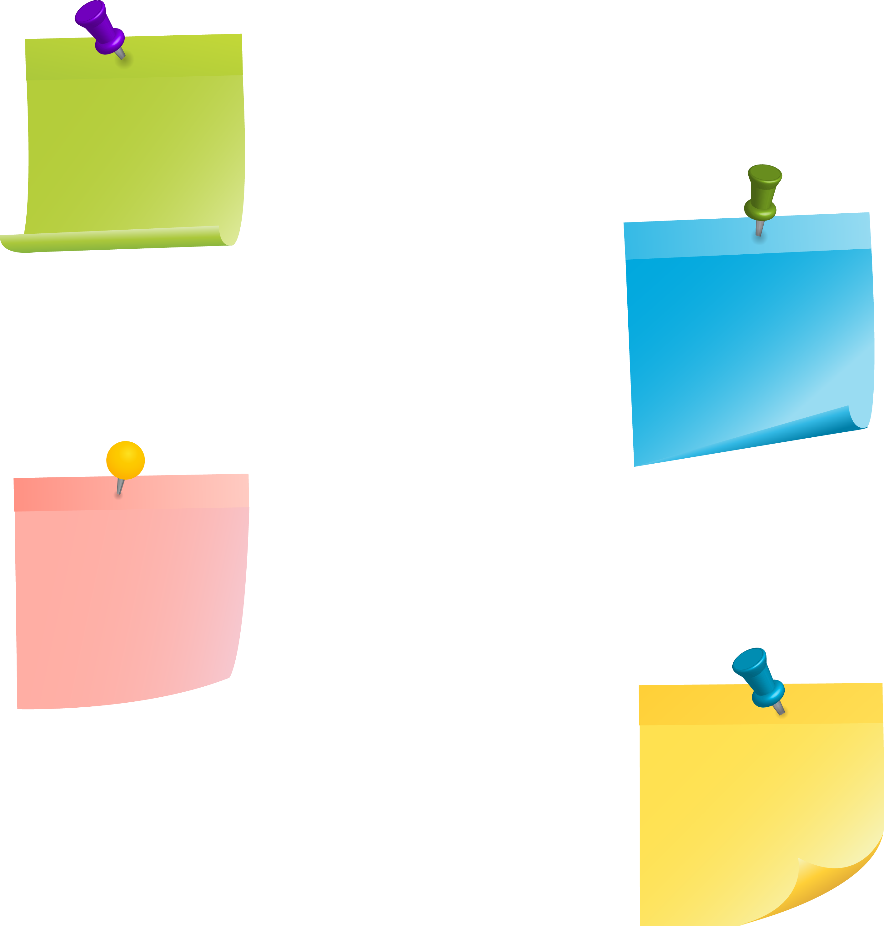 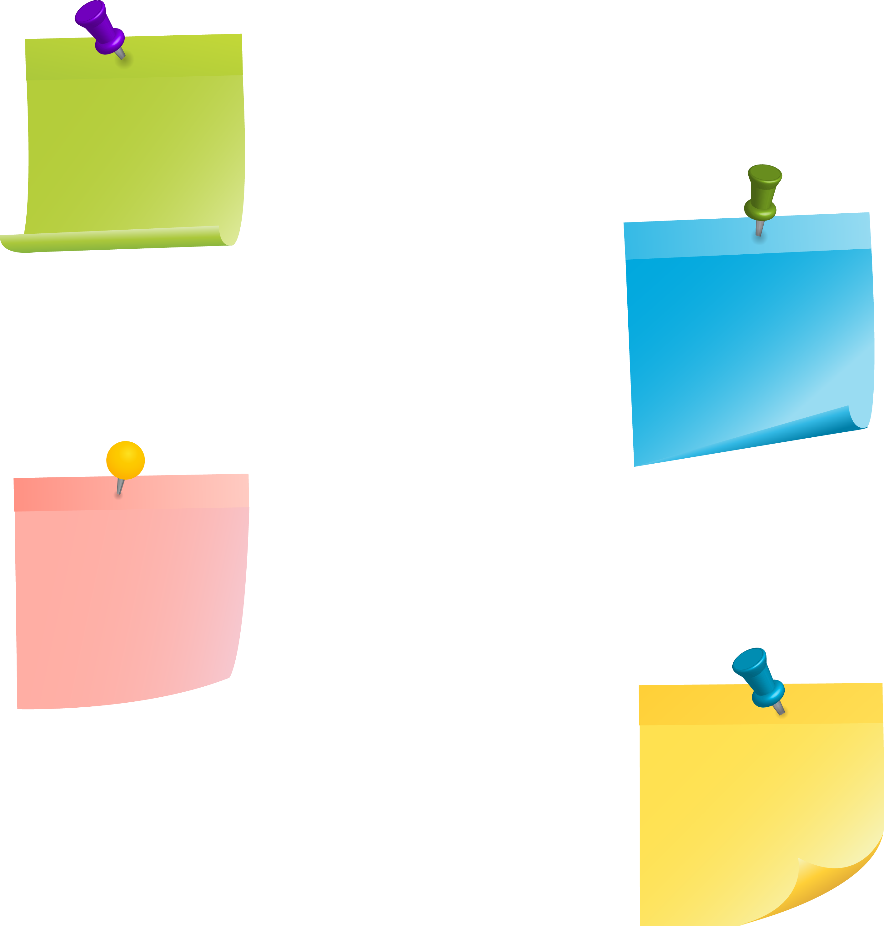 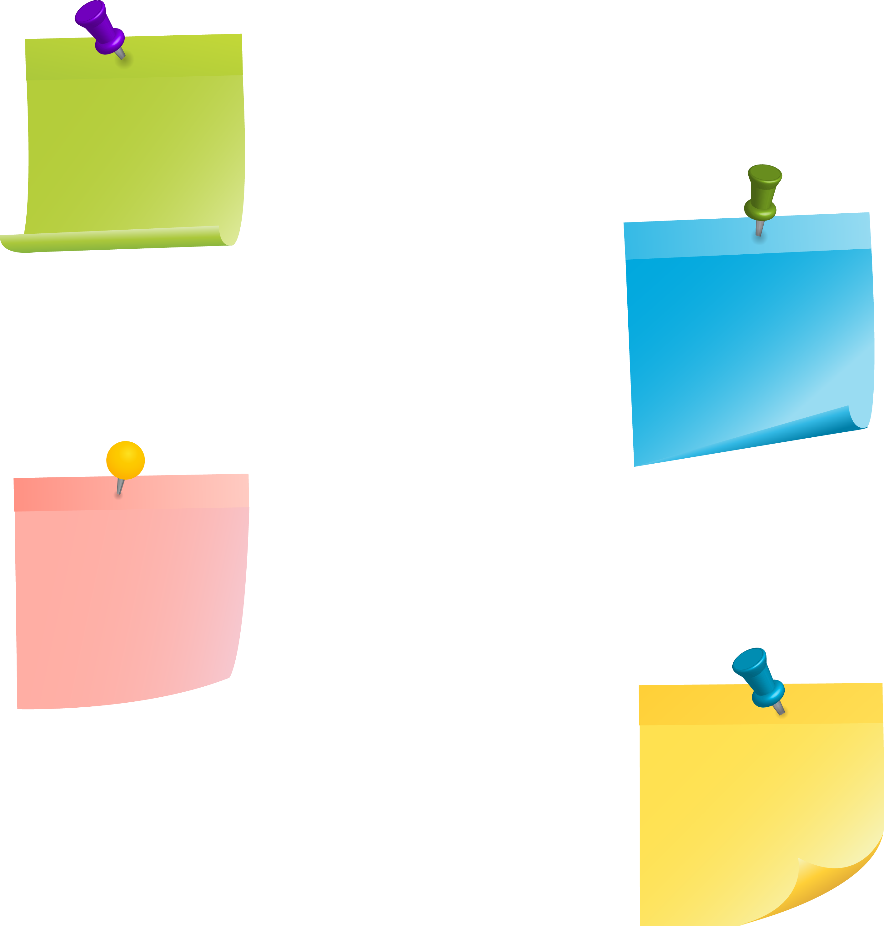 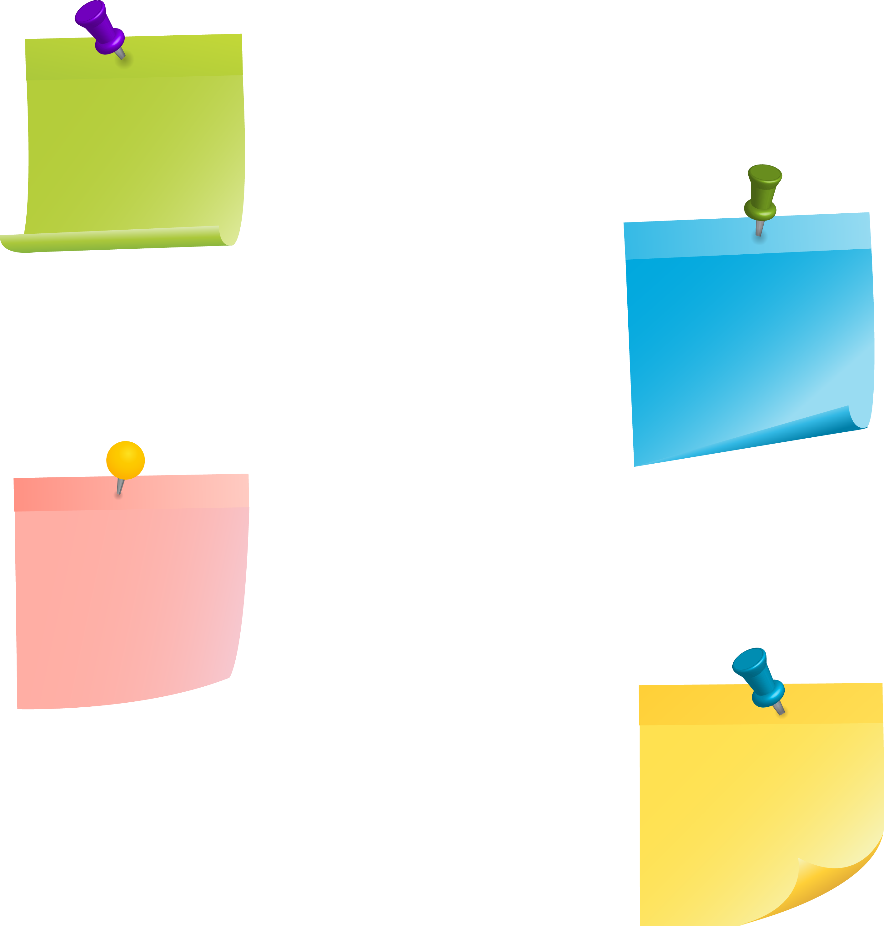 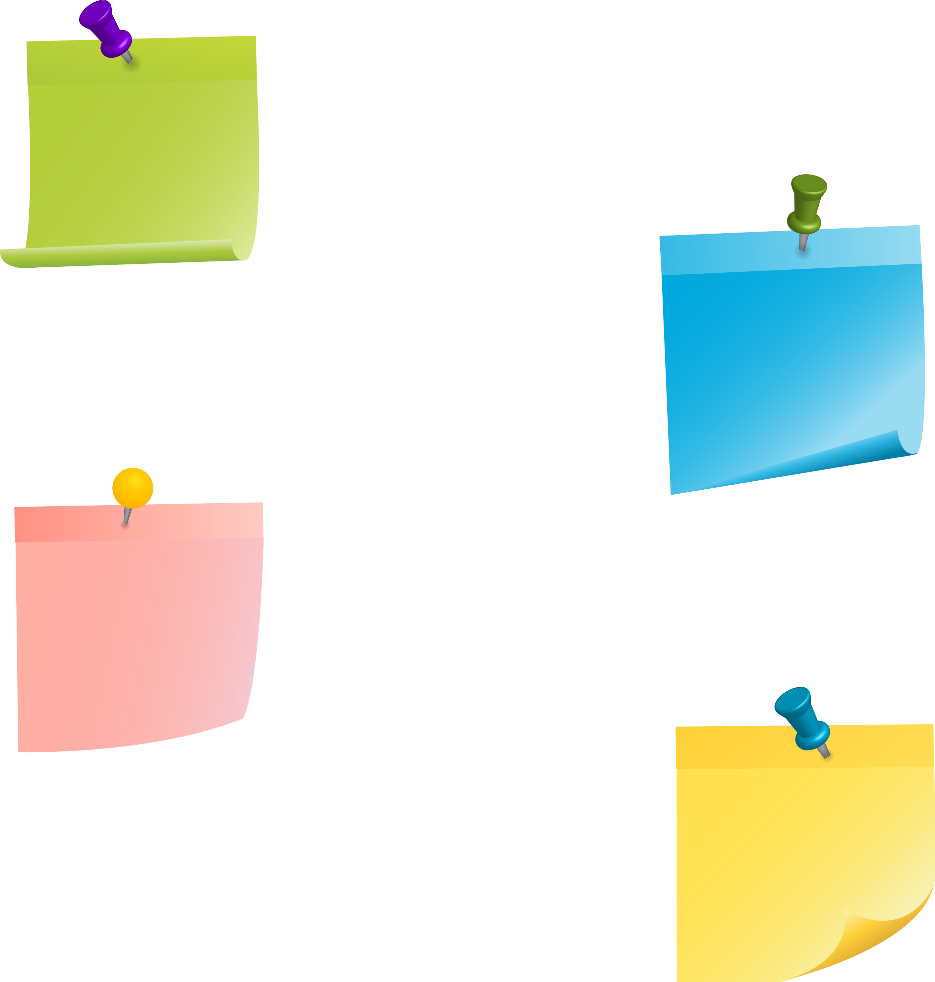 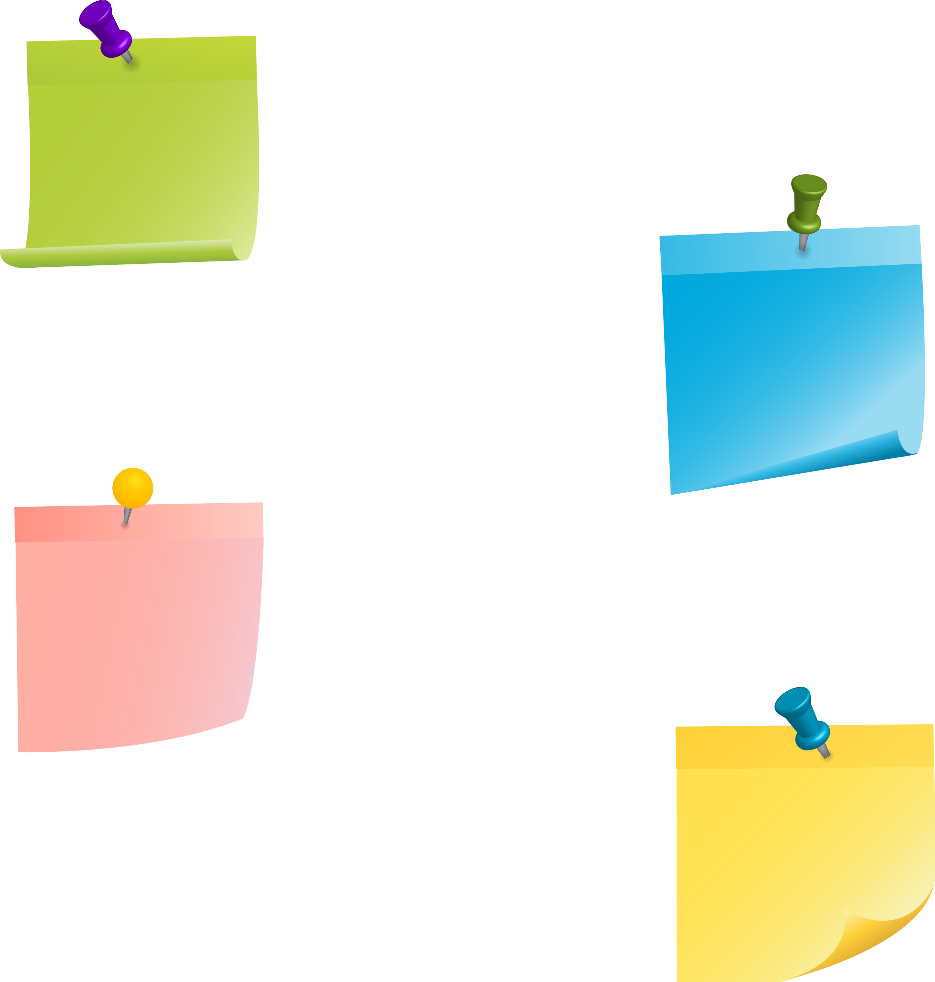 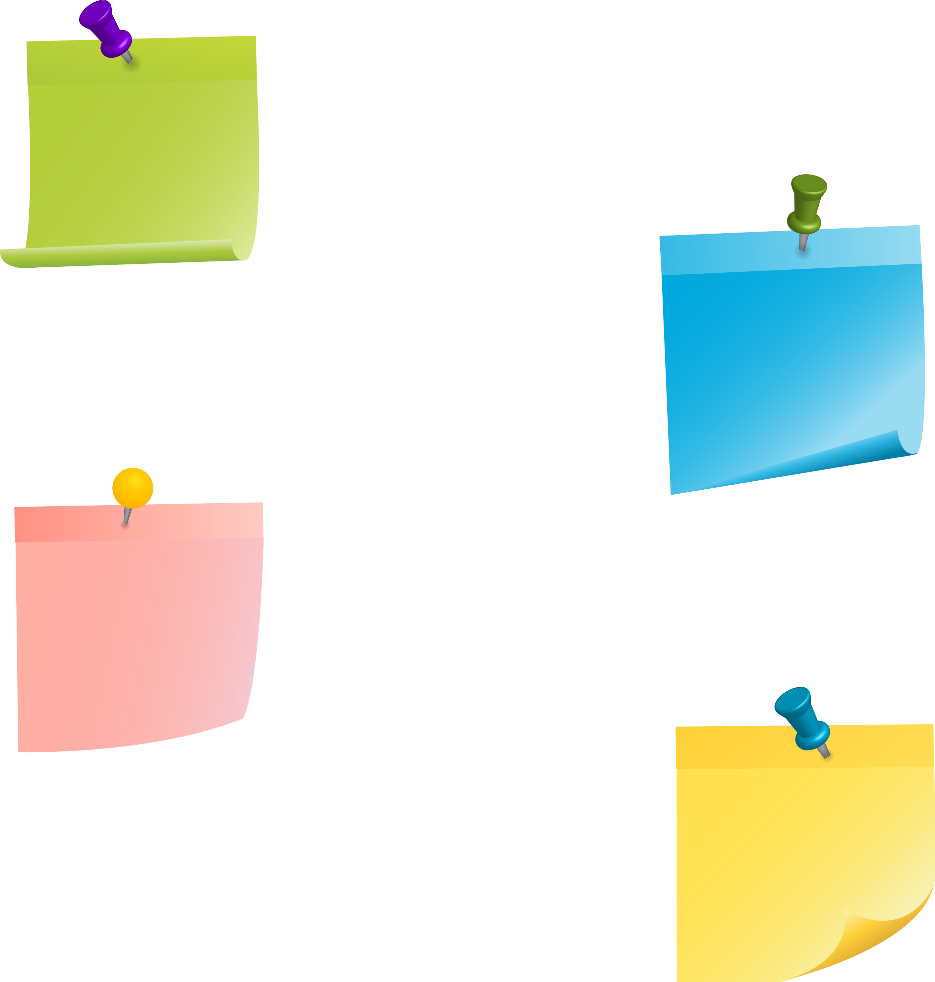 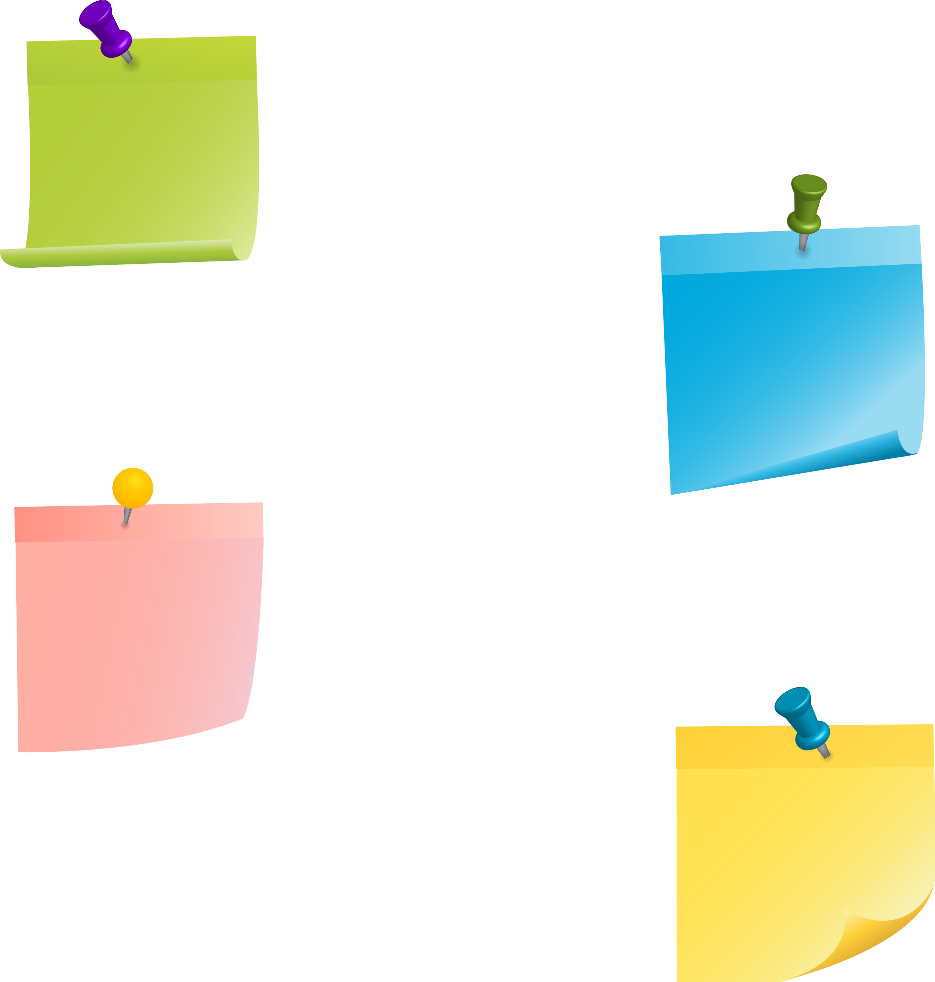 العنود
جنى عبد الله
جنى
مولان
بشرى
بشرى
لمى
بشرى
وريف
جنى حازم
غزلان
غدي
مياسه
أسيل
أجوان
دانه
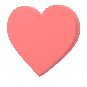 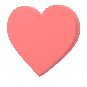 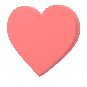 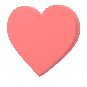 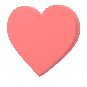 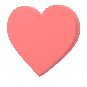 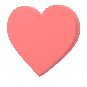 نوف
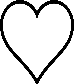 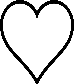 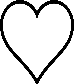 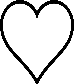 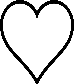 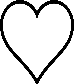 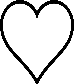 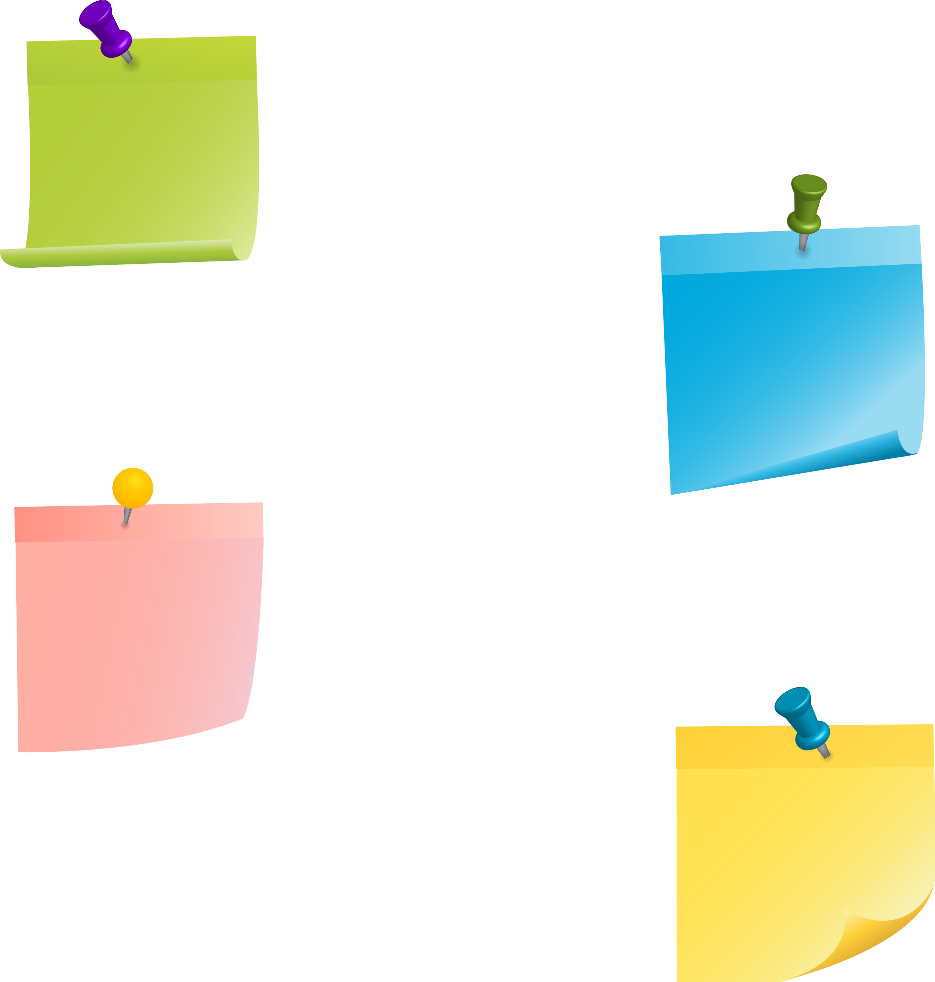 تالا
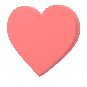 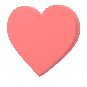 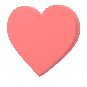 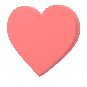 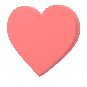 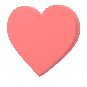 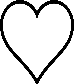 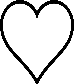 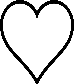 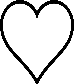 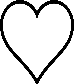 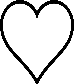 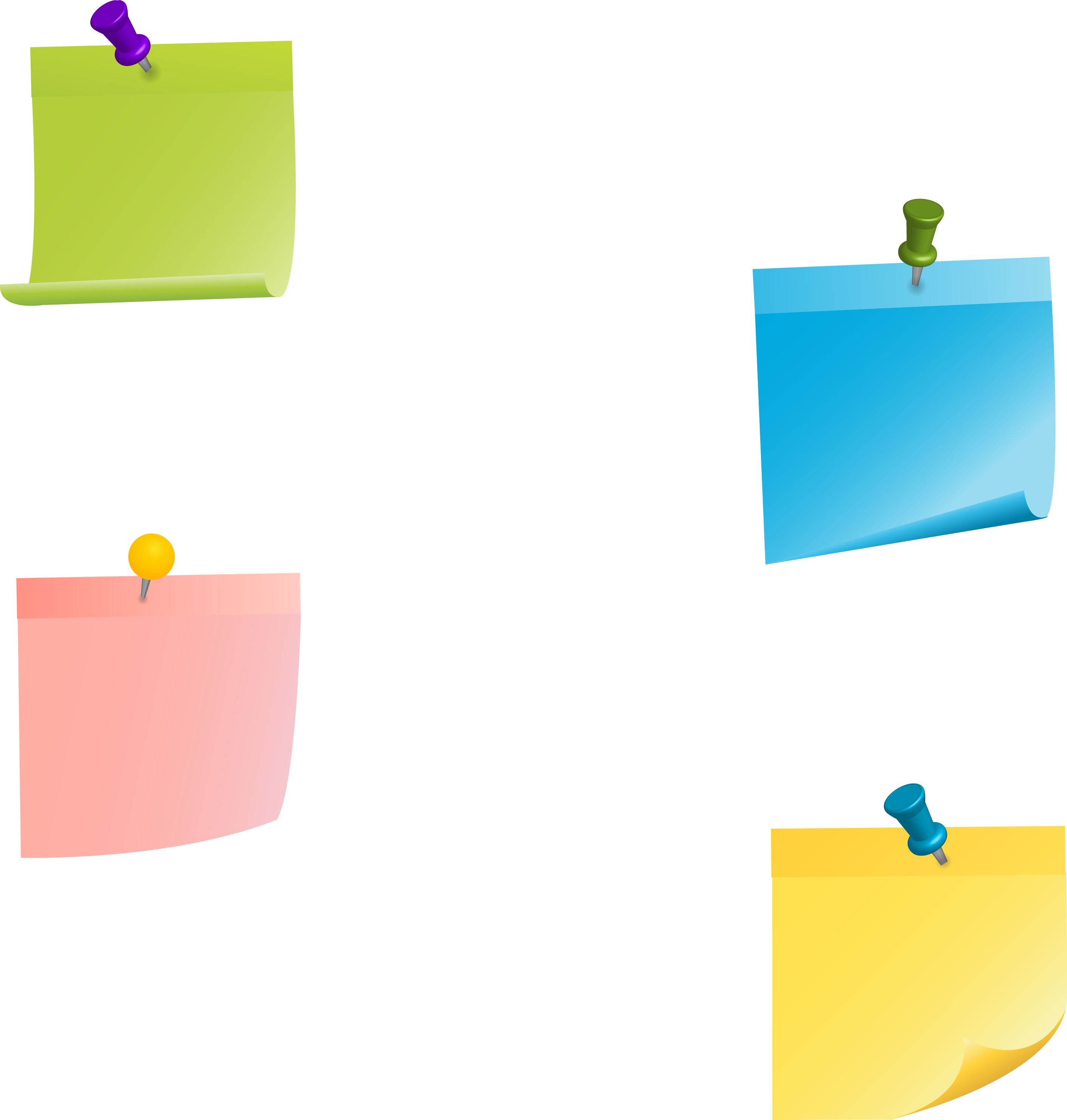 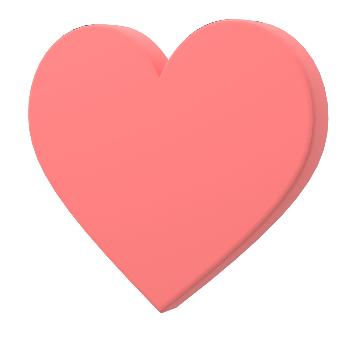 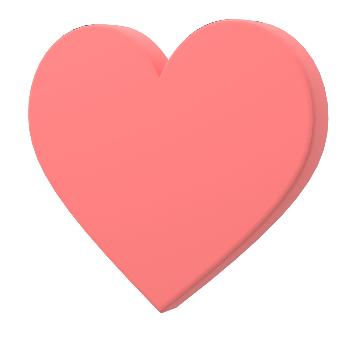 الطالبات المتميزات لحصة اليوم
عمل الأستاذة روابي